大數據基本演算


文本探勘實作
政治大學圖檔所博士候選人
陳勇汀
pudding@nccu.edu.tw
2020年
[Speaker Notes: 課程編輯網頁⬛
https://docs.google.com/document/d/1XiSkOSbaqEzFC7X_-Q1FewS-9Hhw2a_pjGfKv9uGvMI/edit# 

W14 分類與預測：貝氏網路

https://docs.google.com/presentation/d/1fXzH2xWUigsy8bD8usxrO4V9fPW8xjAdtEHU6_Jui3A/edit?usp=sharing

文本探勘
http://l.pulipuli.info/19/ncku-tm

活動說明網頁
https://docs.google.com/document/d/1QuApzboOkpHZjEBe0Q7uruOqh6xlDB4sHNIXVZ9oQdk/edit 

90分鐘+90分鐘

13：00 - 14：30
WEKA簡介與實作-1
陳勇汀 老師/
洪麗娟 督導長
開放(內含儲備資訊護理師6名)
14：30 - 14：40
休息
14：40 - 16：20
WEKA簡介與實作-2
陳勇汀 老師/
洪麗娟 督導長
開放(內含儲備資訊護理師6名)]
關於本週課程
課程大綱
課程目標
文本探勘：比較
文本探勘：預測
學習單作業的說明
能夠比較不同類型的文本用詞差異的規則
能夠建立預測不同類型文本的分類器，並預測未知類型的文本
‹#›
本週課程會用到的套件
LibreOffice 試算表工具
WekaODF讀取ODS檔案 (自製套件)
hotSpot關聯規則分析之熱點分析演算法
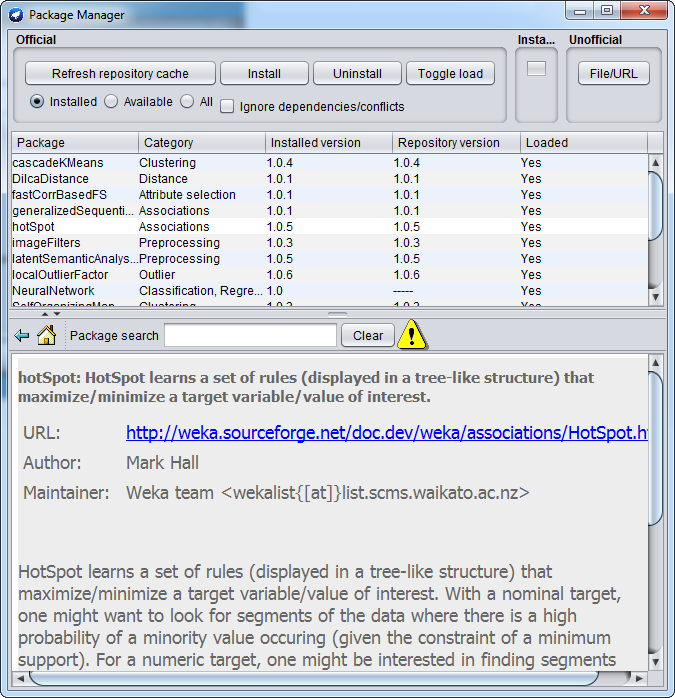 ‹#›
[Speaker Notes: https://docs.google.com/presentation/d/1_8_AqCxImQZ1-3pOXqLcMMwPVZXPzFC6gu47U0MTLrg/edit]
Section 1.
比較 兩種文本用詞差異
‹#›
[Speaker Notes: ：分類]
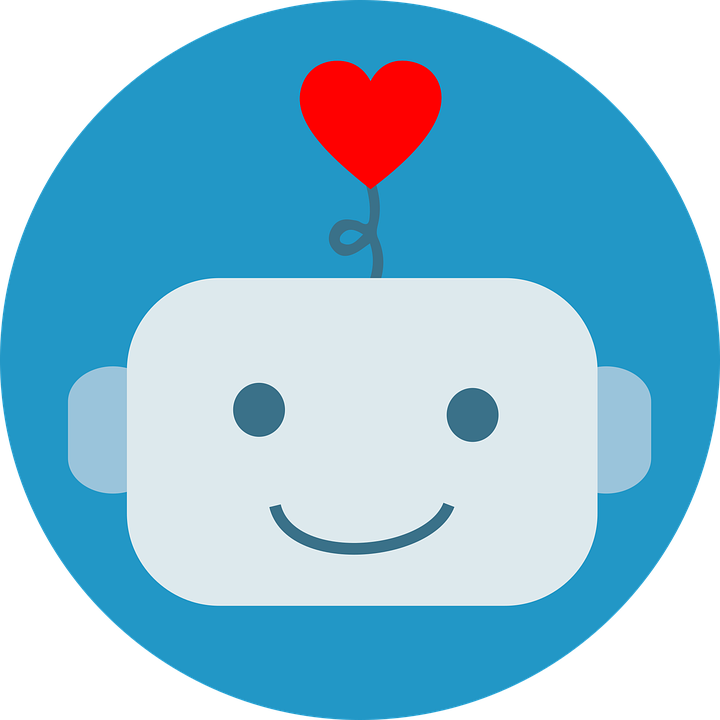 機器人懂人類的心嗎？
‹#›
https://pixabay.com/zh/illustrations/robot-heart-artificial-futuristic-4291692/
!
!
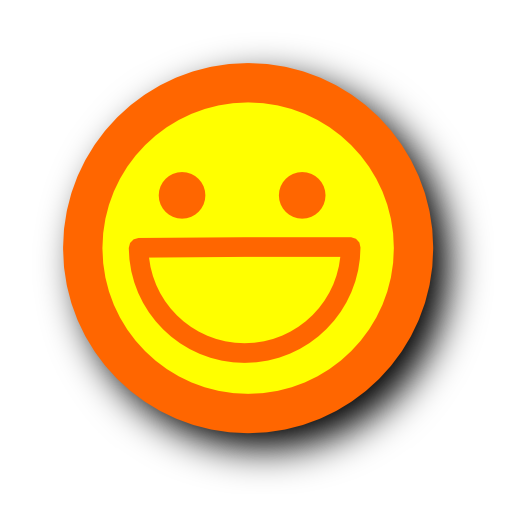 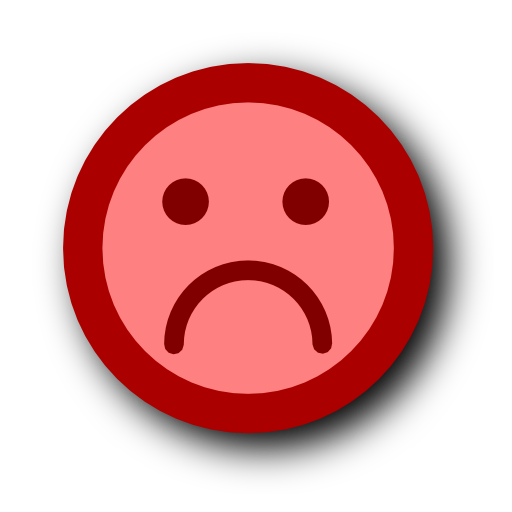 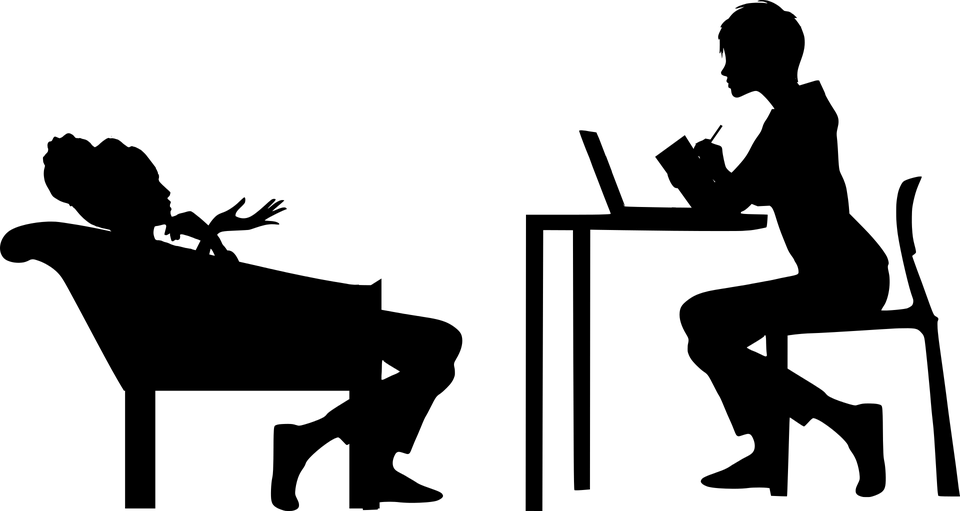 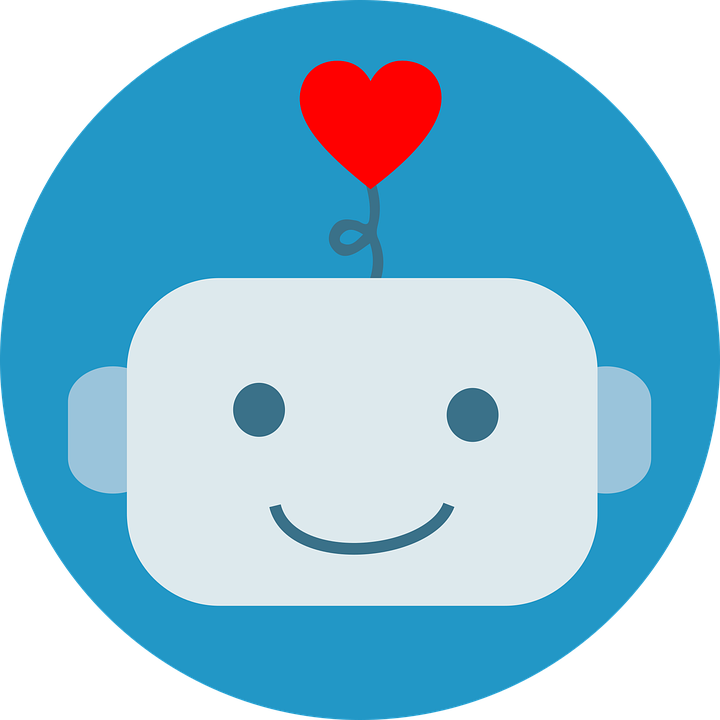 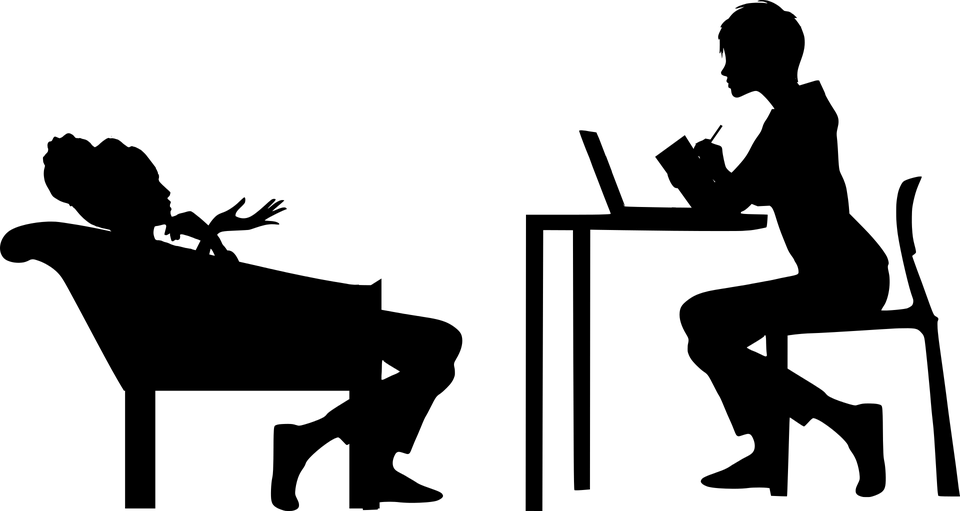 Sentiment Classification
情緒分類
‹#›
https://pixabay.com/zh/vectors/counselling-advice-therapist-3630323/
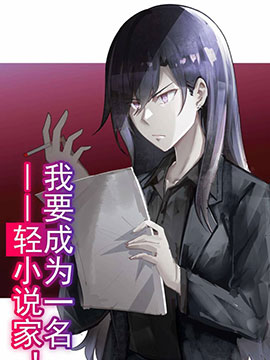 成為小說家的必備條件
‹#›
(言出五味, 2019)
[Speaker Notes: https://www.qinxiaoshuo.com/book/%E6%88%91%E8%A6%81%E6%88%90%E4%B8%BA%E4%B8%80%E5%90%8D%E8%BD%BB%E5%B0%8F%E8%AF%B4%E5%AE%B6]
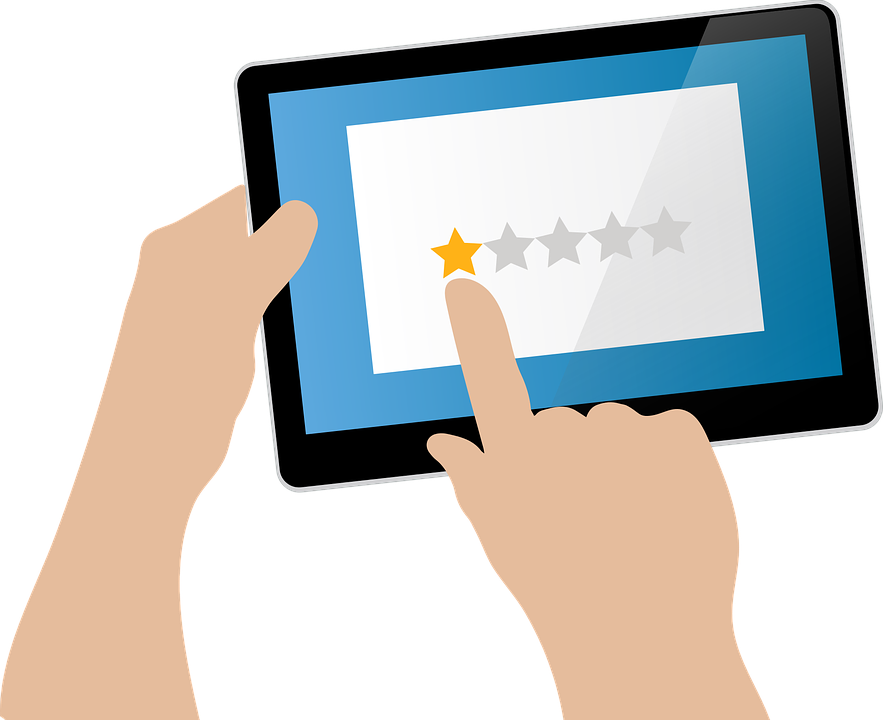 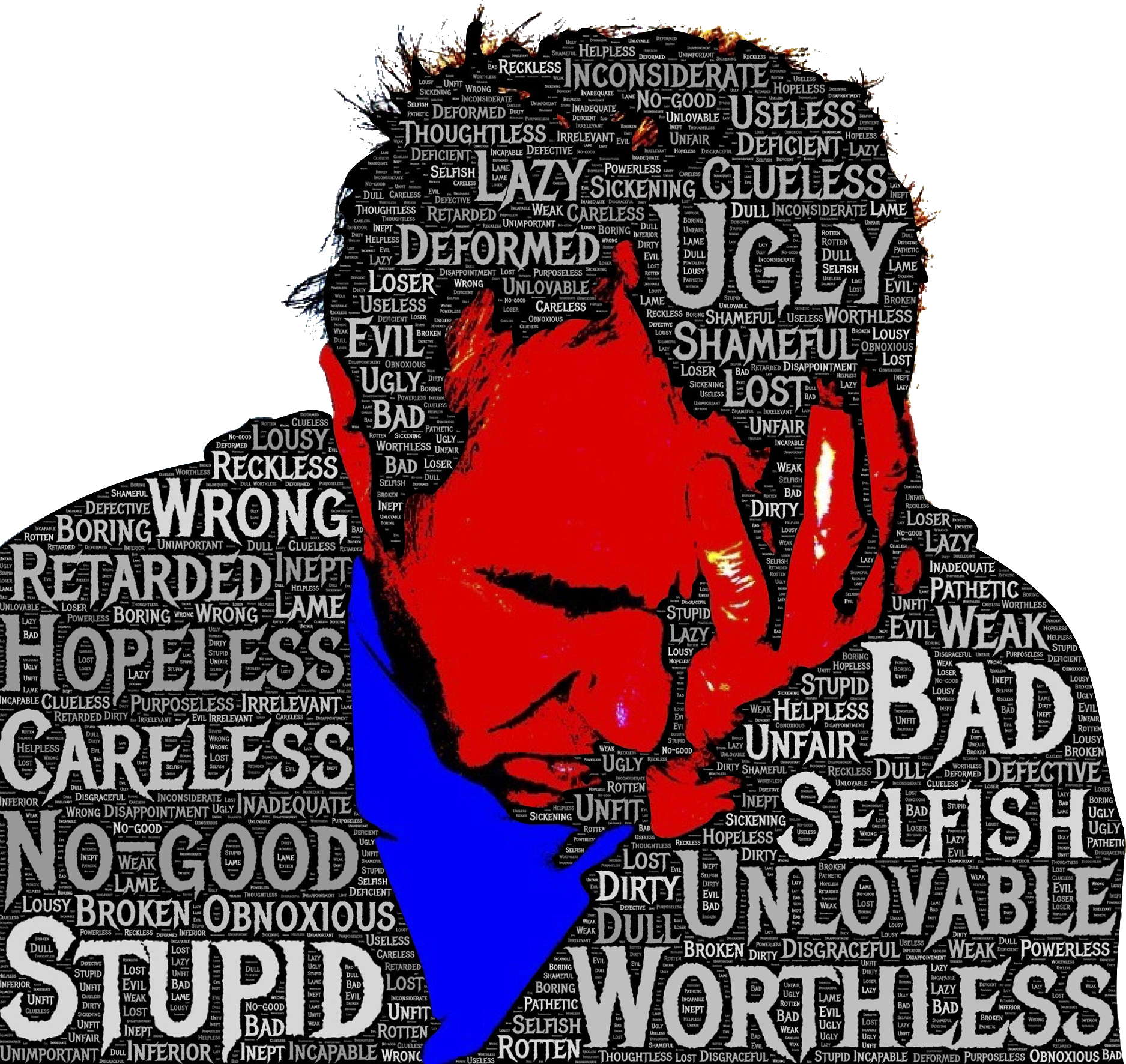 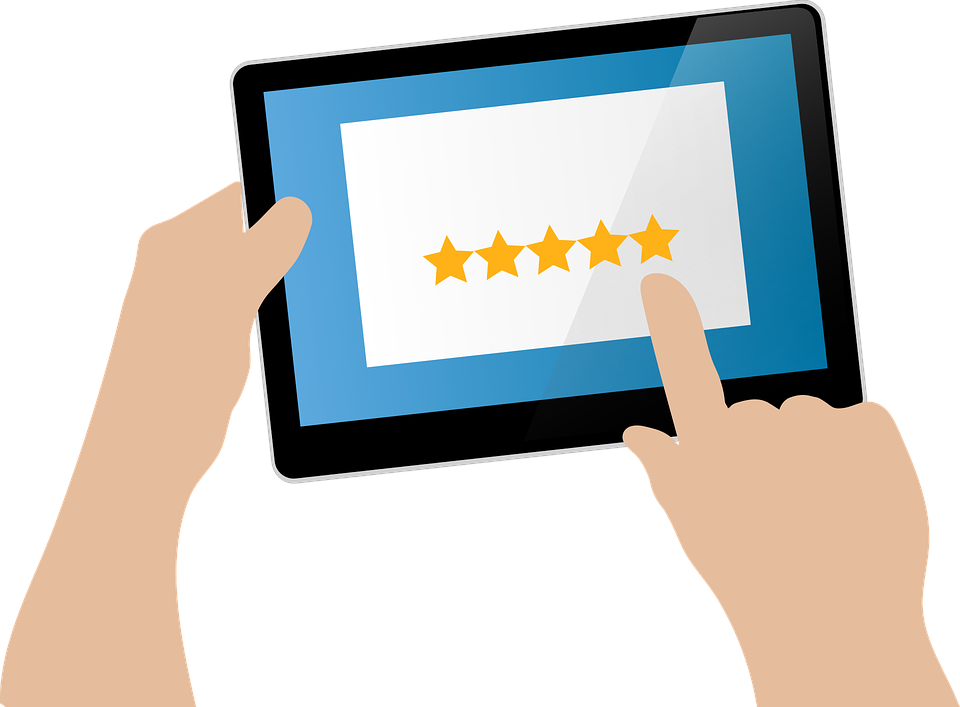 虛心接受來自讀者的「指教」
‹#›
https://pixabay.com/zh/illustrations/shame-hopelessness-worthlessness-927084/
[Speaker Notes: https://www.qinxiaoshuo.com/book/%E6%88%91%E8%A6%81%E6%88%90%E4%B8%BA%E4%B8%80%E5%90%8D%E8%BD%BB%E5%B0%8F%E8%AF%B4%E5%AE%B6]
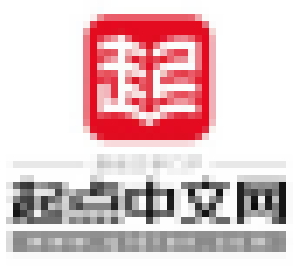 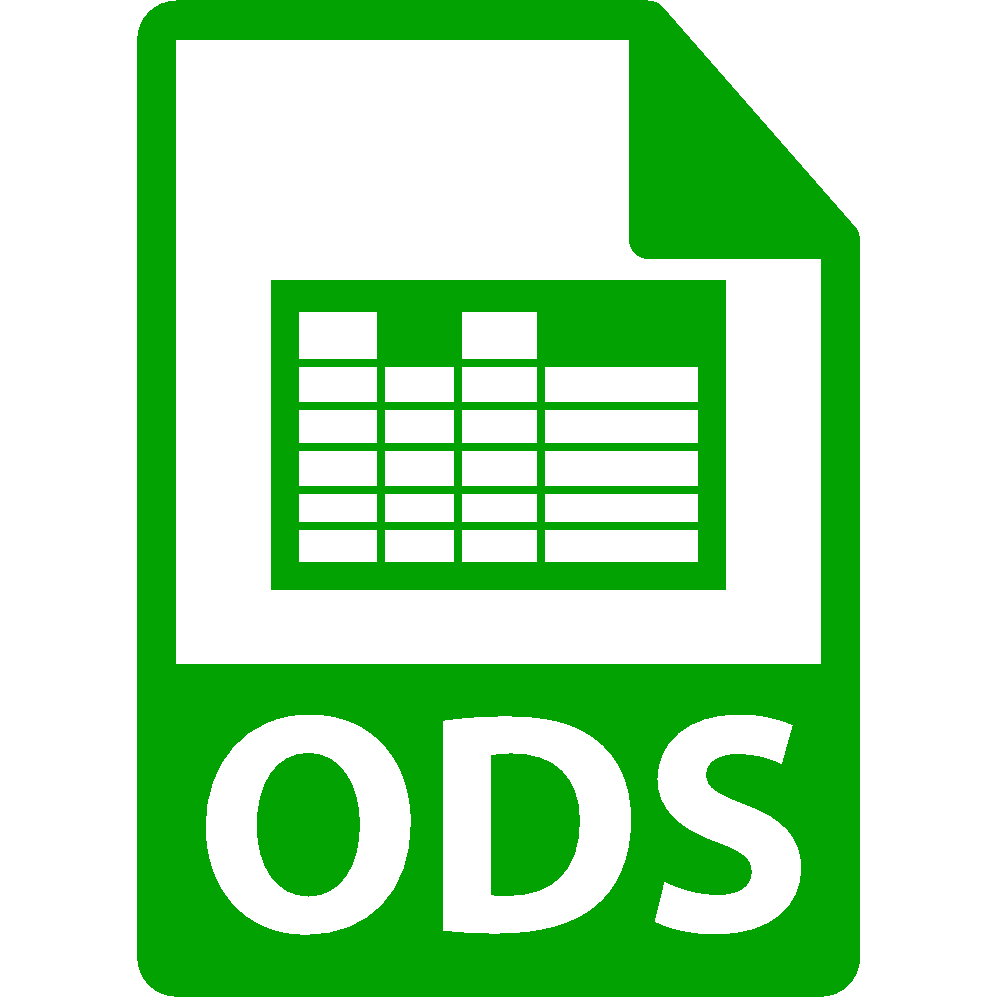 comments-raw.ods
‹#›
中文小說讀者評論資料集
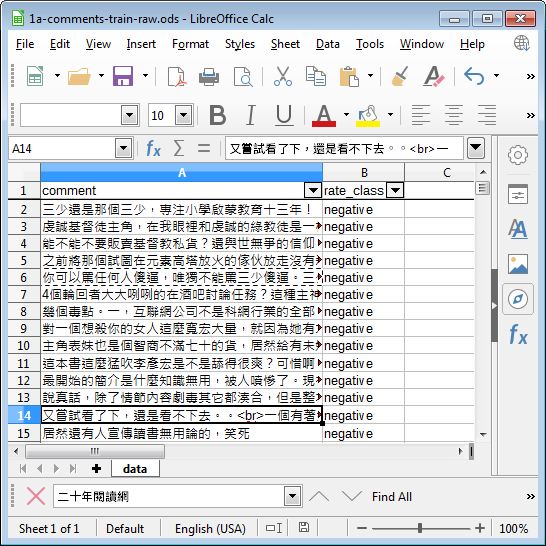 屬性數量：
類別：2
comment: 讀者評論(稍後要轉換成字串)
rate_class: 評價類型
negative: 負面，共700筆
neutral: 中性，共700筆
positive: 正面，共700筆
‹#›
https://www.kaggle.com/leonerd/chinesenetnovelrating
實作步驟
文本探勘之比較
Jieba-JS：斷詞處理
Weka前處理：文字向量化
Weka熱點分析
‹#›
STEP 1. 文字向量化
A. 下載檔案
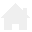 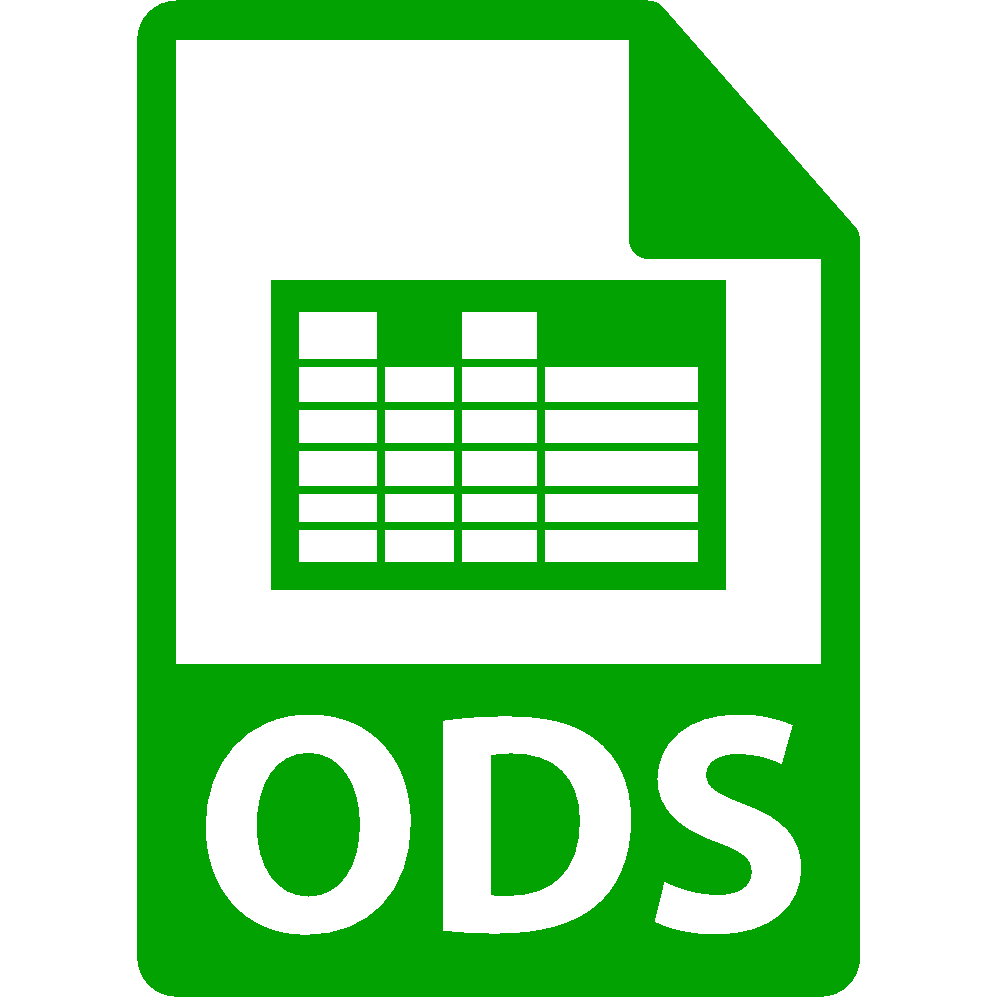 comments-train-raw.ods
課程首頁
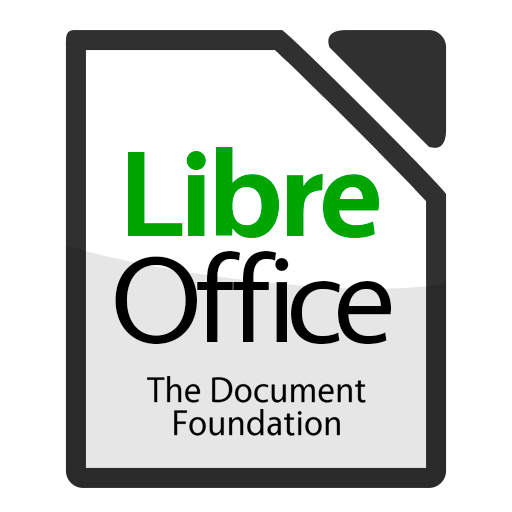 使用LibreOffice開啟
‹#›
STEP 1. 斷詞處理
B. 複製待斷詞的文本
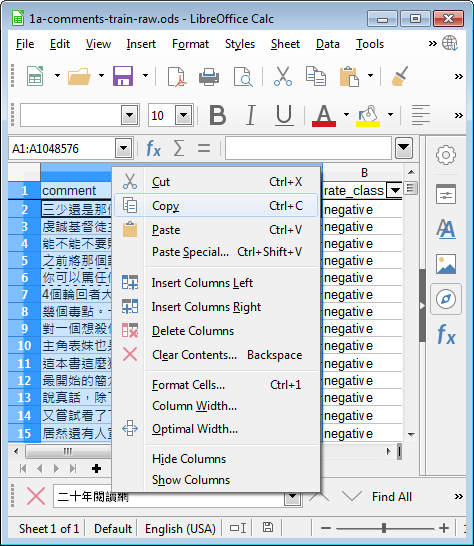 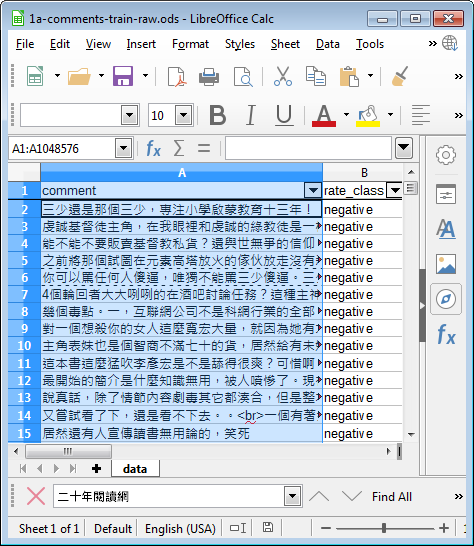 2. 複製
Ctrl+C
1. 選取欄位
!
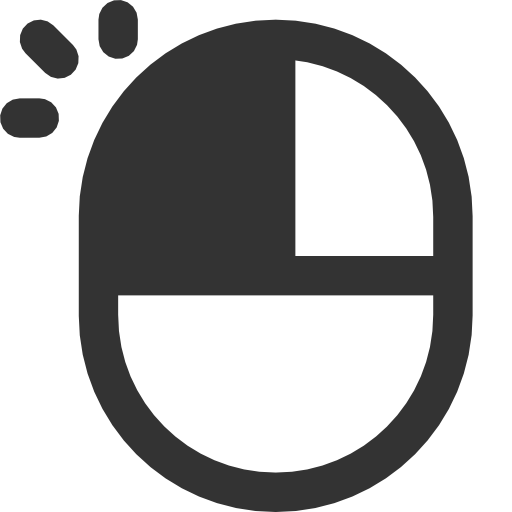 ‹#›
STEP 1. 斷詞處理
C. 開啟斷詞分析器
開啟Jieba-JS斷詞分析器
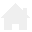 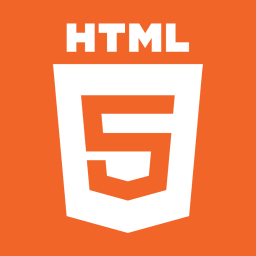 Jieba-JS斷詞分析器
課程首頁
‹#›
Jieba-JS 斷詞分析器
介面說明
輸入原始文本
開始斷詞
輸出結果
進階設定
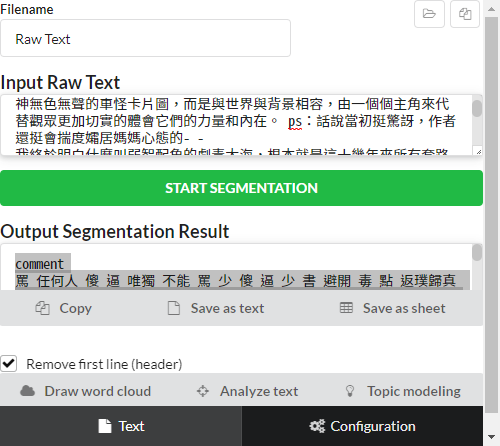 A
B
C
D
‹#›
STEP 1. 斷詞處理
D. 貼上待斷詞的文本
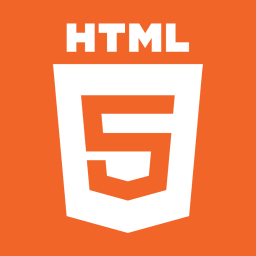 貼上 (Ctrl + v)
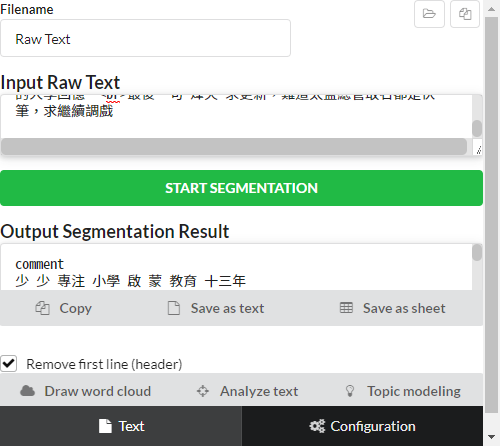 ‹#›
STEP 1. 斷詞處理
F. 開始斷詞
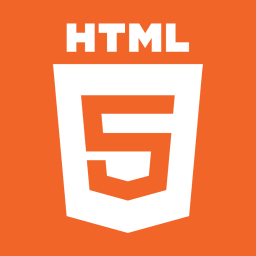 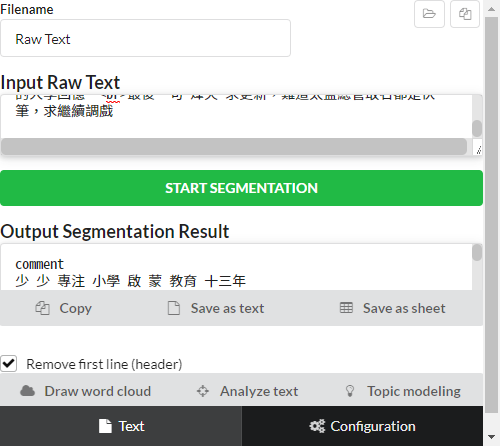 開始斷詞
‹#›
STEP 1. 斷詞處理
G. 複製斷詞結果
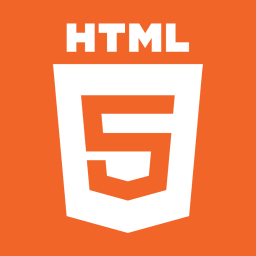 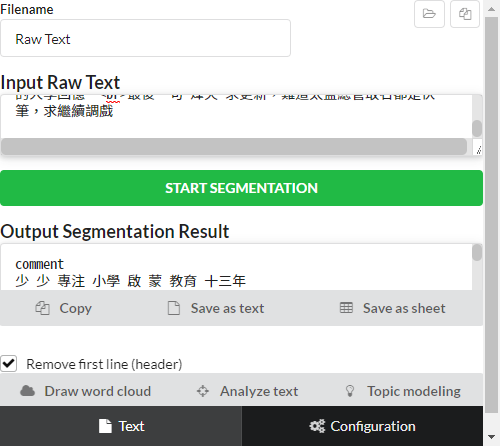 複製結果
‹#›
STEP 1. 斷詞處理
H. 貼上斷詞結果 (1/2)
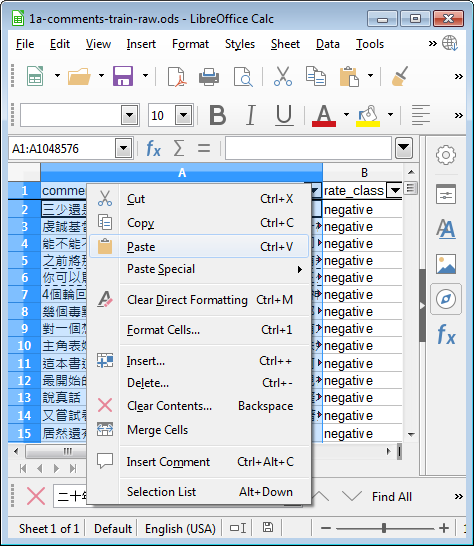 1. 貼上 (Ctrl + v)
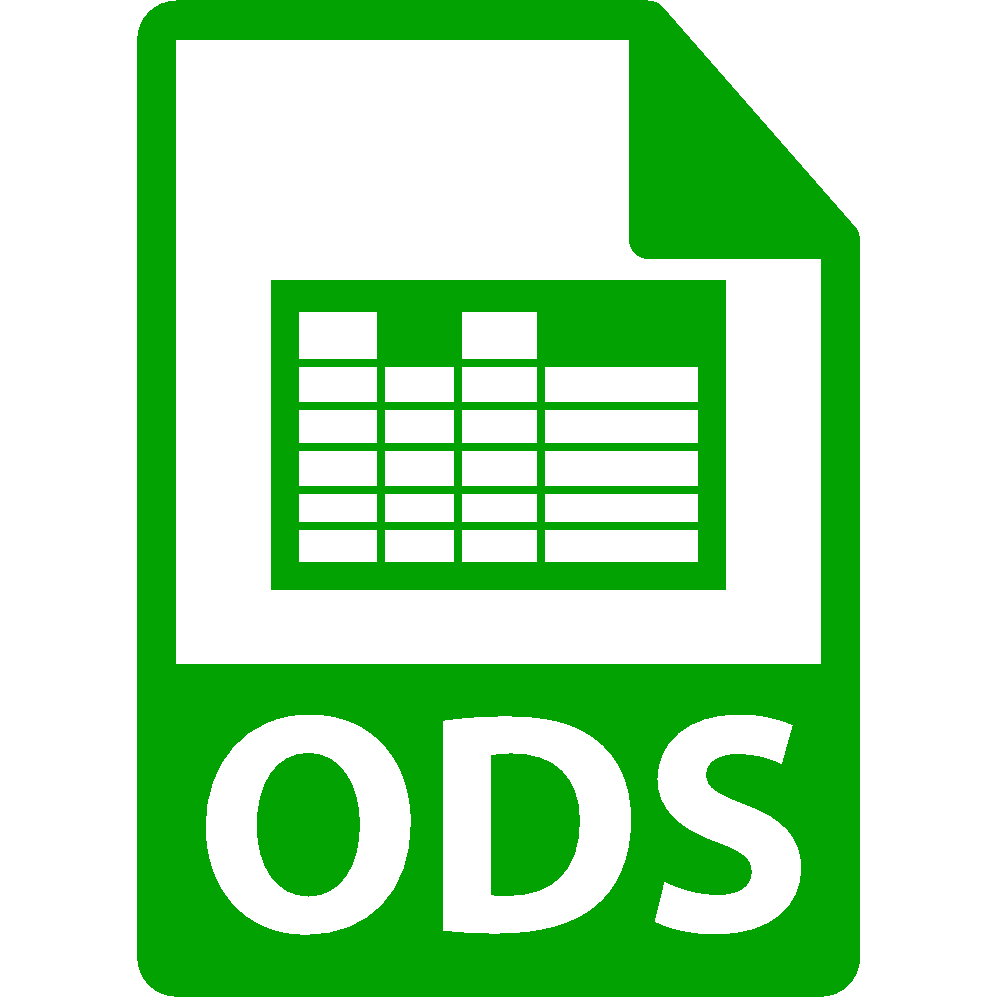 ‹#›
STEP 1. 斷詞處理
I. 貼上斷詞結果 (2/2)
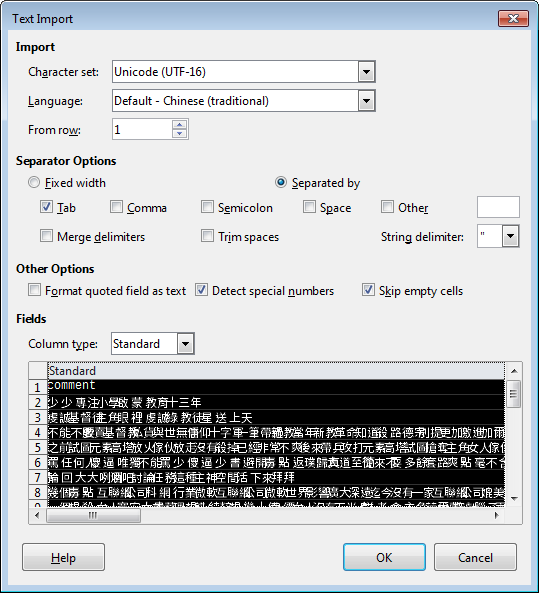 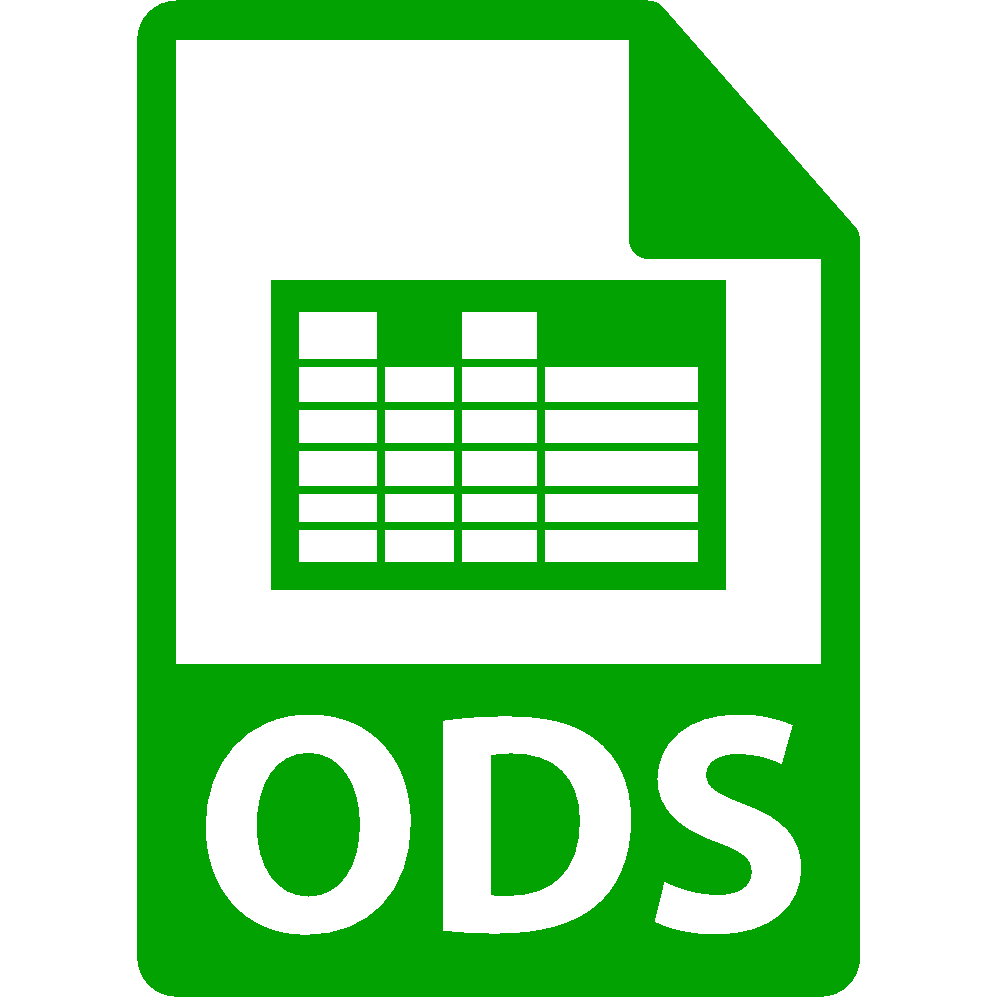 2
‹#›
STEP 1. 斷詞處理
J. 另存新檔
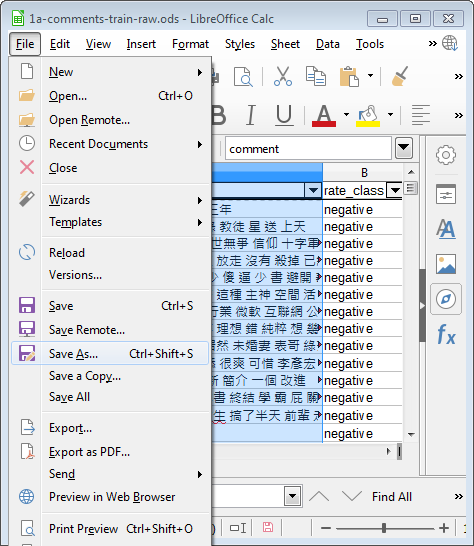 另存新檔
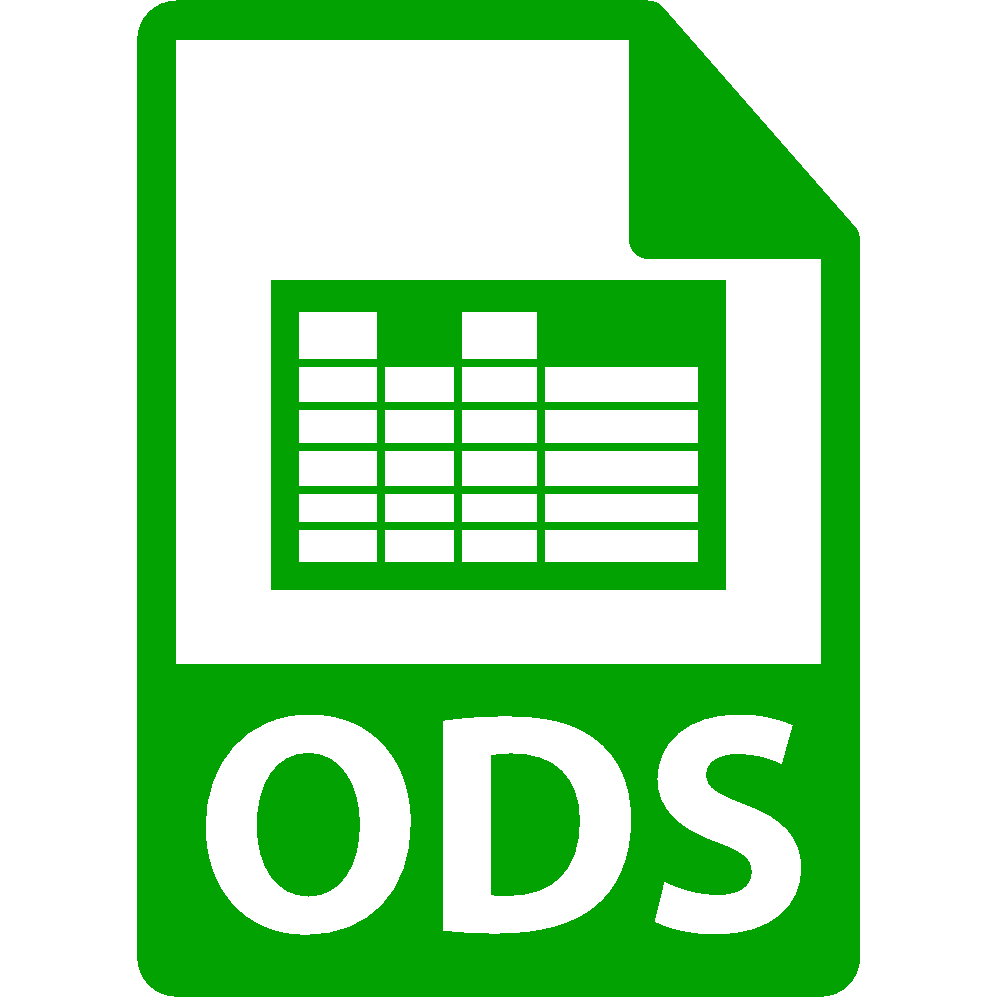 comments-train-seg.ods
!
‹#›
跟得上嗎？
儲存點
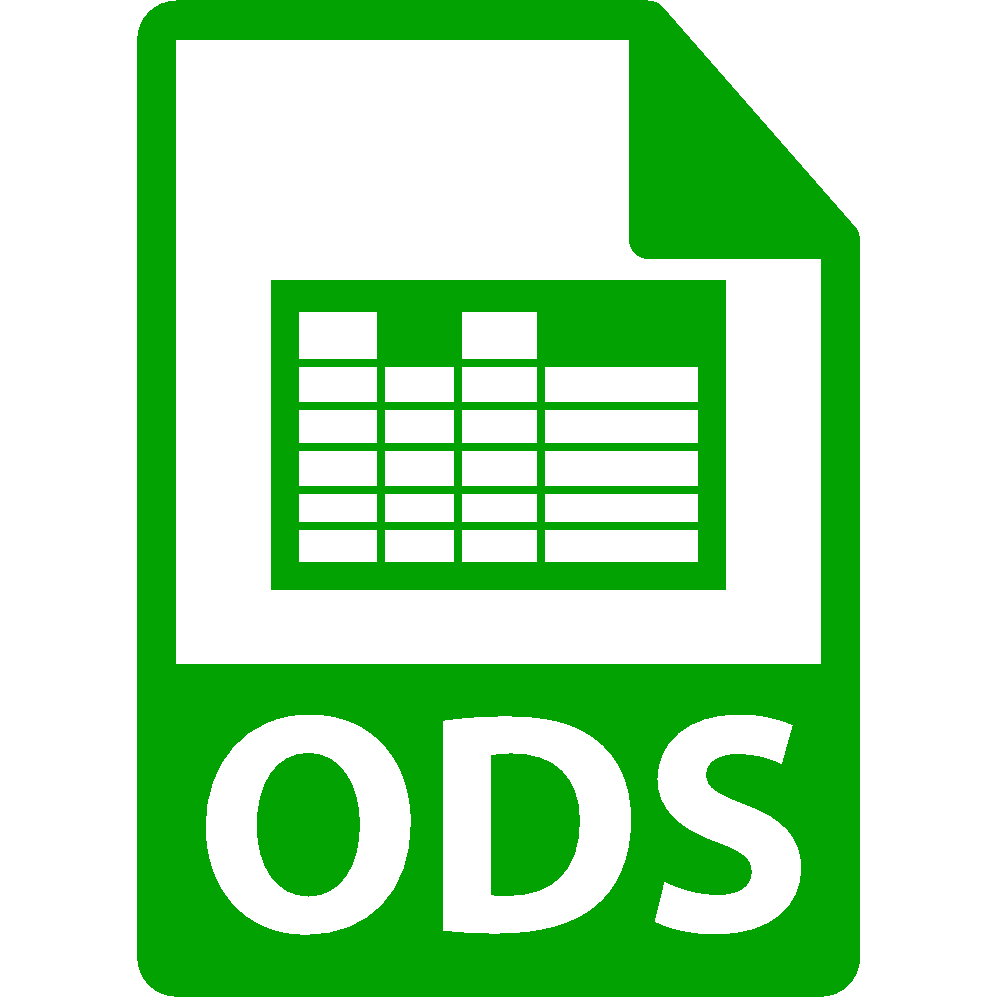 comments-train-seg.ods
跟不上的話，
也能直接在課程網頁下載此檔案，
就能繼續後面的實作
‹#›
實作步驟
文本探勘之比較
Jieba-JS：斷詞處理
Weka前處理：文字向量化
Weka熱點分析
‹#›
STEP 2. Weka前處理：文字向量化
A. 開啟Explorer
開啟Weka的Explorer
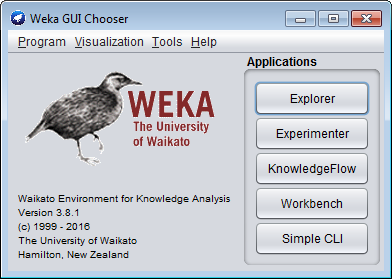 !
‹#›
STEP 2. Weka前處理：文字向量化
B. 開啟檔案
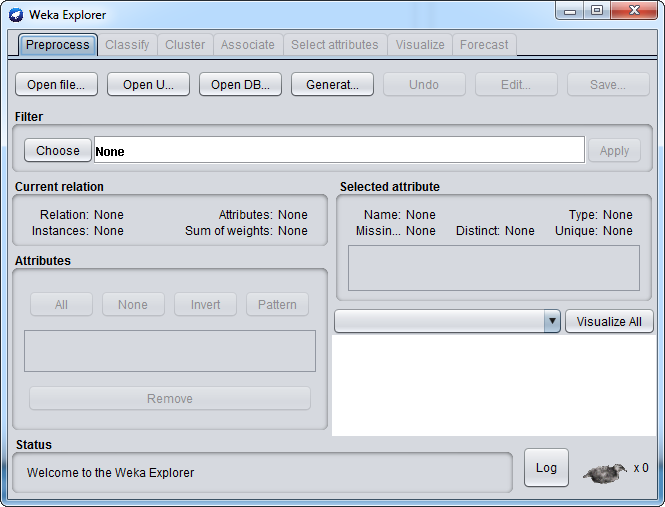 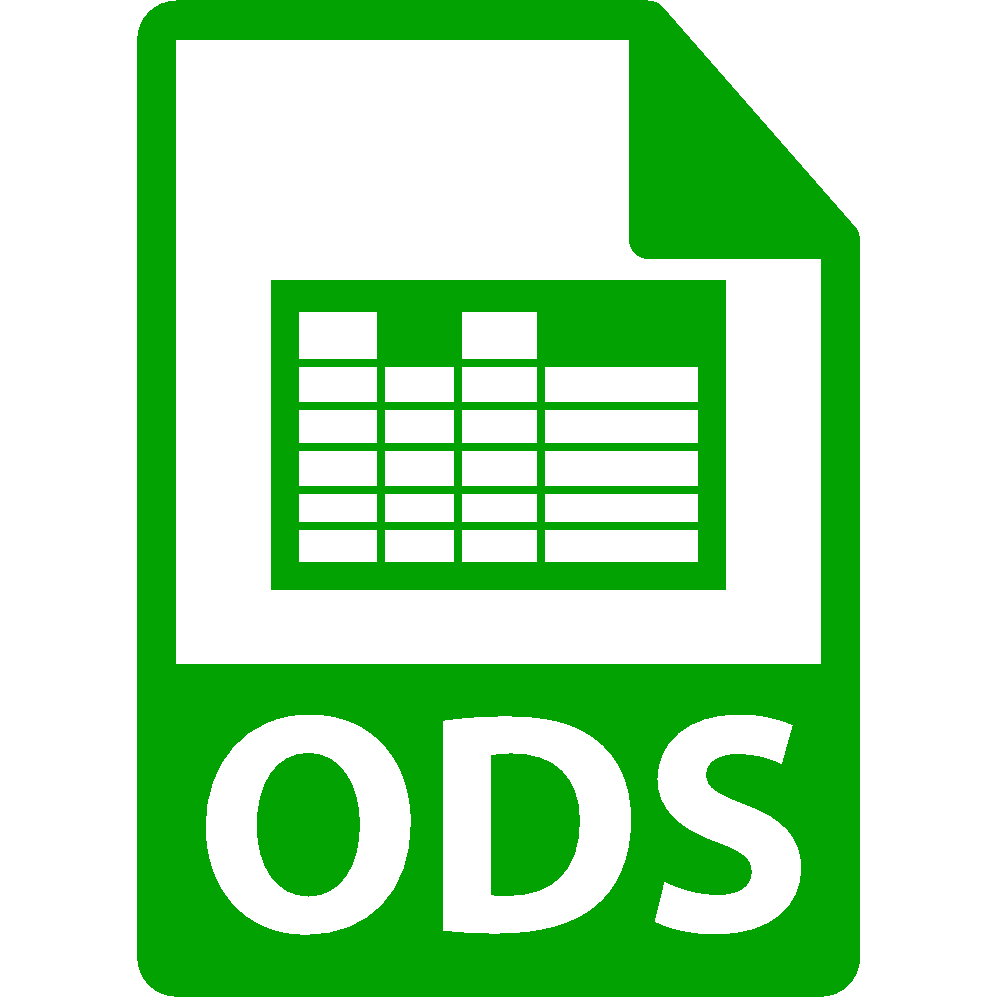 comments-train-seg.ods
‹#›
Weka預設會將字串視為Nominal
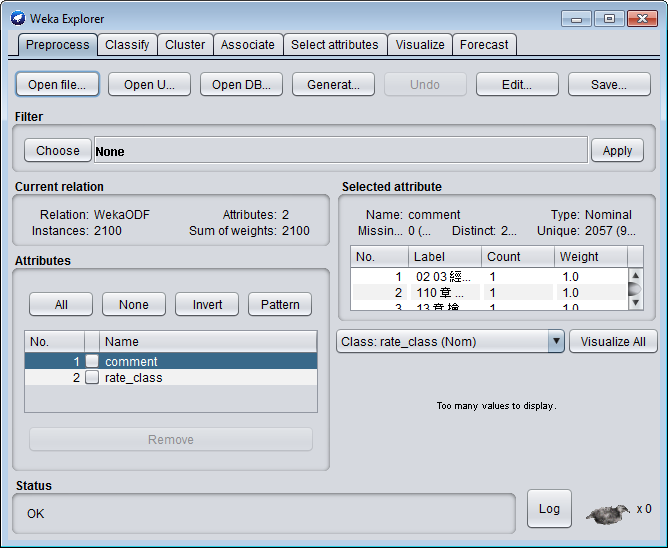 !
‹#›
文字向量化 ⇨ 熱點分析
FilteredAssociator
過濾器演算法
filter
過濾器
associator
關聯規則
演算法
MultiFilter
多重過濾器
NominalToString
類別轉字串
StringTo
WordVector
字串向量化
HotSpot熱點分析
‹#›
STEP 2. Weka前處理：文字向量化
A. 確認文本的屬性編號
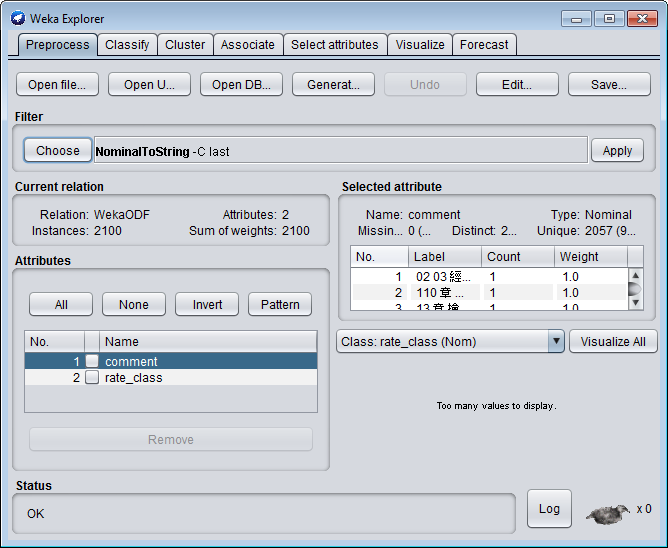 確定待處理文本 (comment)所在的屬性編號No. 1
!
‹#›
STEP 2. Weka前處理：文字向量化
B. 切換到關聯規則探勘面版
!
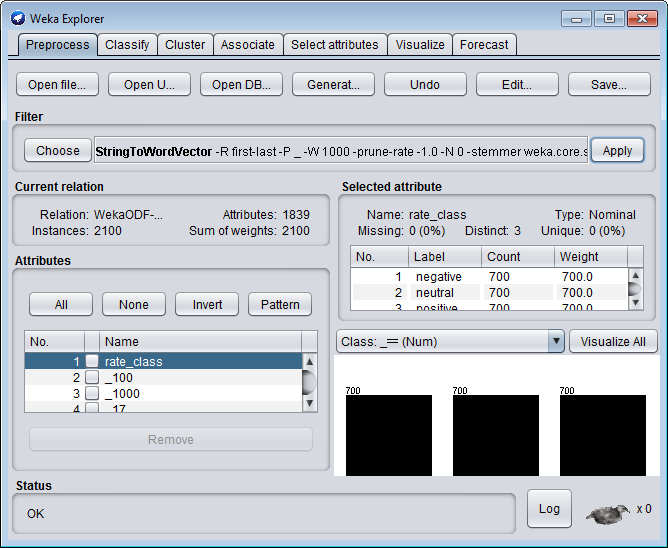 Associate 切換到關聯規則探勘面板
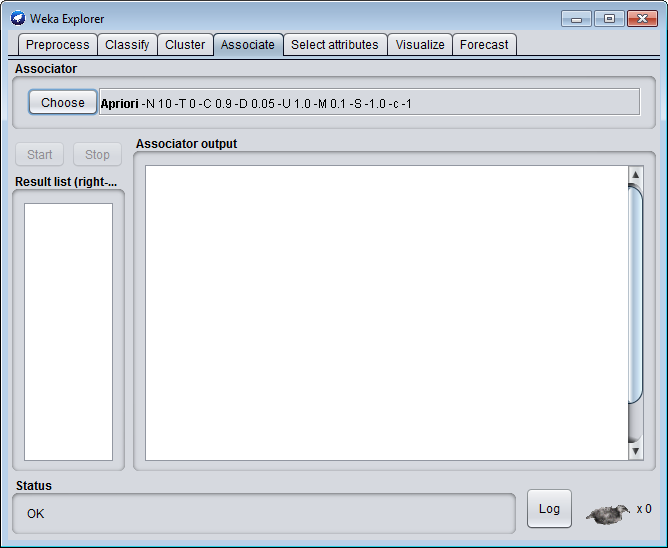 ‹#›
文字向量化 ⇨ 熱點分析
FilteredAssociator
過濾器演算法
filter
過濾器
associator
關聯規則
演算法
MultiFilter
多重過濾器
NominalToString
類別轉字串
StringTo
WordVector
字串向量化
HotSpot熱點分析
‹#›
STEP 2. Weka前處理：文字向量化
C. 選擇演算法FilteredAssociator
Associator ⇨ Choose選擇關聯規則探勘演算法weka.associations.FilteredAssociator(過濾器演算法)
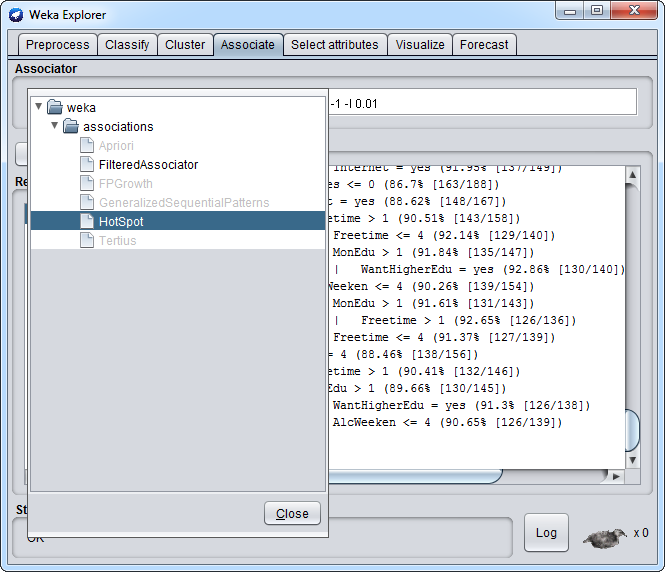 !
‹#›
STEP 2. Weka前處理：文字向量化
D. 開啟進階設定
!
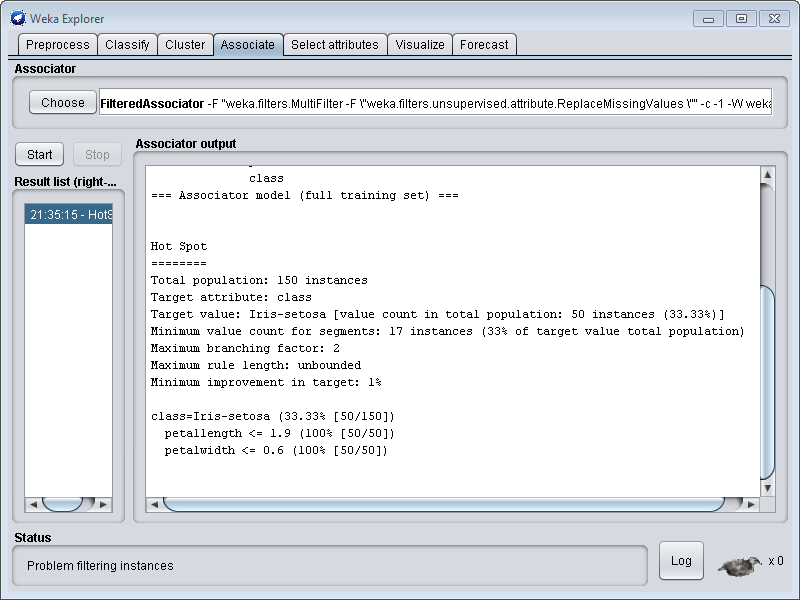 按下粗體字的演算法名稱FilteredAssociator開啟進階設定
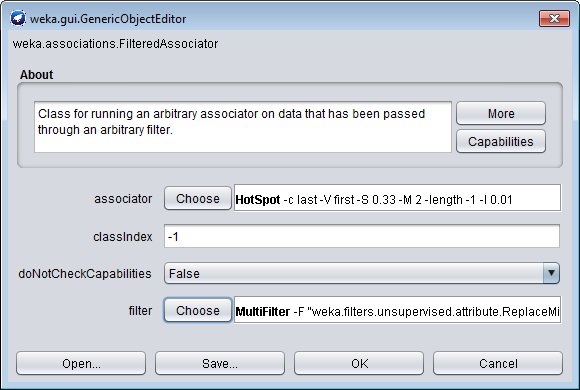 ‹#›
STEP 2. Weka前處理：文字向量化
E. filter選擇多重過濾器
按下filter的「Choose」按鈕，選擇篩選器：weka.filter.MultiFilter(多重過濾器)
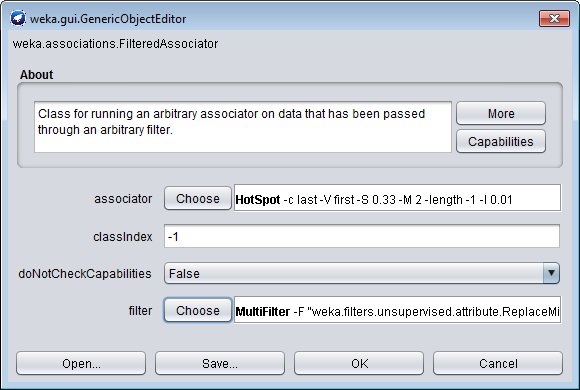 !
‹#›
STEP 2. Weka前處理：文字向量化
F. 設定多重過濾器 (1/2)
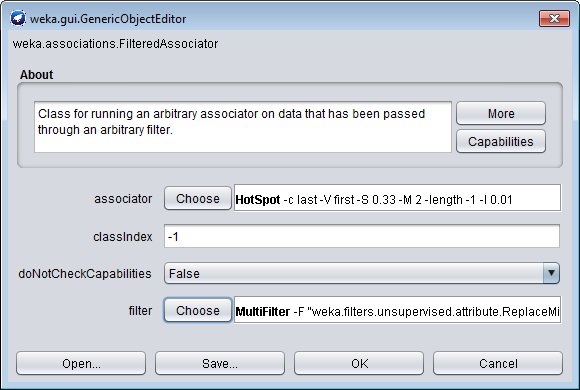 按下粗體字的演算法名稱MultiFilter開啟進階設定
1
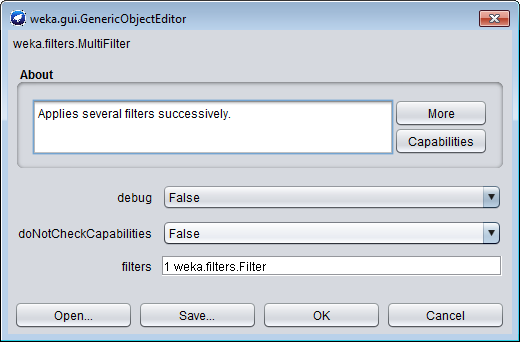 ‹#›
STEP 2. Weka前處理：文字向量化
F. 設定多重過濾器 (2/2)
按下filters後面的白框，設定要使用的篩選器
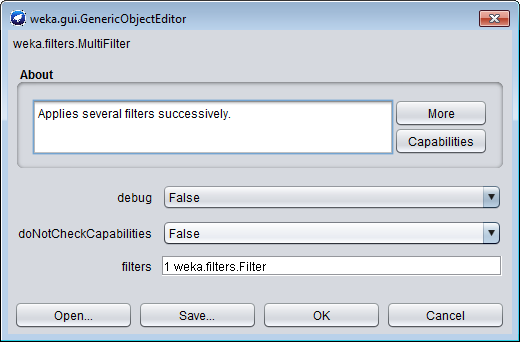 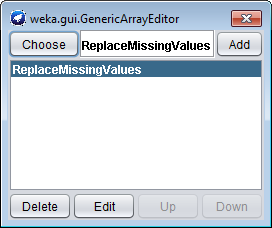 2
‹#›
STEP 2. Weka前處理：文字向量化
G. 刪除不使用的過濾器
確認「ReplaceMissingValues」篩選器反白選取
按下「Delete」刪除
1
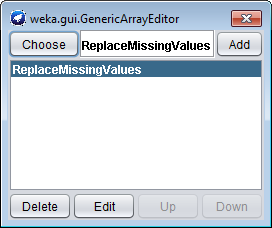 2
‹#›
文字向量化 ⇨ 熱點分析
FilteredAssociator
過濾器演算法
filter
過濾器
associator
關聯規則
演算法
MultiFilter
多重過濾器
NominalToString
類別轉字串
StringTo
WordVector
字串向量化
HotSpot熱點分析
‹#›
STEP 2. Weka前處理：文字向量化
H. 設定類別轉字串 (1/4)
按下「Choose」選擇篩選器weka.filters.unsupervised.attribute.NominalToString
1
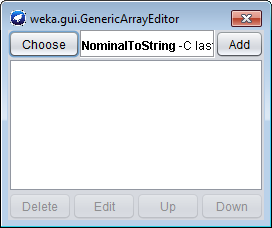 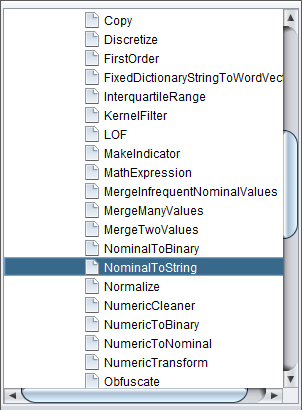 ‹#›
STEP 2. Weka前處理：文字向量化
H. 設定類別轉字串 (2/4)
2
按下「NominalToString」粗體字，開啟進階設定
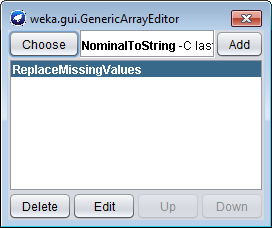 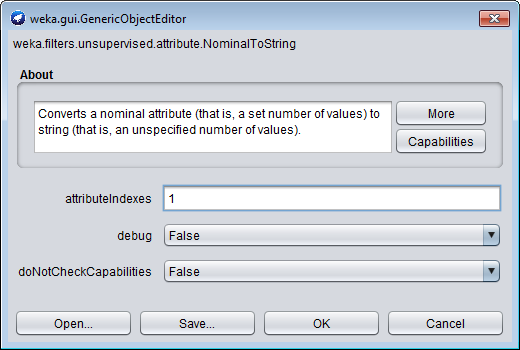 ‹#›
STEP 2. Weka前處理：文字向量化
H. 設定類別轉字串 (3/4)
設定屬性編號attributeIndexes1(=待處理的文本屬性)
OK
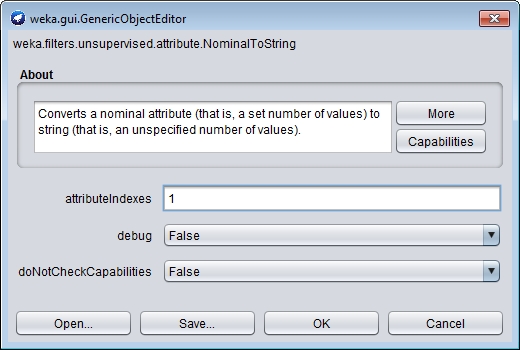 3
4
‹#›
STEP 2. Weka前處理：文字向量化
H. 設定類別轉字串 (4/4)
按下「Add」新增設定好的篩選器
確認篩選器已經在下面的列表
5
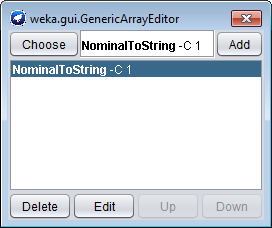 6
‹#›
文字向量化 ⇨ 熱點分析
FilteredAssociator
過濾器演算法
filter
過濾器
associator
關聯規則
演算法
MultiFilter
多重過濾器
NominalToString
類別轉字串
StringTo
WordVector
字串向量化
HotSpot熱點分析
‹#›
STEP 2. Weka前處理：文字向量化
I. 設定字串向量化 (1/5)
按下「Choose」選擇篩選器weka.filters.unsupervised.attribute.StringToWordVector
1
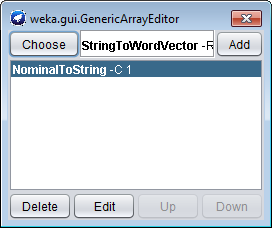 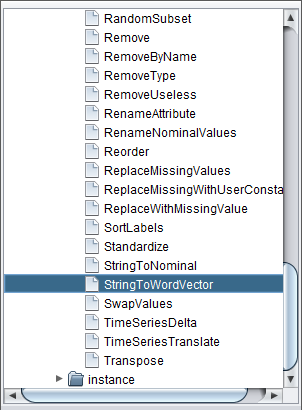 ‹#›
STEP 2. Weka前處理：文字向量化
I. 設定字串向量化 (2/5)
2
按下「StringToWordVector」粗體字，開啟進階設定
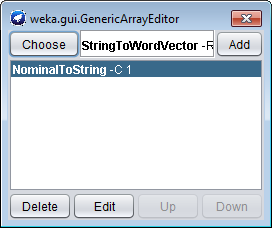 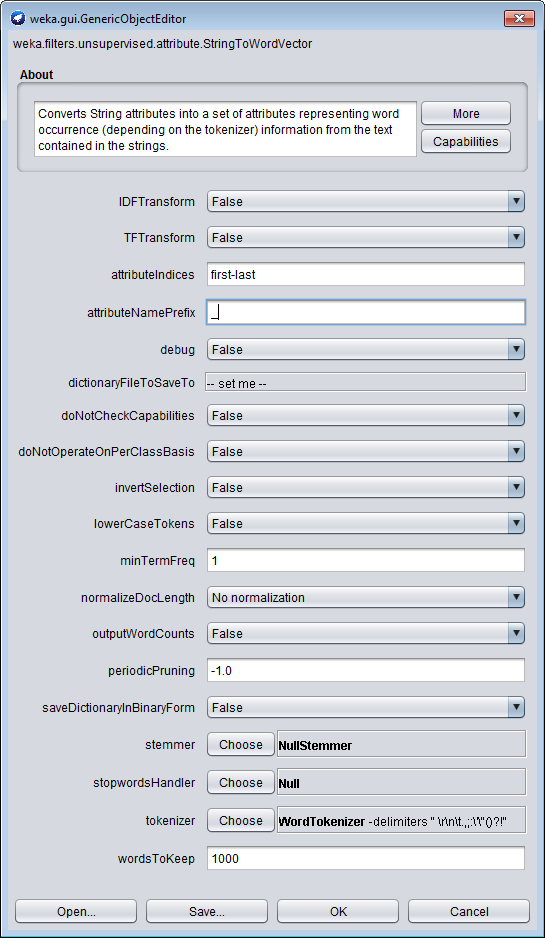 ‹#›
STEP 2. Weka前處理：文字向量化
I. 設定字串向量化 (3/5)
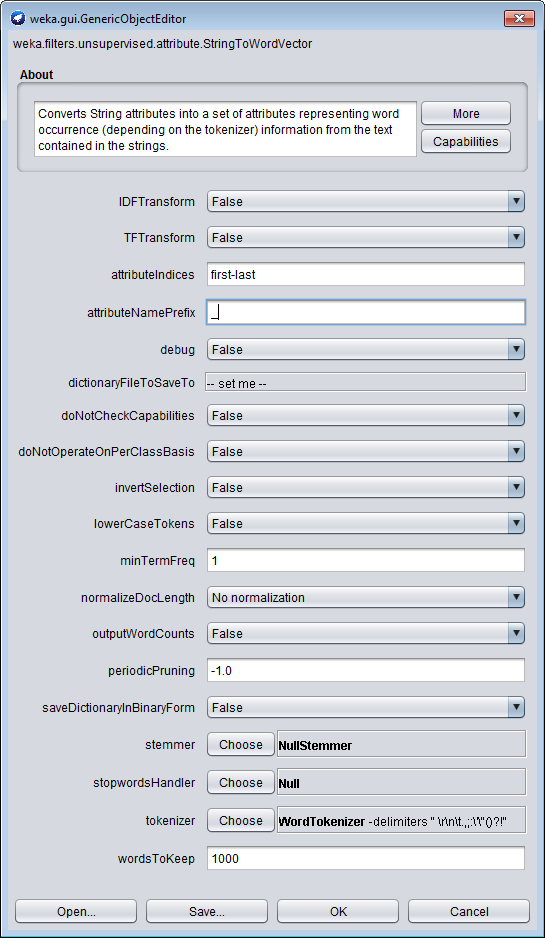 attributeNamePrefix設為「_」
按下「OK」離開
3
4
‹#›
STEP 2. Weka前處理：文字向量化
I. 設定字串向量化 (4/5)
按下「Add」新增設定好的篩選器
確認篩選器已經在下面的列表
5
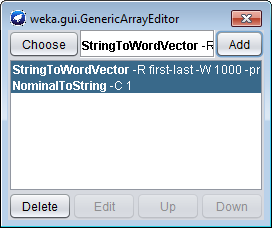 6
‹#›
STEP 2. Weka前處理：文字向量化
I. 設定字串向量化 (5/5)
選擇「StirngToWordVector」
按下「Down」，把該篩選器往下移動

要好好確認篩選器的順序喔！
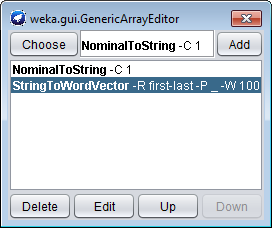 8
7
‹#›
STEP 2. Weka前處理：文字向量化
J. 回到過濾器演算法
關閉視窗
按下「OK」，回到FilteredAssociator進階設定
1
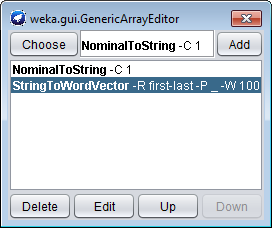 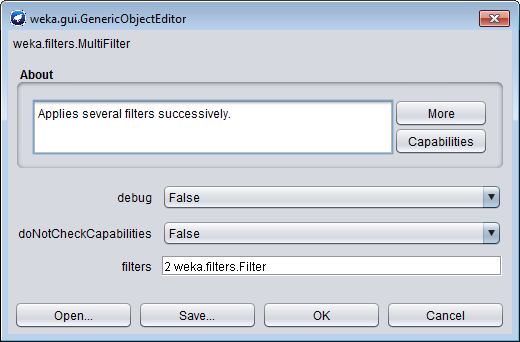 2
‹#›
實作步驟
文本探勘之比較
Jieba-JS：斷詞處理
Weka前處理：文字向量化
Weka熱點分析
‹#›
文字向量化 ⇨ 熱點分析
FilteredAssociator
過濾器演算法
filter
過濾器
associator
關聯規則
演算法
MultiFilter
多重過濾器
NominalToString
類別轉字串
StringTo
WordVector
字串向量化
HotSpot熱點分析
‹#›
STEP 3. Weka熱點分析
A. 選擇關聯規則演算法：熱點分析
按下associator的「Choose」按鈕，選擇篩選器：weka.associations.HotSpot(熱點分析)
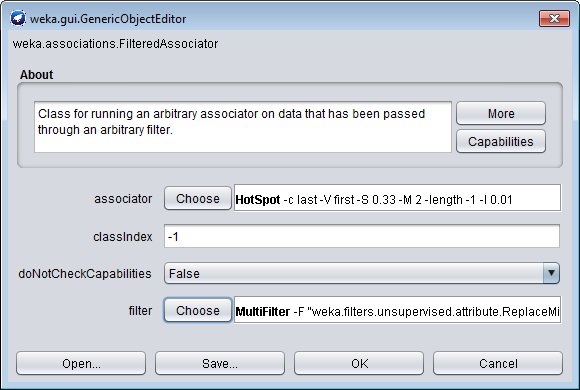 !
‹#›
STEP 3. Weka熱點分析
B. 熱點分析進階設定(1/3)
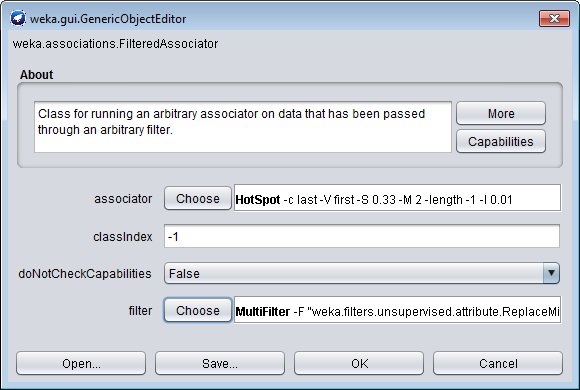 按下粗體字的演算法名稱HotSpot開啟進階設定
1
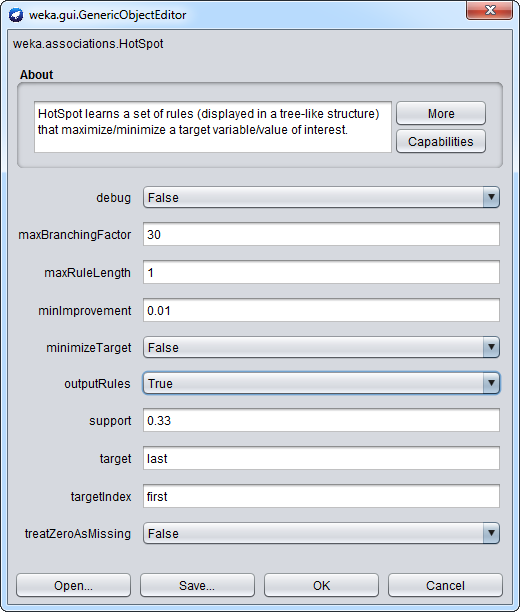 ‹#›
STEP 3. Weka熱點分析
B. 熱點分析進階設定(2/3)
請設定以下參數：
maxBranchingFactor: 300決定最後探勘的結果數量因為屬性數量超過300了，所以我們設300
maxRuleLength: 1規則長度最大值，數值越大，前提條件越複雜。設1表示只看1個屬性(一個字)
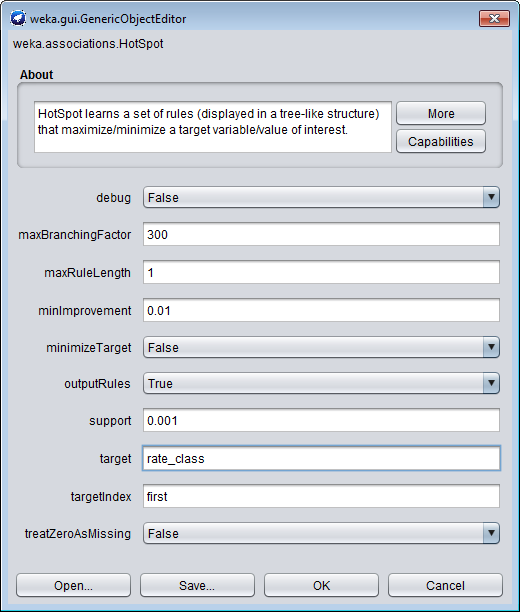 2
‹#›
STEP 3. Weka熱點分析
B. 熱點分析進階設定(3/3)
請設定以下參數：
outputRules: True以關聯規則輸出結果
support: 0.001篩選門檻
target: rate_class目標屬性名稱(rate_class)
targetIndex: first目標值的索引(第1個=negative)

按「OK」離開
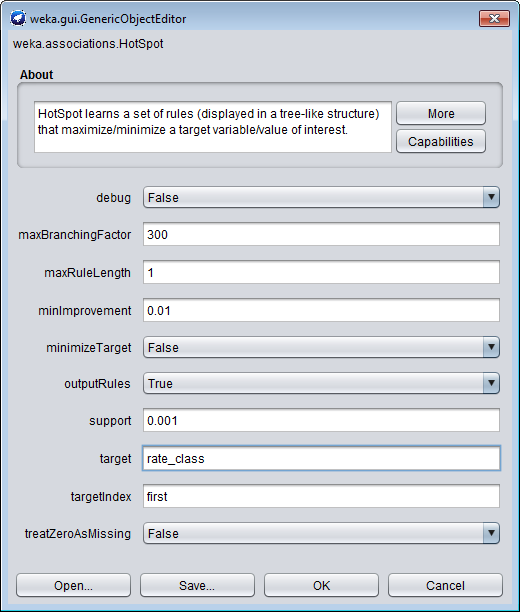 3
4
‹#›
STEP 3. Weka熱點分析
C. 關閉FilteredAssociator進階設定
按下「OK」，離開FilteredAssociator進階設定
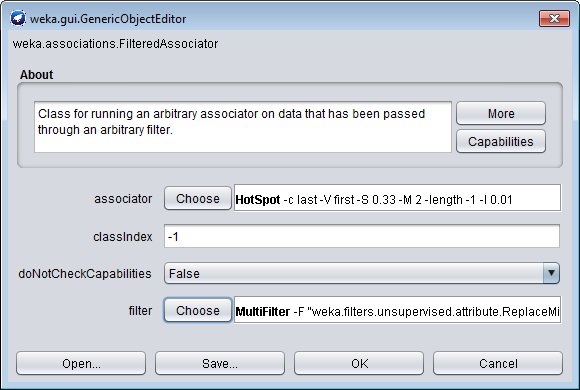 !
‹#›
STEP 3. 熱點分析
D. 執行探勘
Start 開始執行
Result list 增加新的探勘結果
Associator output探勘結果細節
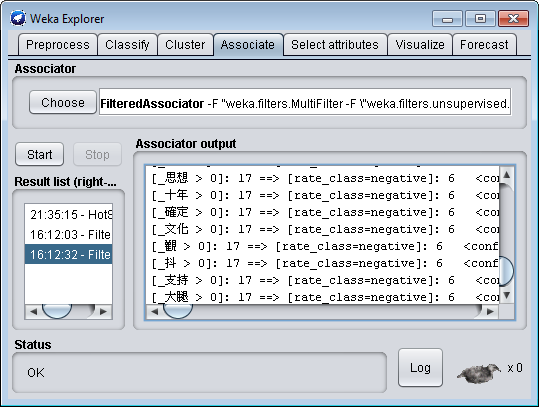 3
1
2
‹#›
文本探勘之比較
上機啦！
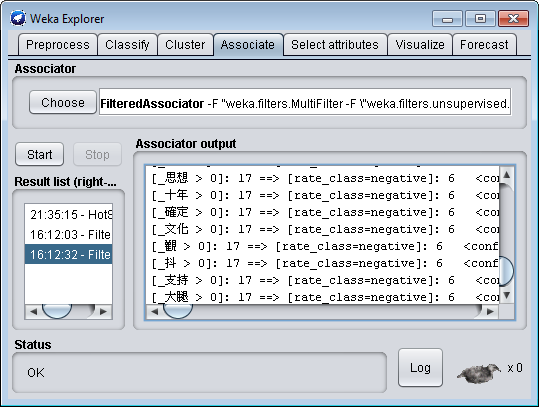 ‹#›
想一想
熱點分析找出了什麼結果？
要怎麼用探勘其他結果？
斷詞處理跟文字向量化做了什麼？
如何修改斷詞處理跟文字向量化的設定？
‹#›
熱點分析找出了什麼結果？
熱點分析結果
‹#›
熱點分析探勘結果
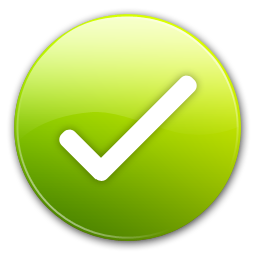 有使用這個詞
[_黑名單 > 0]: 6 ==> [rate_class=negative]: 6   <conf:(1)> lift:(3)...
沒有使用這個詞
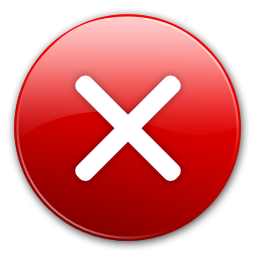 沒有使用這個詞
[_搞笑 <= 0]: 2070 ==> [rate_class=negative]: 697 <conf:(0.34)>..
‹#›
[Speaker Notes: [_黑名單 > 0]: 6 ==> [rate_class=negative]: 6   <conf:(1)> lift:(3)]
給作者的提示
負面評價 Negative
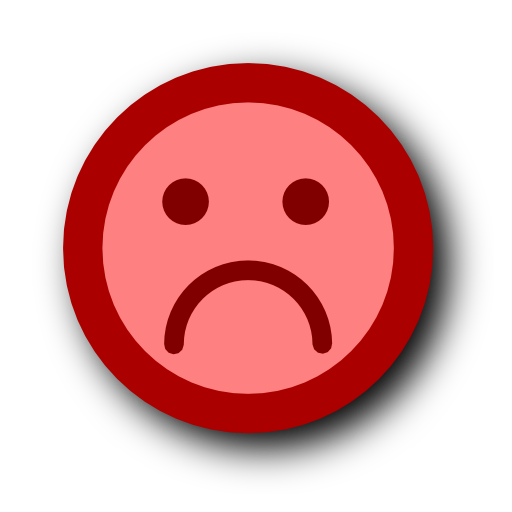 劇情
納粹、失憶、強姦犯、救人、流浪狗、承諾、援交、前女友
髒話與生氣用詞
他媽的、sb、侮辱、最毒、丟人、活該、狗屎、貓膩
‹#›
[Speaker Notes: 有出現的關鍵字：
納粹: 9次
花錢: 6次
指責: 6次
黑名單: 6次
破鞋: 5
他媽的: 5
sb: 5
失憶: 5]
要怎麼用探勘其他結果？
熱點分析進階設定
‹#›
分析另一個目標值
A. 開啟FilteredAssociator進階設定
1
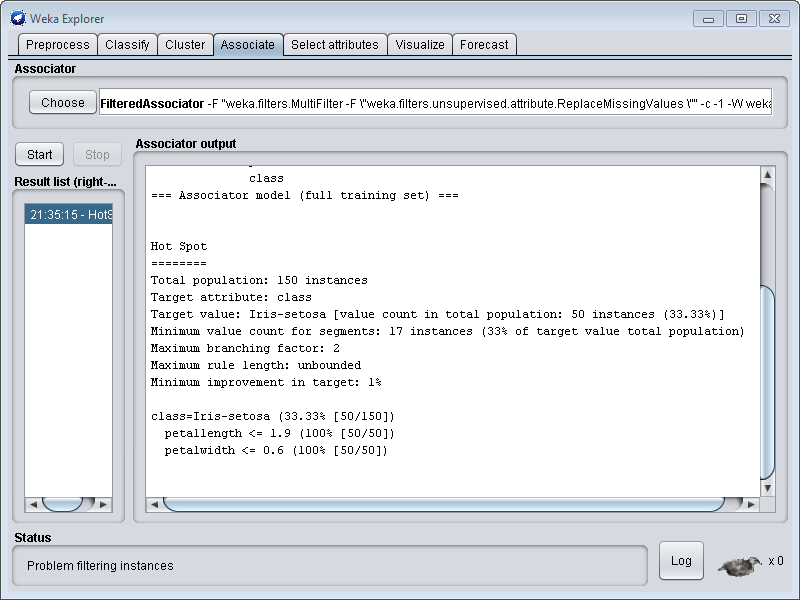 按下粗體字的演算法名稱FilteredAssociator開啟進階設定
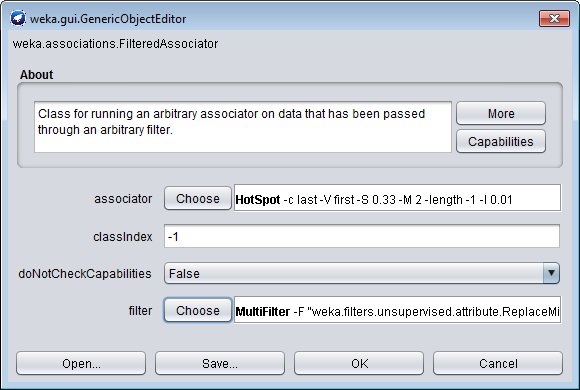 ‹#›
分析另一個目標值
B. 開啟HotSpot進階設定
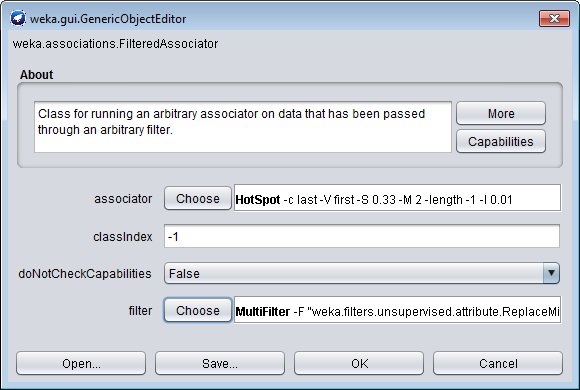 按下粗體字的演算法名稱HotSpot開啟進階設定
2
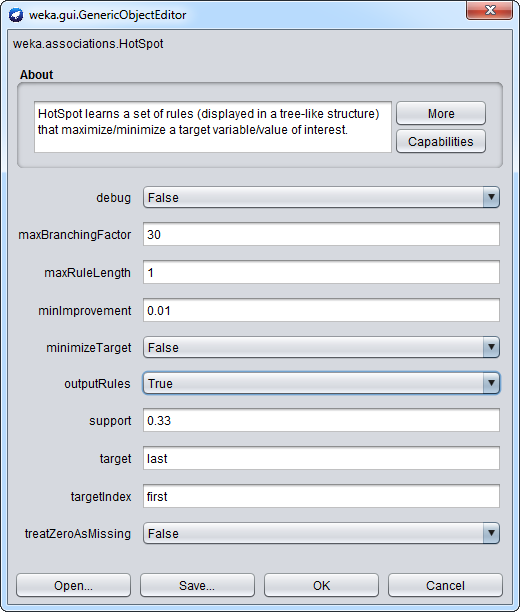 ‹#›
分析另一個目標值
C. 設定目標值的索引
請設定以下參數：
targetIndex: 2目標值的索引(第2個=neutral)

按「OK」離開，直到回到關聯規則面版
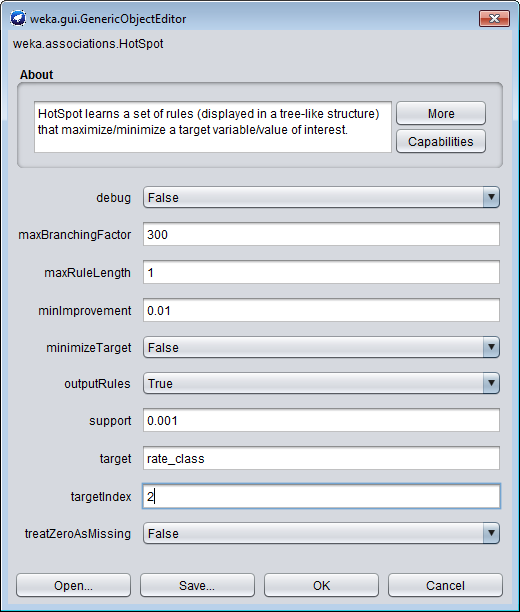 3
4
‹#›
分析另一個目標值
C. 執行探勘
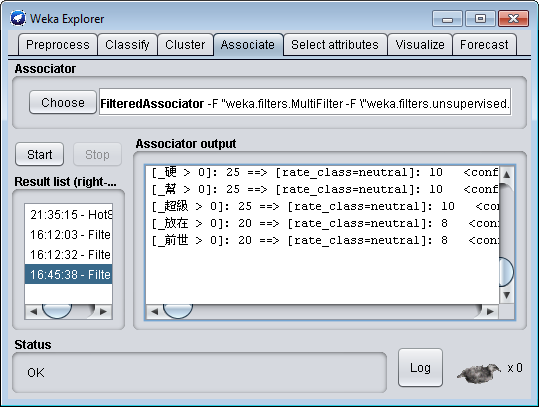 Start 開始執行
Result list 增加新的探勘結果
Associator output探勘結果細節
5
7
6
‹#›
試著探勘出
第3個目標值(positive)吧！
做做看！
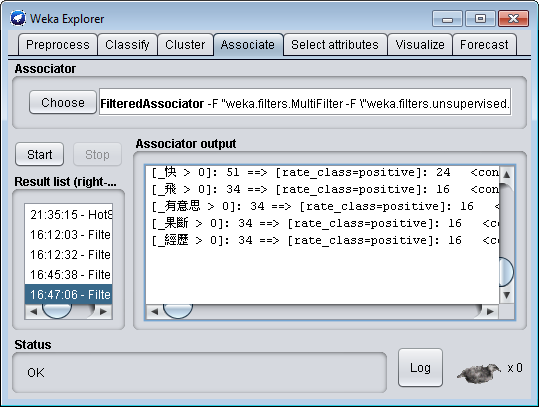 ‹#›
給作者的提示
正面評價 Positive
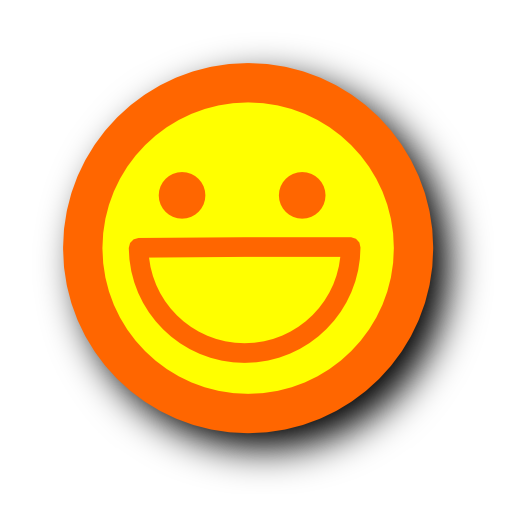 劇情
古代篇、星際、友情、文明、妖怪、巫師、神話、仙俠、cp
讚賞用詞
記憶猶新、有血有肉、值得一看、良心、不可多得
‹#›
[Speaker Notes: 有出現的關鍵字：
納粹: 9次
花錢: 6次
指責: 6次
黑名單: 6次
破鞋: 5
他媽的: 5
sb: 5
失憶: 5]
斷詞處理跟文字向量化做了什麼？
文字向量化
‹#›
斷詞處理
西方文字
東方文字
A woman, without her man, is nothing.

A woman: without her, man is nothing.
下雨天留客天留我不留
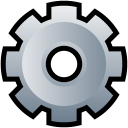 斷詞器
下雨天☐留客☐天☐留☐我☐不留
以空格分隔意義單位
‹#›
Weka前處理之文字向量化
下雨天   留客天   留   我不  留
詞袋模型
‹#›
文字向量化流程
1. 分解
最小意義單位的分析
2. 轉換
統一不同的用詞
3. 移除
刪除多餘的資訊
4. 向量化
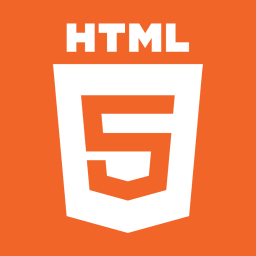 轉成電腦可讀的
結構化資料
Jieba-JS斷詞分析器
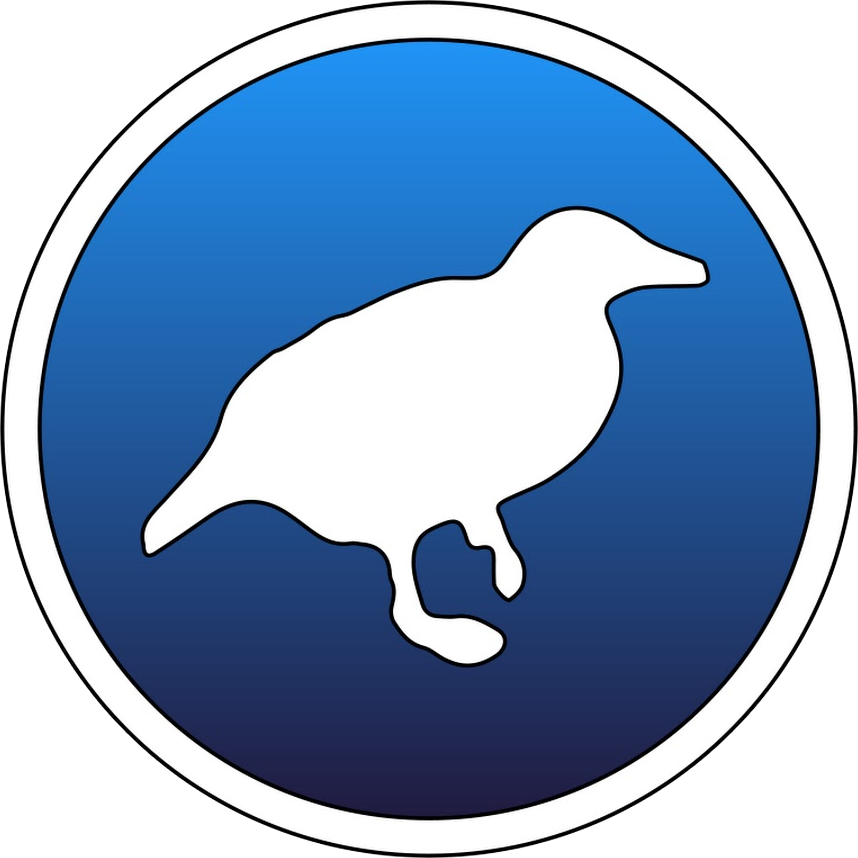 ‹#›
Phase 1分解
最小意義單位分析方式
空格
n-gram：n字詞，將文本拆成以n個字組成的詞彙
詞典法：以既有詞典為基礎，配合演算法來決定斷詞方式
斷開魂結！
斷開鎖鏈！
斷開一切的牽連！
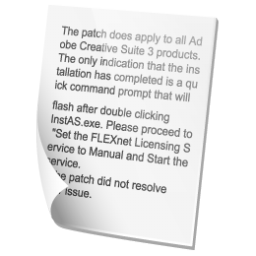 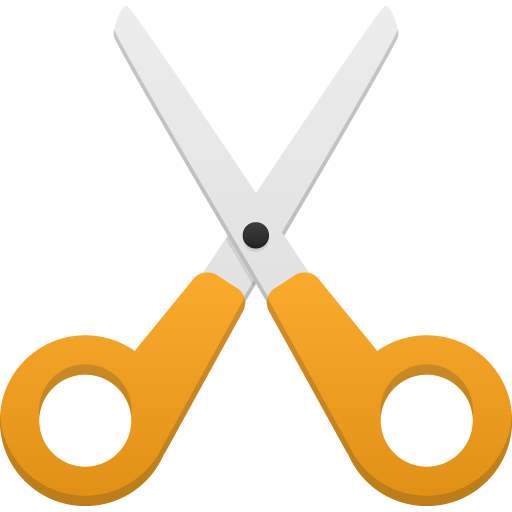 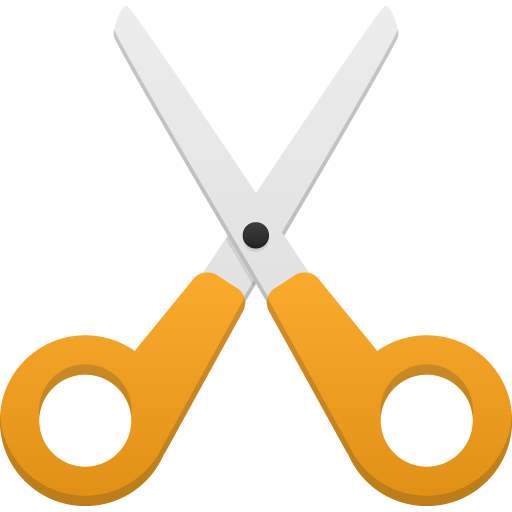 ‹#›
Phase 2. 轉換
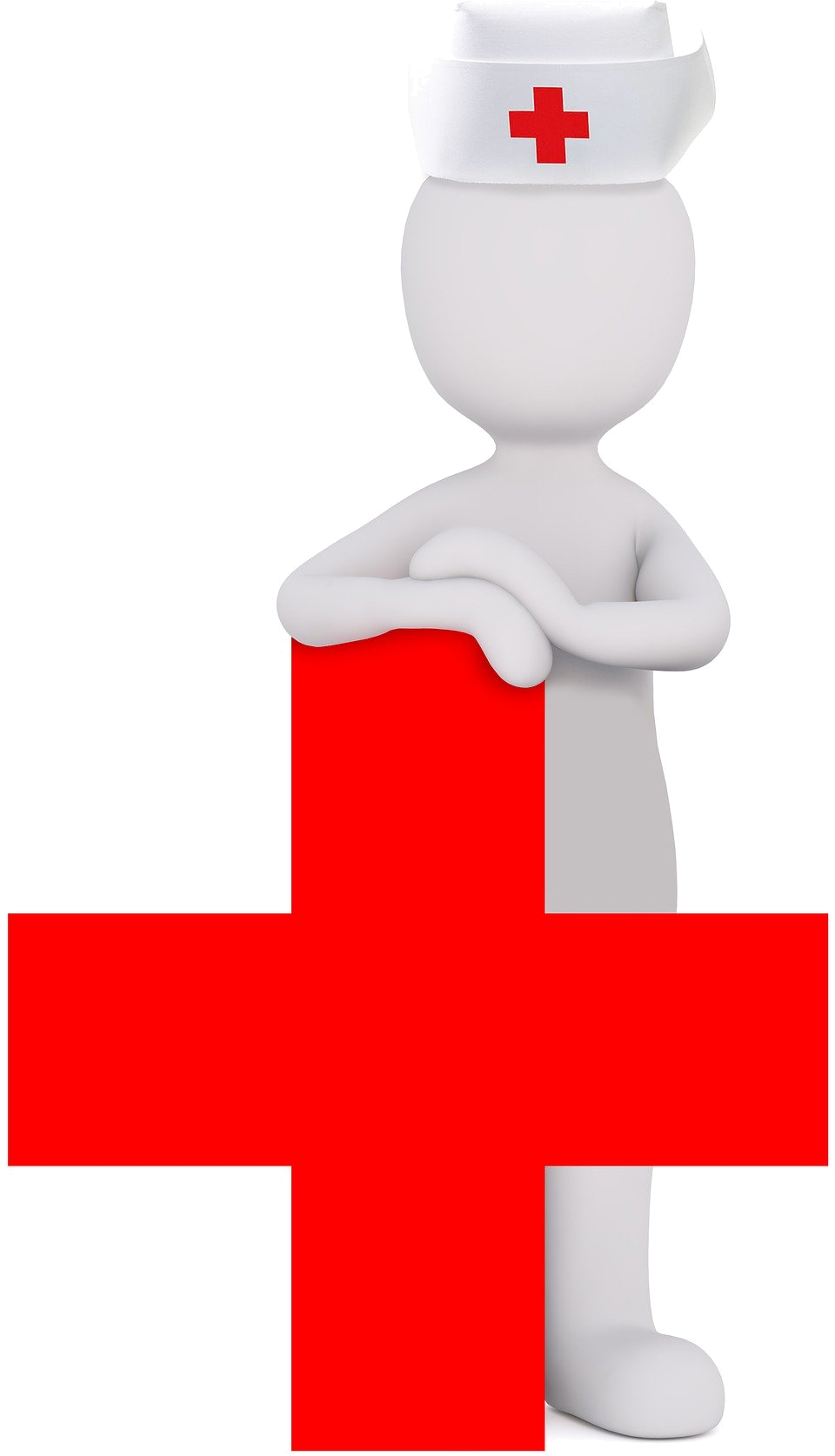 翻譯
跨語言的翻譯
英文的大寫轉換小寫
中文的繁簡字轉換
英文的詞幹化
主題詞表轉換
nurses
護士
护理师
護理師
‹#›
英文的詞幹化
Stemming
connect
connected
connect
connection
connections
‹#›
Phase 3. 移除
移除標點符號
移除數字
移除HTML標籤
移除非主要使用語言
英文研究者常常移除英文以外的語言
移除停用詞
下雨天，留客天，留，我不？留！XDD
下雨天 留客天 留 我不 留
‹#›
Phase 4. 文字向量化：模型選擇
‹#›
[Speaker Notes: 詞袋 詞頻 TF-IDF
頻率
泛用性
字順]
如何修改斷詞處理的設定？
Jieba-JS的設定
‹#›
Jiebe-JS進入設定
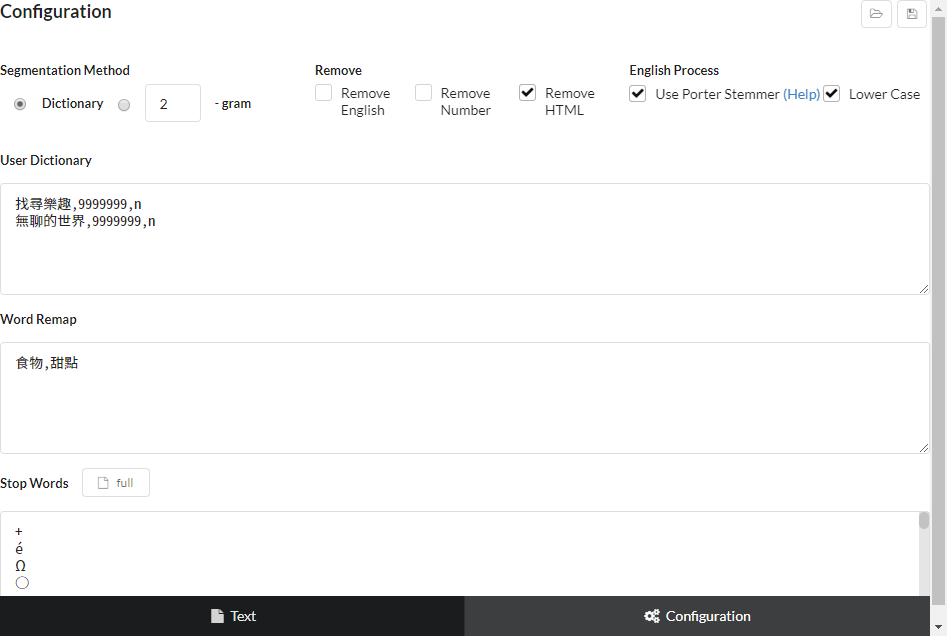 進入設定
‹#›
分解設定
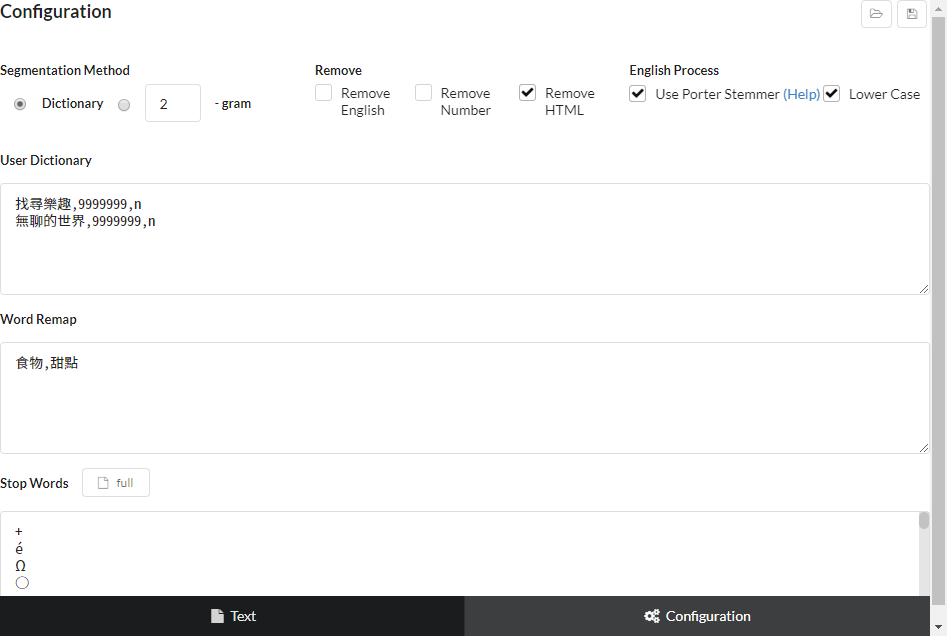 Dictionary: 使用預設字典和下面的UserDictionary
2-gram: 2字詞
‹#›
轉換設定：詞幹化、大寫轉小寫
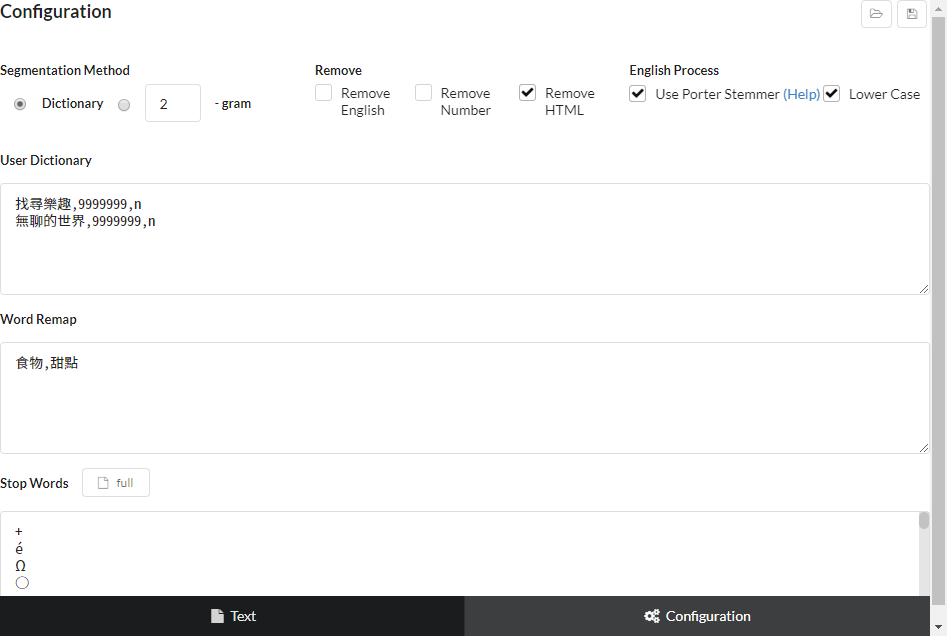 Stemmer：詞幹化
Lower Case：大寫轉小寫
‹#›
轉換設定：主題詞表轉換
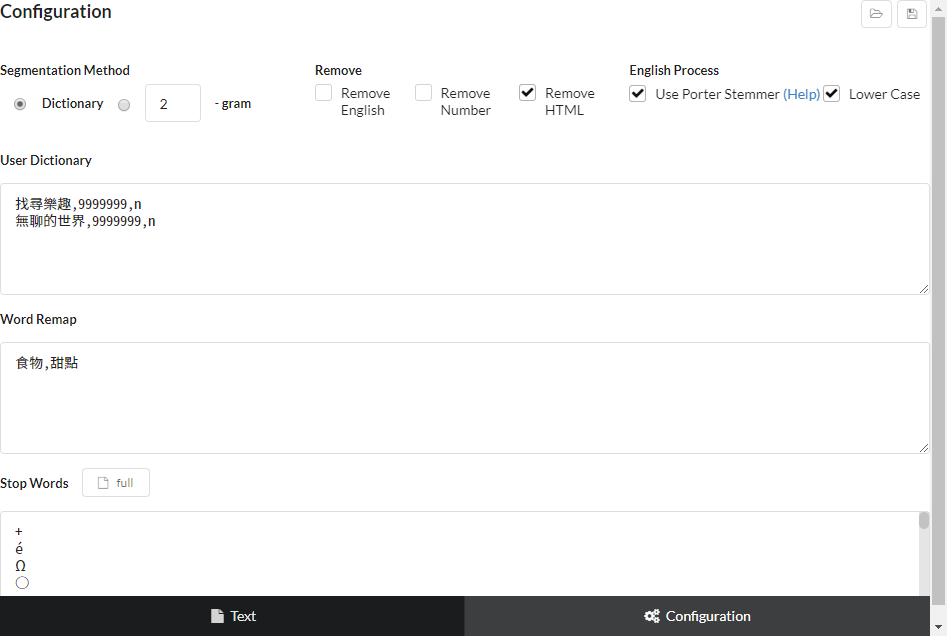 A,B：將A轉換成B
‹#›
移除設定：英文、數字
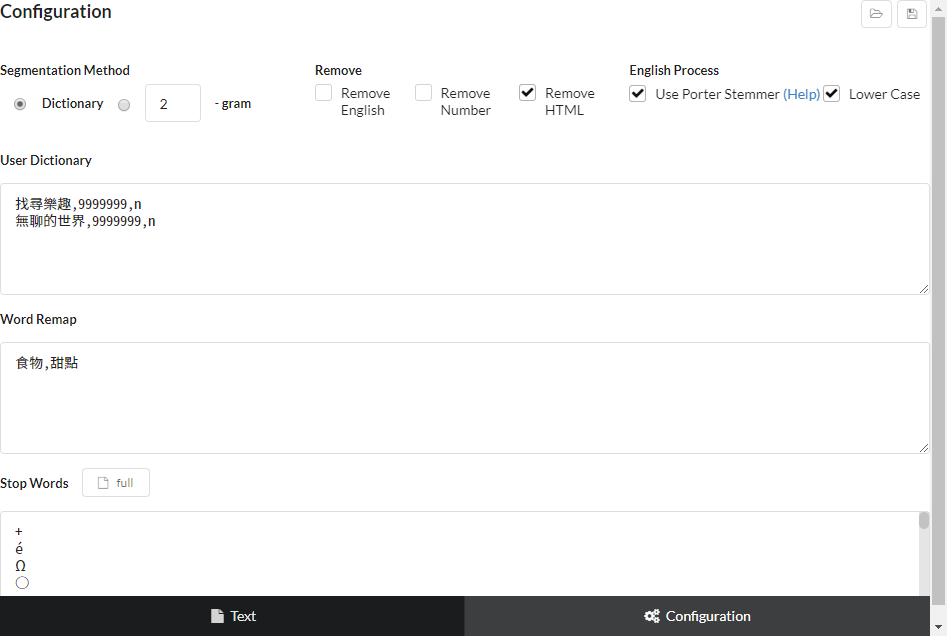 移除英文
移除數字
移除HTML
‹#›
移除設定：停用字
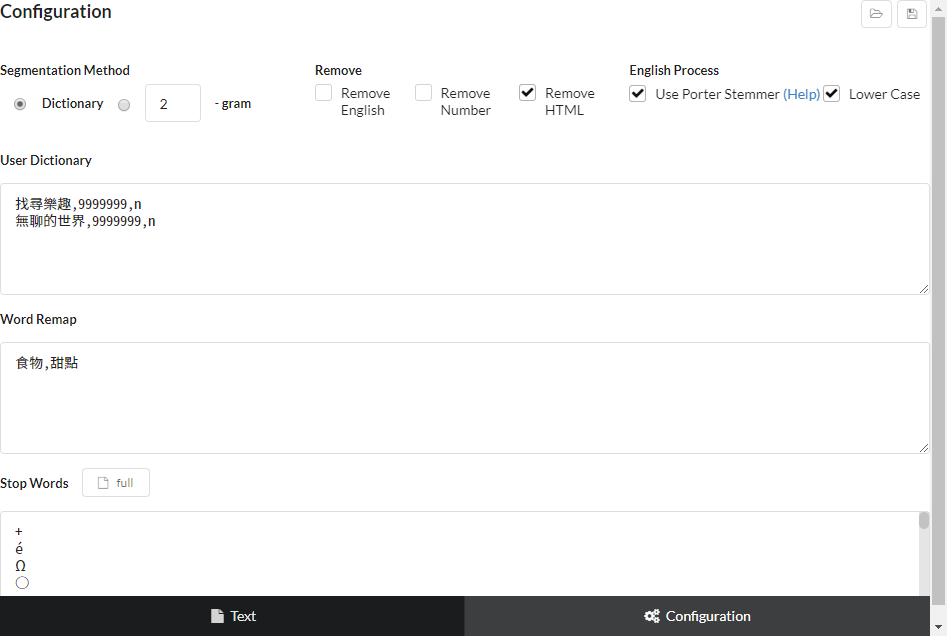 載入常用中英文停用詞
停用詞：一行一個字
‹#›
如何修改文字向量化的設定？
Weka前處理的設定
‹#›
Weka前處理：文字向量化
在使用StringToWordVector之時
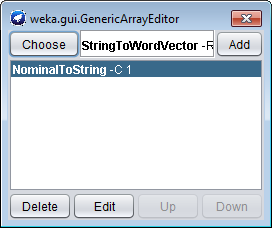 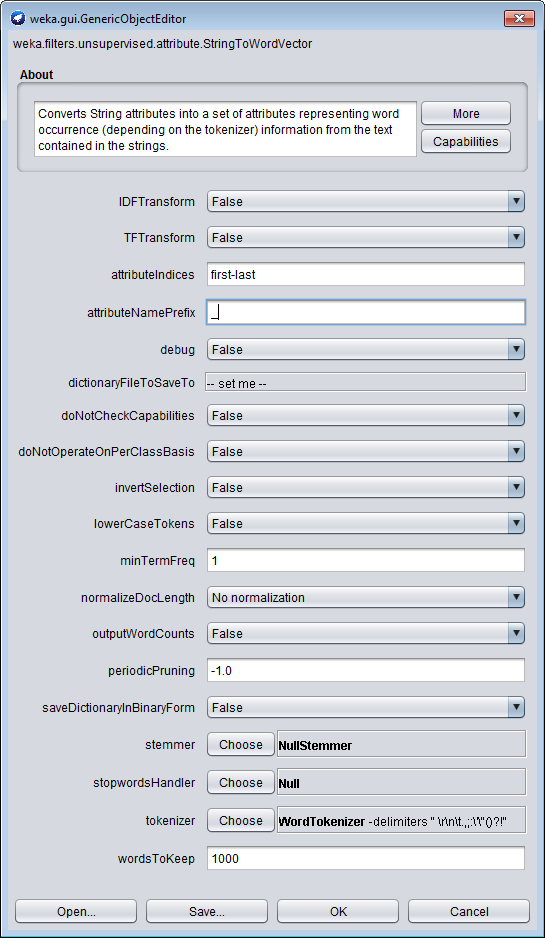 ‹#›
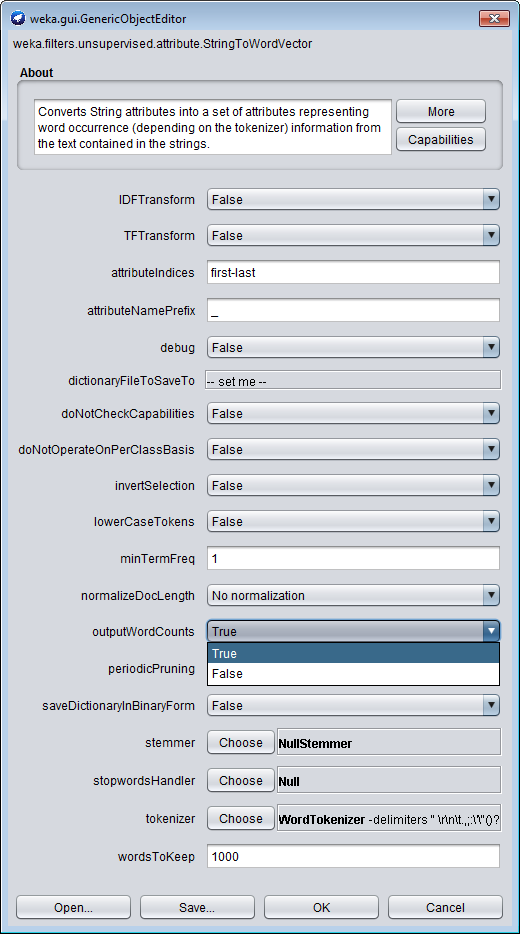 Weka中的詞袋與詞頻模型
outputWordCounts
False: 詞袋模型 (不計算次數)
True: 詞頻模型 (計算次數)
‹#›
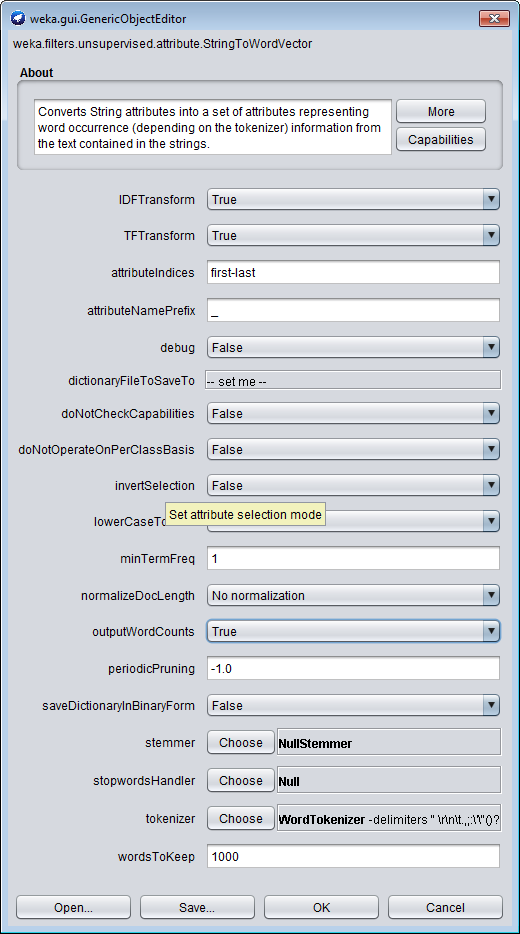 Weka中的TF-IDF模型
IDFTransform: True fij*log(文件數量/文件中有詞i)
TFTransform: True
log(1+fij)
outputWordCounts: True

j 文件 (案例)
第i個詞
頻率f
‹#›
不斷調整設定，找出最佳結果
1. 分解
最小意義單位的分析
2. 轉換
統一不同的用詞
卡關了?
3. 移除
刪除多餘的資訊
4. 向量化
轉成電腦可讀的
結構化資料
斷詞處理和文字向量化的設定對文本探勘的結果有決定性的影響。
如果你的分析結果不盡理想，不妨調整設定後，再來重新分析。
‹#›
Section 2.
預測 自動分辨文本類型
‹#›
[Speaker Notes: ：分類]
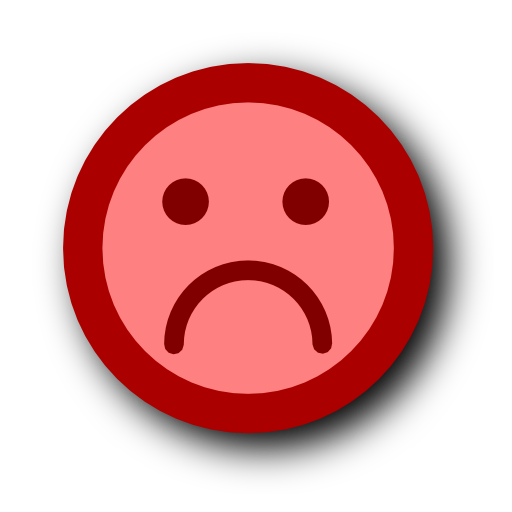 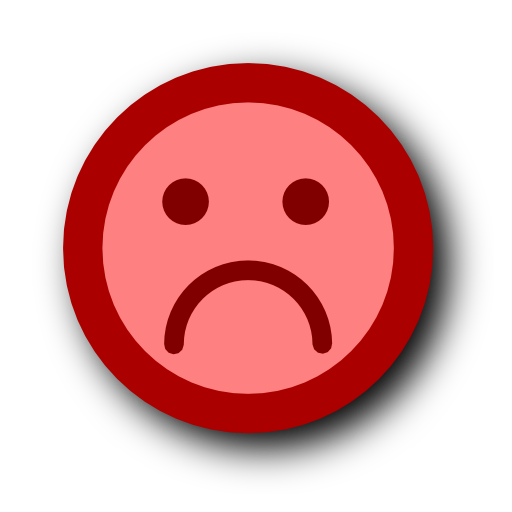 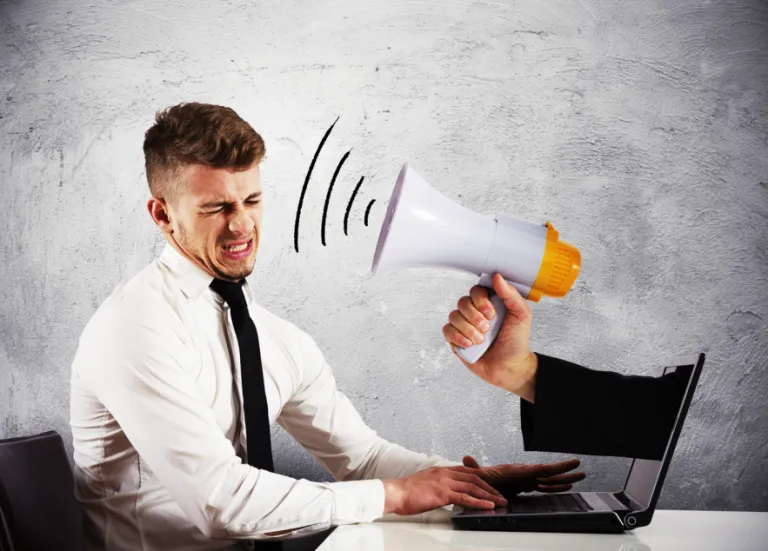 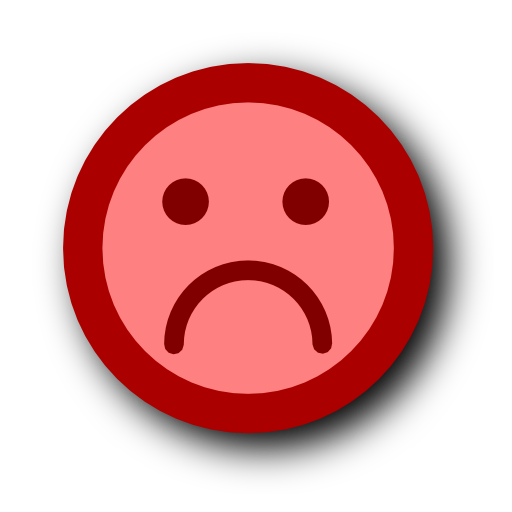 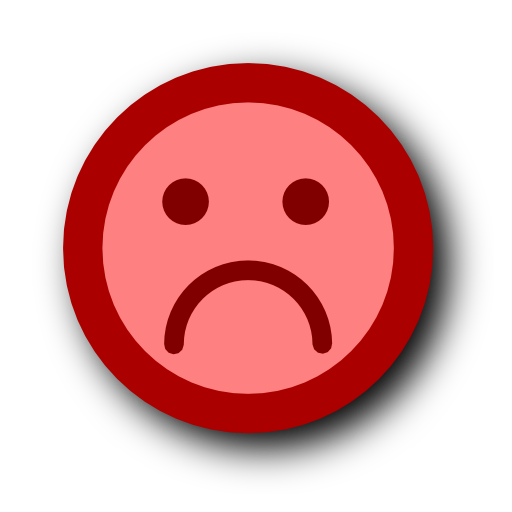 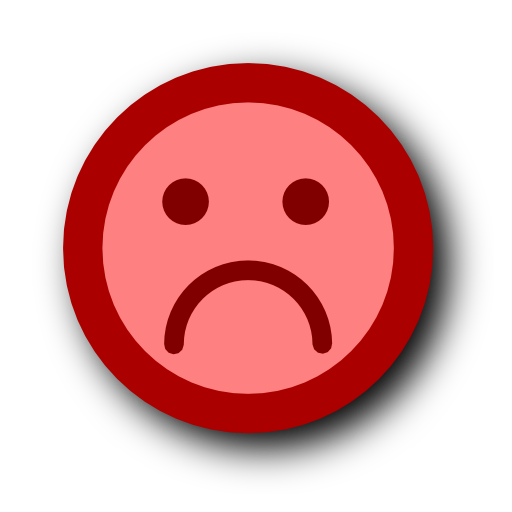 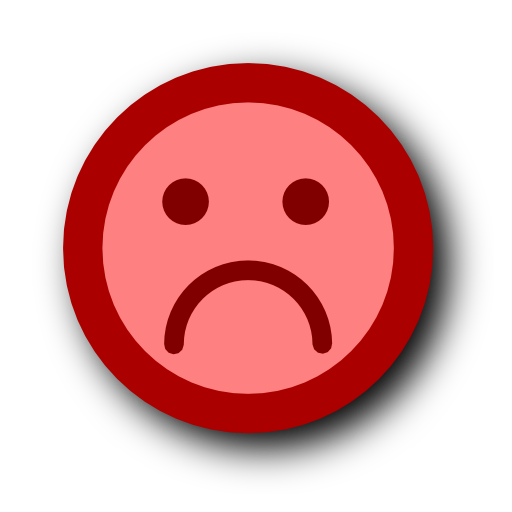 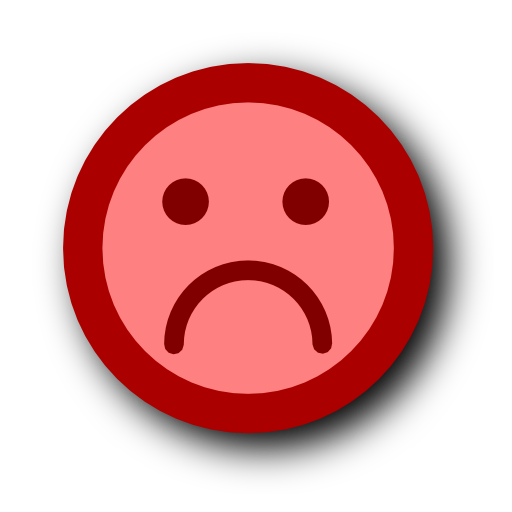 作者的警訊！
‹#›
https://www.mrright.in/ideas/consumer-electronics/computers/3-possible-reasons-behind-a-noisy-laptop/
情緒用詞，準備好了
!
!
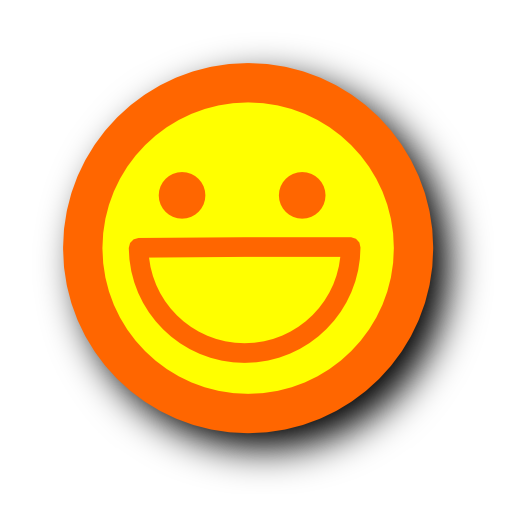 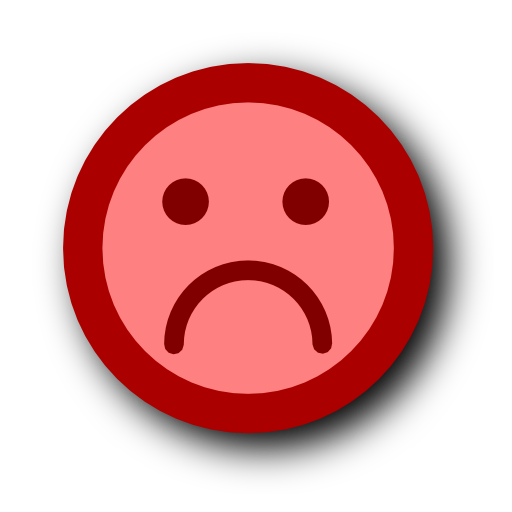 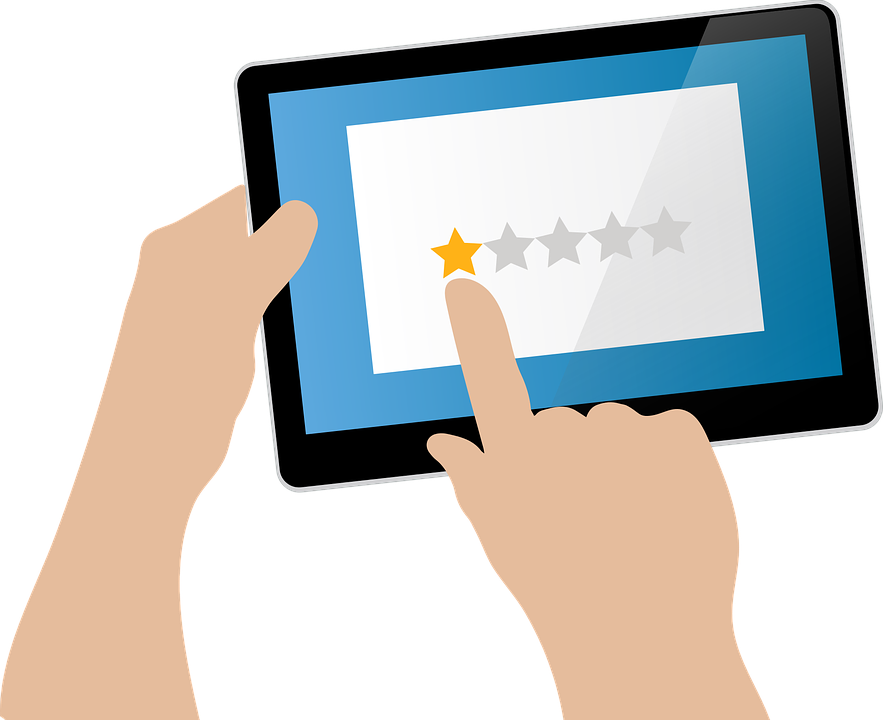 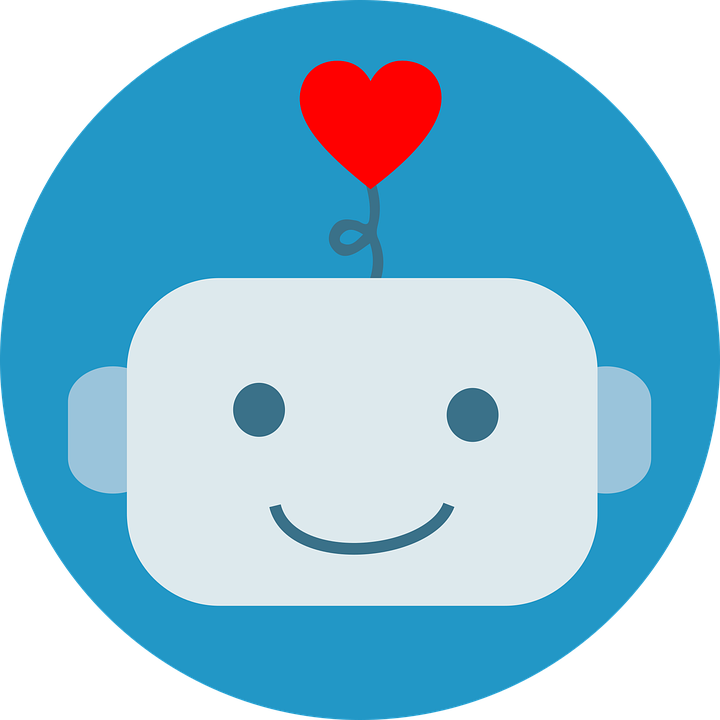 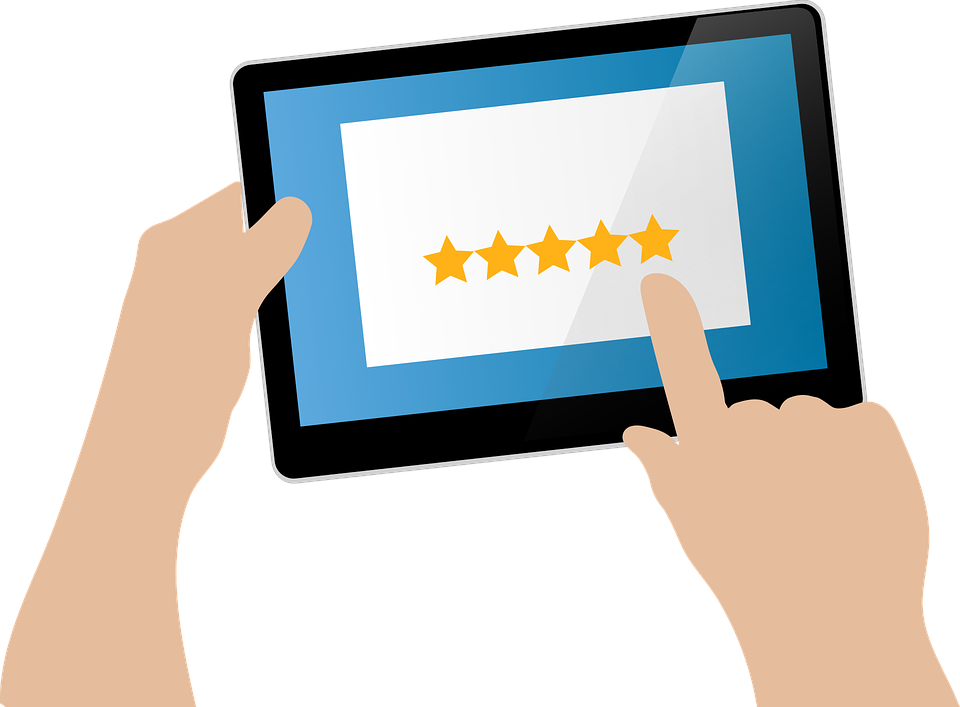 Sentiment Classification
情緒分類
‹#›
實作步驟
文本探勘之預測
Jieba-JS：斷詞處理 (參考文本探勘之比較)
Weka分類：分類器設定
Weka分類：分類模型建立
Weka分類：自動分類
‹#›
STEP 1. 斷詞處理
訓練資料
未知資料
已完成
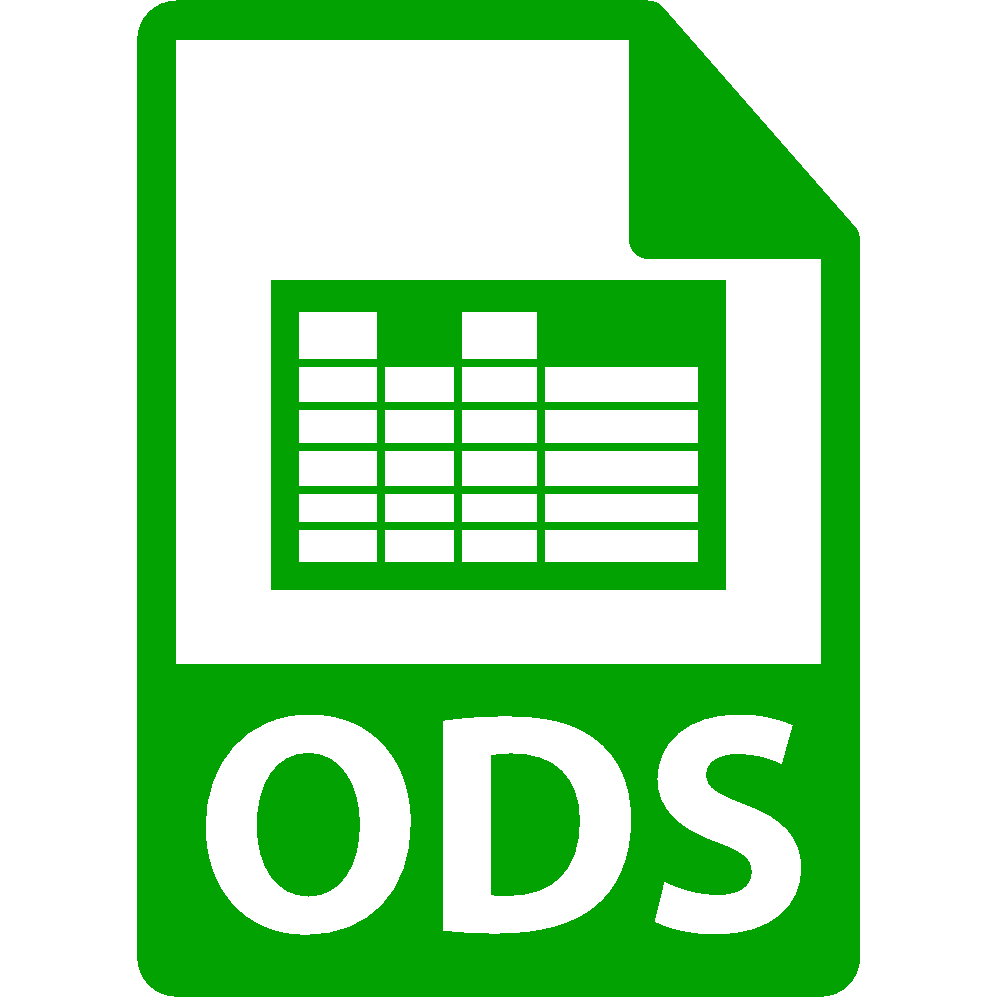 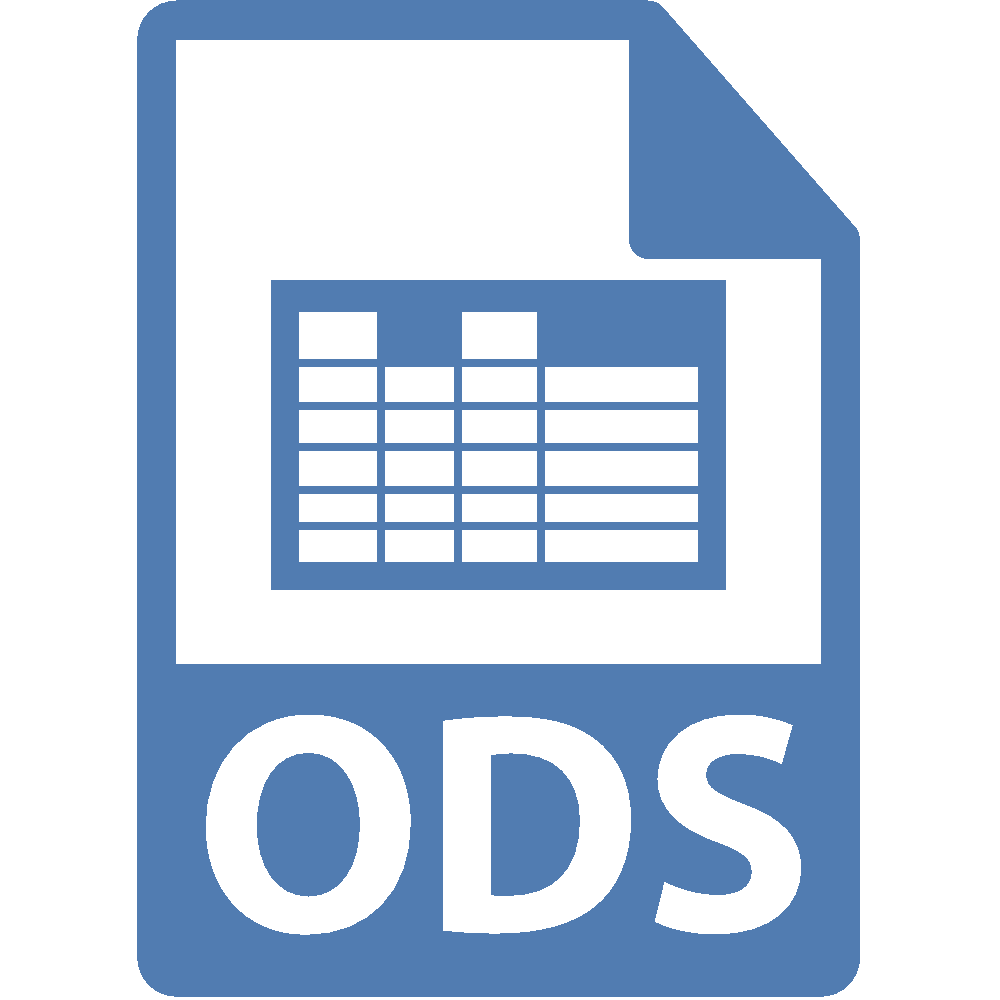 comments-train-seg.ods
comments-
unknown-seg.ods
請參考「文本探勘之比較」
的實作內容
或是直接從此檔案開始進行
‹#›
實作步驟
文本探勘之預測
Jieba-JS：斷詞處理 (參考文本探勘之比較)
Weka分類：分類器設定
Weka分類：分類模型建立
Weka分類：自動分類
‹#›
STEP 2. 分類器設定
A. 下載檔案
comments-
train-seg.ods
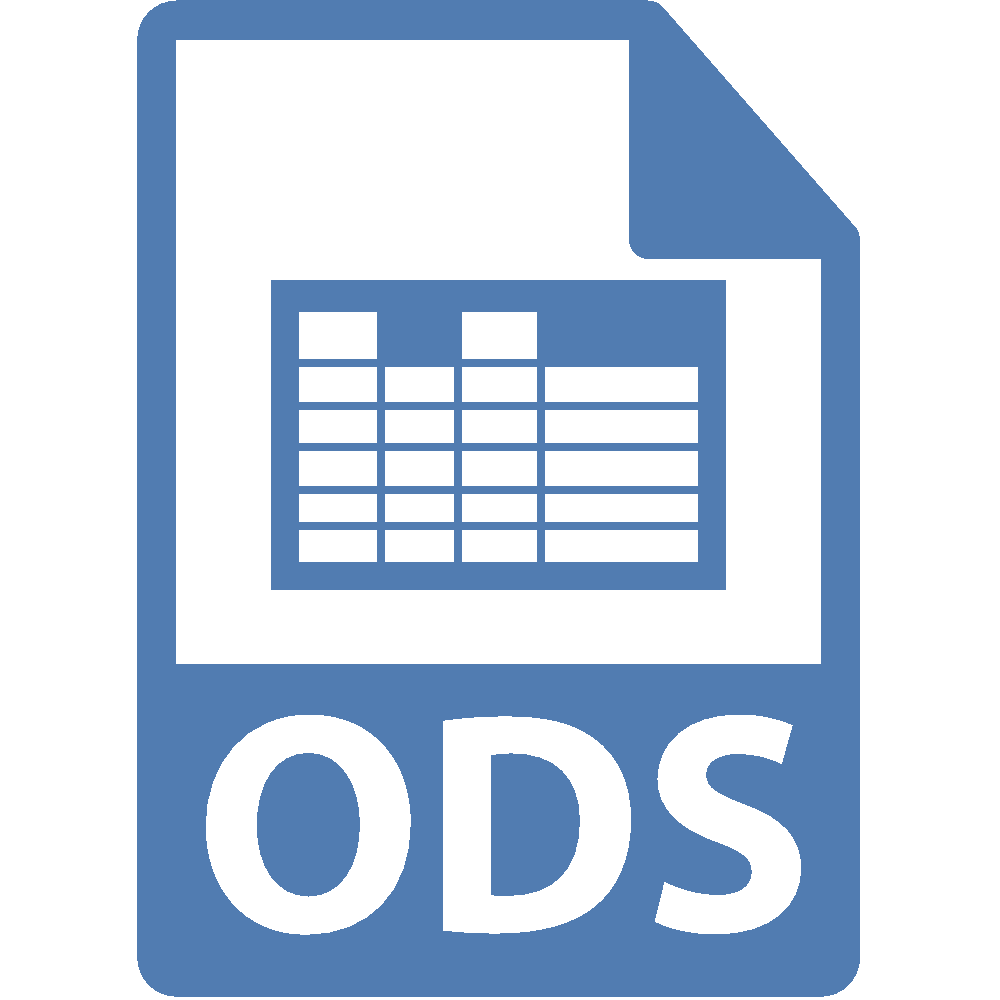 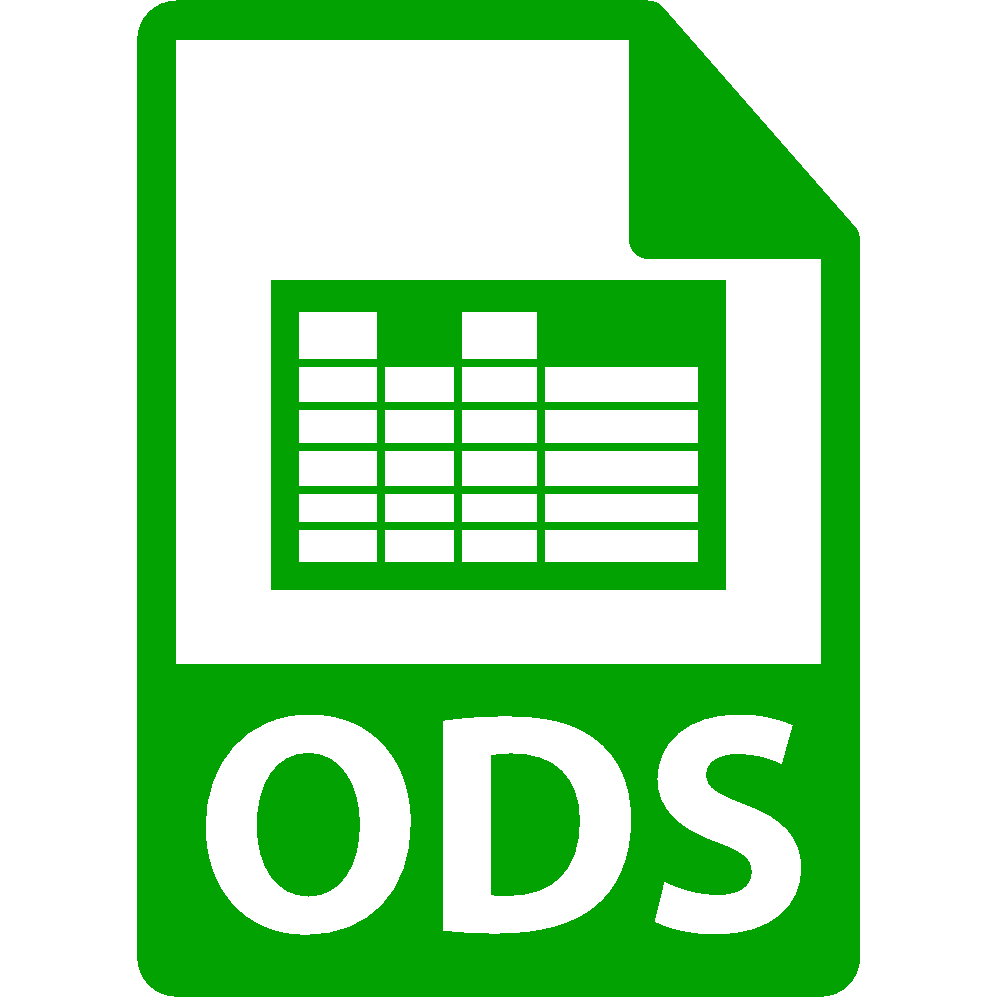 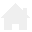 comments-
unknown-seg.ods
課程首頁
‹#›
STEP 2. 分類器設定
B. 開啟Explorer
開啟Weka的Explorer
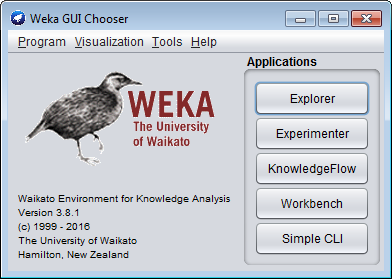 !
‹#›
STEP 2. 分類器設定
C. 開啟檔案
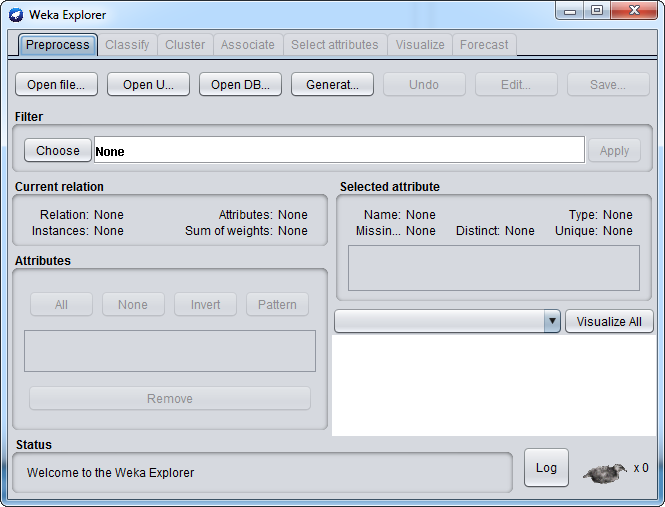 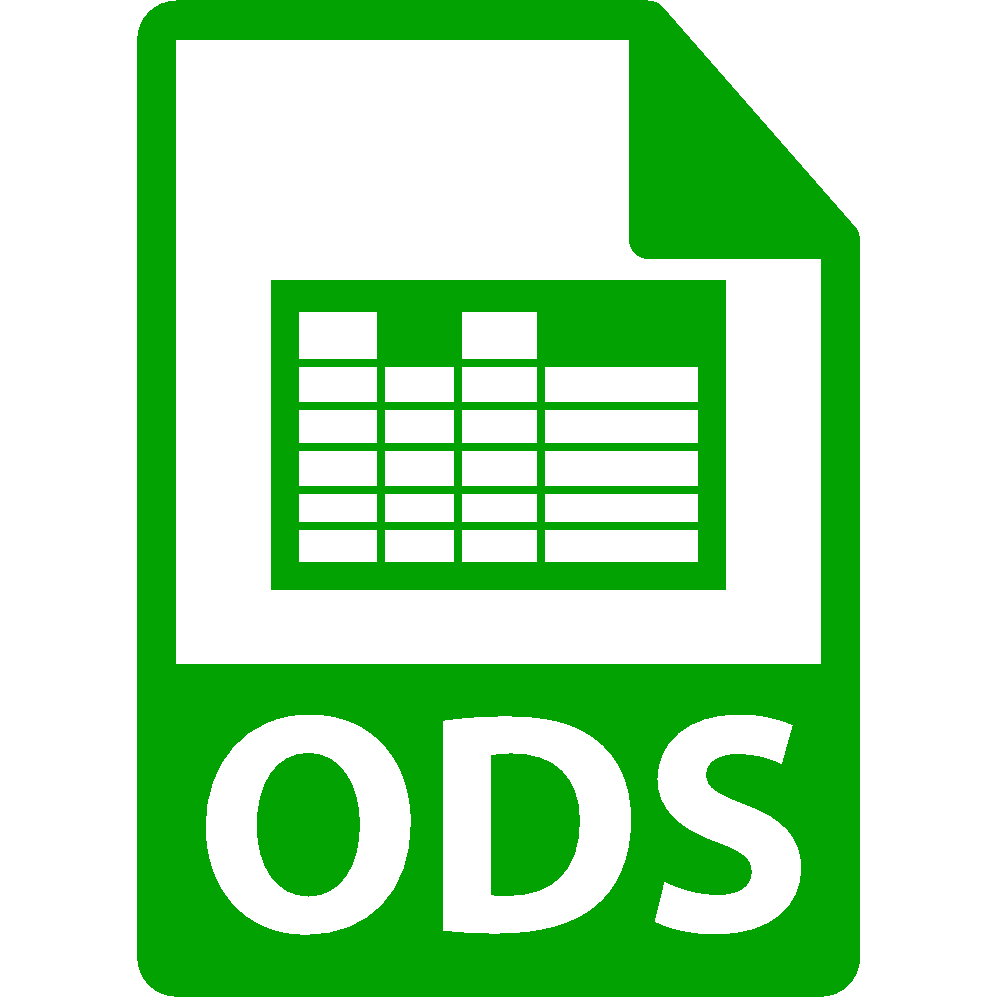 comments-
train-seg.ods
‹#›
STEP 2. 分類器設定
D. 確認文本的屬性編號
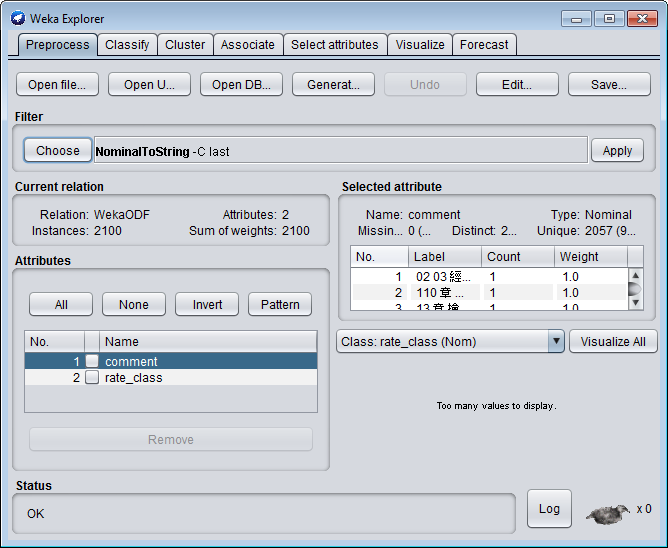 確定待處理文本所在的屬性編號No. 1
!
‹#›
STEP 2. 分類器設定
E. 切換到分類面版
!
Classify 切換到分類面板
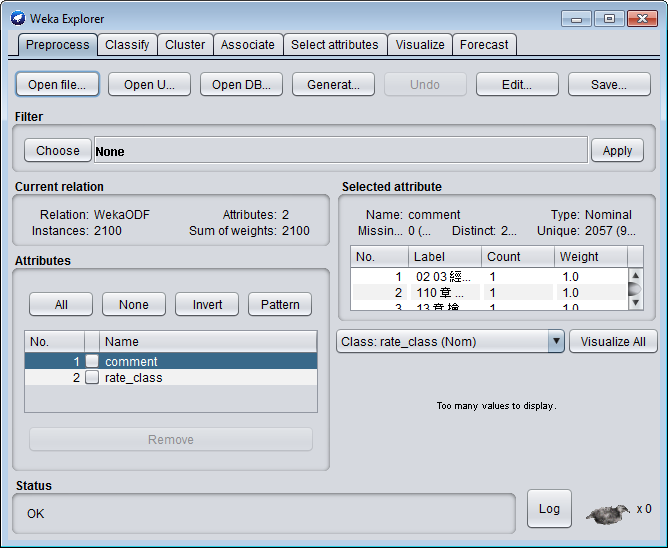 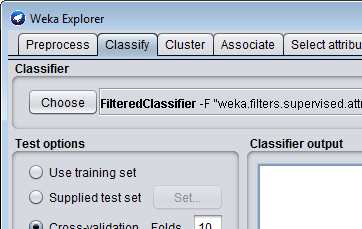 ‹#›
文字向量化 ⇨ 決策樹分類
FilteredClassifier
過濾器演算法
filter
過濾器
classifier
分類
演算法
MultiFilter
多重過濾器
NominalToString
類別轉字串
StringTo
WordVector
字串向量化
J48決策樹
‹#›
STEP 2. 分類器設定
F. 選擇過濾器演算法
1
按下「Choose」按鈕
Classifier  ⇨ Choose選擇分類演算法weka.classifiers.meta.FilteredClassifier(過濾器演算法)
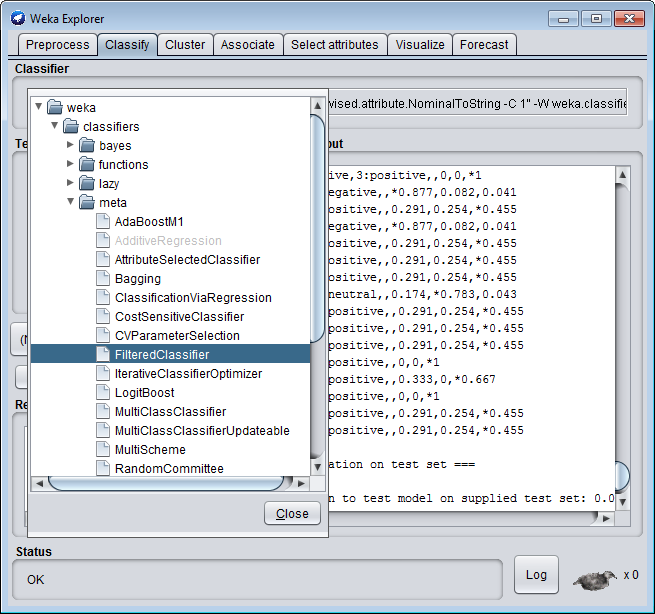 2
‹#›
STEP 2. 分類器設定
G. 設定過濾器演算法
點選演算法粗體字，開啟進階設定
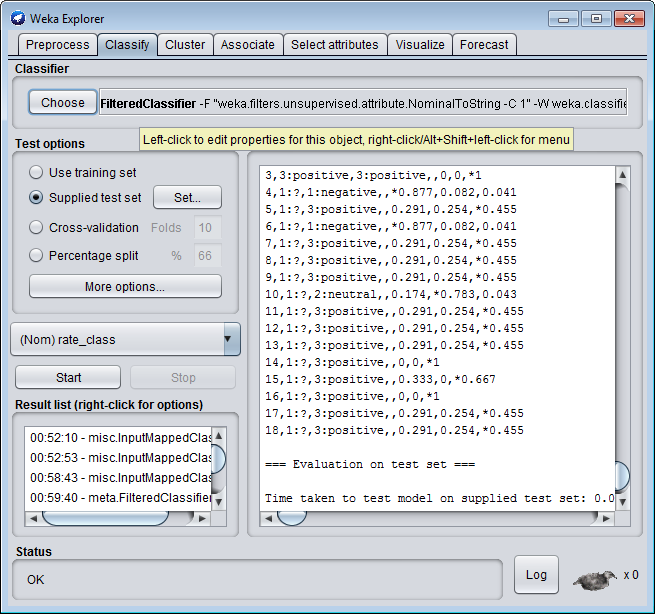 !
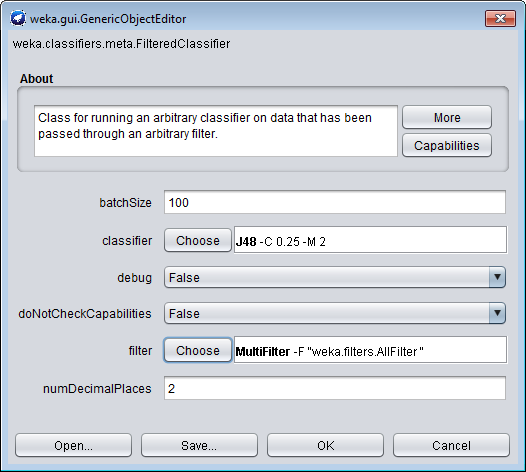 ‹#›
STEP 2. 分類器設定
H. 設定多重過濾器 (1/2)
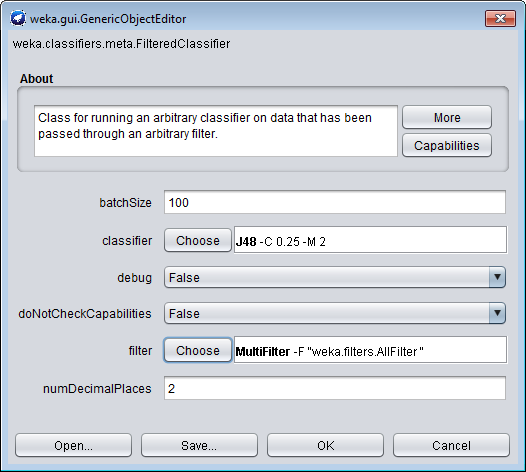 按下粗體字的演算法名稱MultiFilter開啟進階設定
1
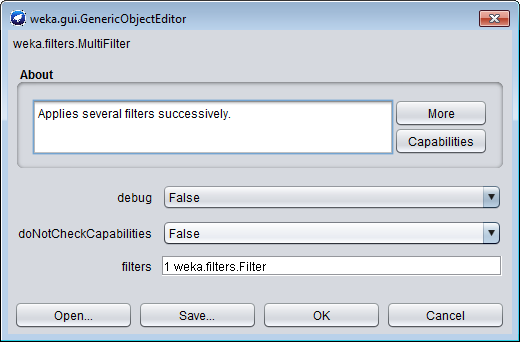 ‹#›
STEP 2. 分類器設定
H. 設定多重過濾器 (2/2)
按下filters後面的白框，設定要使用的篩選器
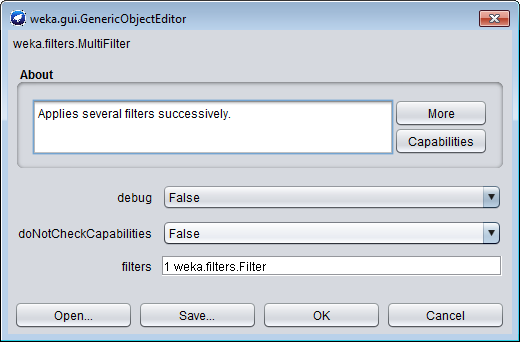 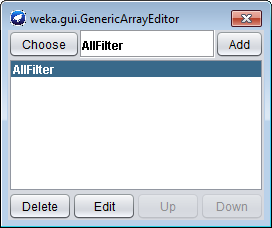 2
‹#›
STEP 2. 分類器設定
I. 刪除不使用的過濾器
確認「AllFilter」篩選器反白選取
按下「Delete」刪除
1
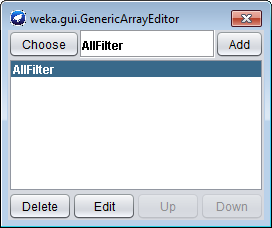 2
‹#›
文字向量化 ⇨ 決策樹分類
FilteredClassifier
過濾器演算法
filter
過濾器
classifier
分類
演算法
MultiFilter
多重過濾器
NominalToString
類別轉字串
StringTo
WordVector
字串向量化
J48決策樹
‹#›
STEP 2. 分類器設定
J. 設定類別轉字串 (1/4)
按下「Choose」選擇篩選器weka.filters.unsupervised.attribute.NominalToString
1
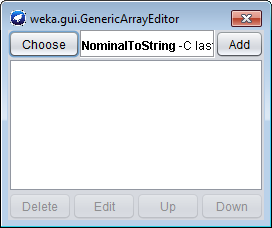 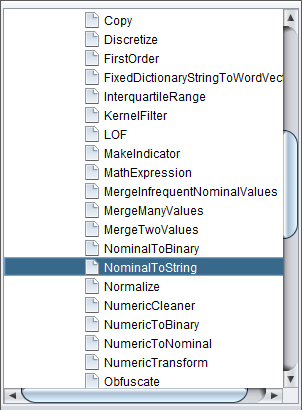 ‹#›
STEP 2. 分類器設定
J. 設定類別轉字串 (2/4)
2
按下「NominalToString」粗體字，開啟進階設定
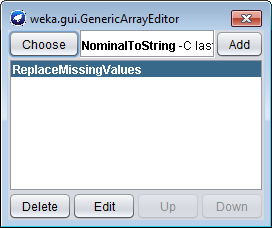 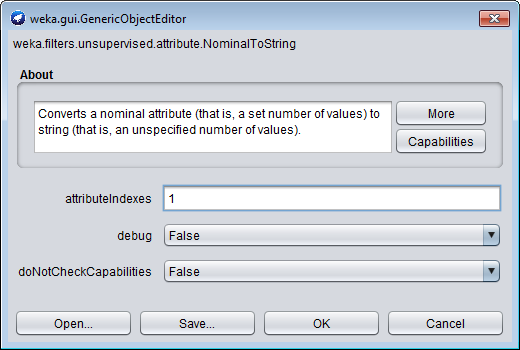 ‹#›
STEP 2. 分類器設定
J. 設定類別轉字串 (3/4)
設定屬性編號attributeIndexes1(=待處理的文本屬性)
OK
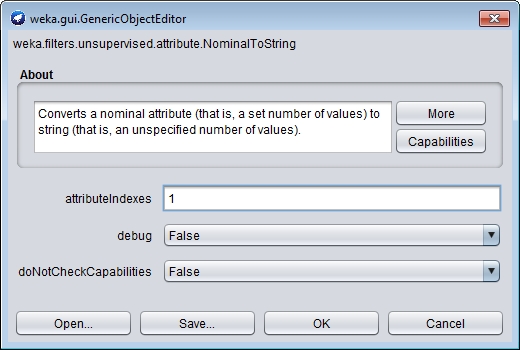 3
4
‹#›
STEP 2. 分類器設定
J. 設定類別轉字串 (4/4)
按下「Add」新增設定好的篩選器
確認篩選器已經在下面的列表
5
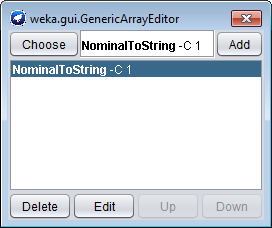 6
‹#›
文字向量化 ⇨ 決策樹分類
FilteredClassifier
過濾器演算法
filter
過濾器
classifier
分類
演算法
MultiFilter
多重過濾器
NominalToString
類別轉字串
StringTo
WordVector
字串向量化
J48決策樹
‹#›
STEP 2. 分類器設定
K. 設定字串向量化 (1/5)
按下「Choose」選擇篩選器weka.filters.unsupervised.attribute.StringToWordVector
1
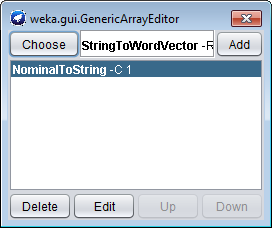 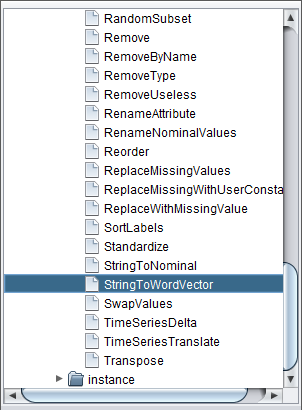 ‹#›
STEP 2. 分類器設定
K. 設定字串向量化 (2/5)
2
按下「StringToWordVector」粗體字，開啟進階設定
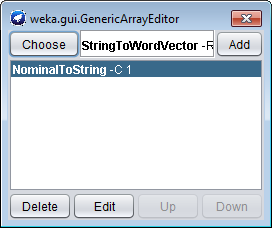 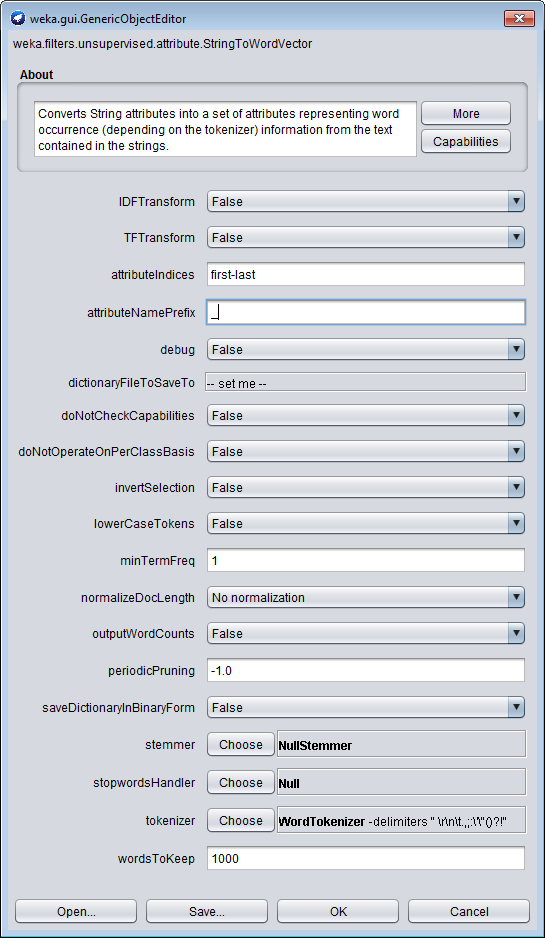 ‹#›
STEP 2. 分類器設定
K. 設定字串向量化 (3/5)
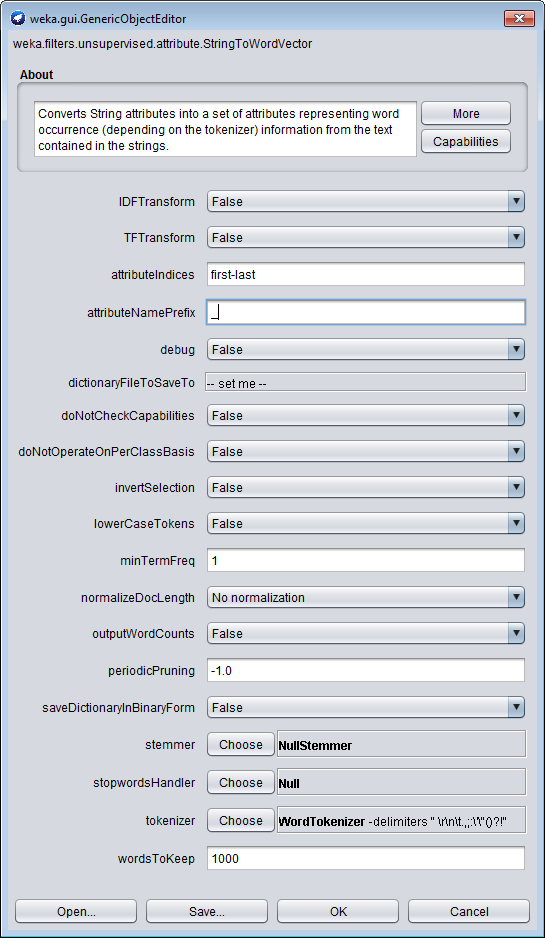 attributeNamePrefix設為「_」
按下「OK」離開
3
4
‹#›
STEP 2. 分類器設定
K. 設定字串向量化 (4/5)
按下「Add」新增設定好的篩選器
確認篩選器已經在下面的列表
5
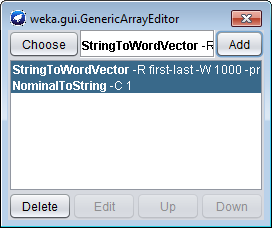 6
‹#›
STEP 2. 分類器設定
K. 設定字串向量化 (5/5)
選擇「StirngToWordVector」
按下「Down」，把該篩選器往下移動

要好好確認篩選器的順序喔！
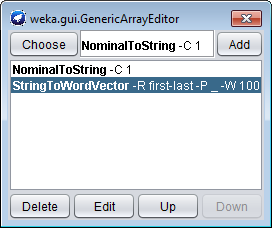 8
7
‹#›
STEP 2. 分類器設定
L. 回到過濾器演算法
關閉視窗
按下「OK」，回到FilteredClassifier進階設定
1
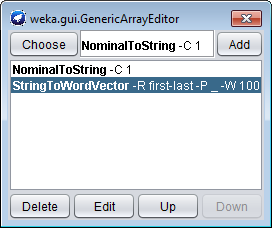 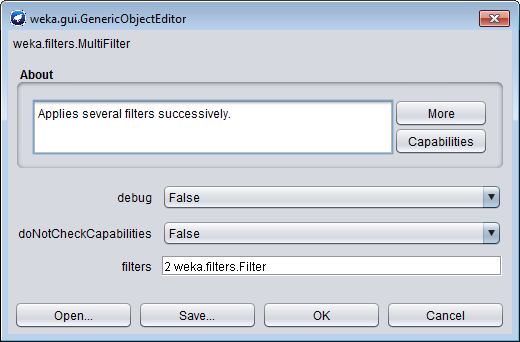 2
‹#›
文字向量化 ⇨ 決策樹分類
FilteredClassifier
過濾器演算法
filter
過濾器
classifier
分類
演算法
MultiFilter
多重過濾器
NominalToString
類別轉字串
StringTo
WordVector
字串向量化
J48決策樹
‹#›
STEP 2. 分類器設定
M. 設定過濾器演算法
classifier ⇨ Choose選擇分類演算法weka.classifiers.tree.J48(決策樹)
一直按「OK」直到回到分類面版
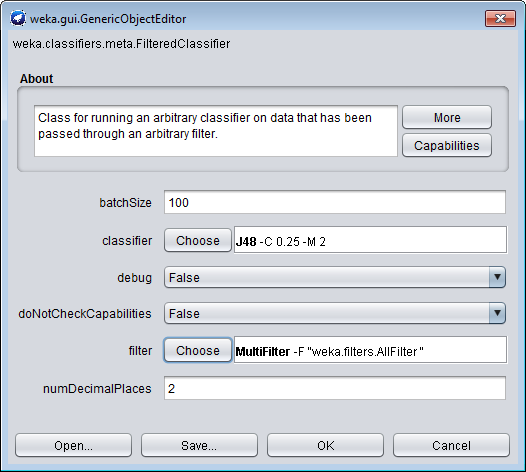 1
2
‹#›
STEP 2. 分類器設定
N. 選擇目標屬性
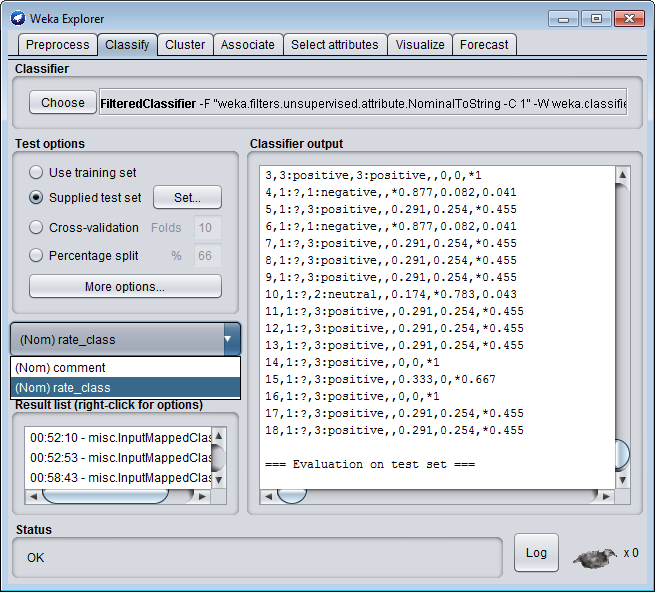 選擇目標屬性預設值已經是最後一個屬性(Nom) rate_class(評價類型)
!
‹#›
實作步驟
文本探勘之預測
Jieba-JS：斷詞處理 (參考文本探勘之比較)
Weka分類：分類器設定
Weka分類：分類模型建立
Weka分類：自動分類
‹#›
STEP 3. 建立分類模型
A. 設定模型評估
Cross-validation: Folds: 10因為沒有測試資料，所以用交互驗證10疊
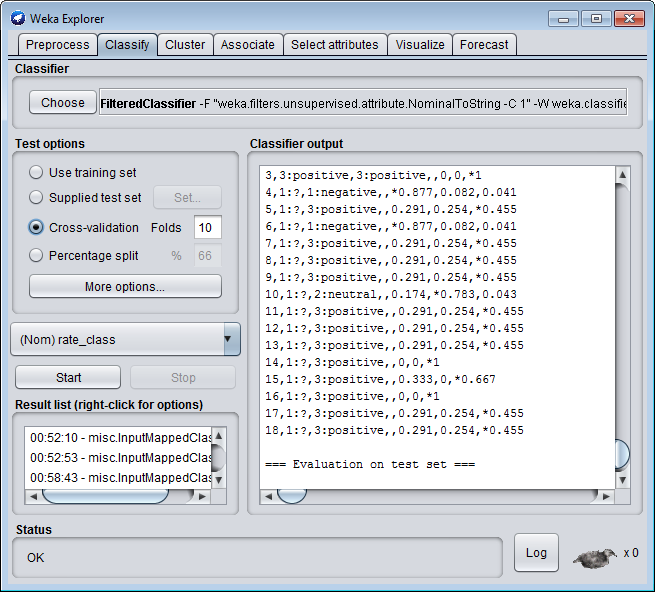 !
‹#›
STEP 3. 建立分類模型
B. 執行分類
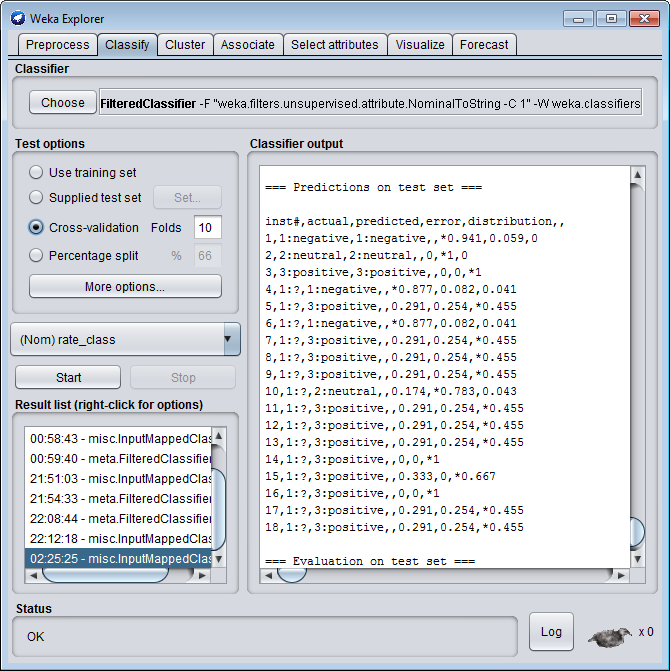 Start 開始執行
!
‹#›
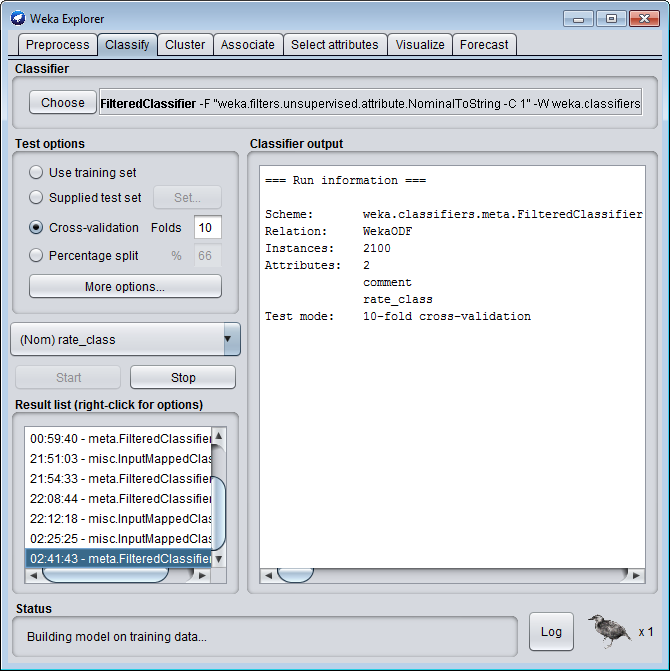 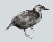 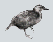 稍微等一下...
‹#›
STEP 3. 建立分類模型
C. 查看評估結果 (1/2)
Result list 增加新的探勘結果
Classifier output探勘結果細節
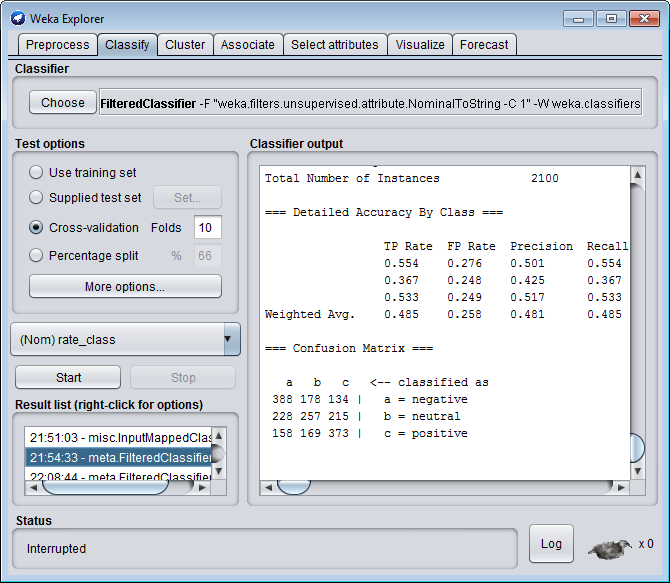 2
1
‹#›
STEP 3. 建立分類模型
C. 查看評估結果 (2/2)
3. 正確率
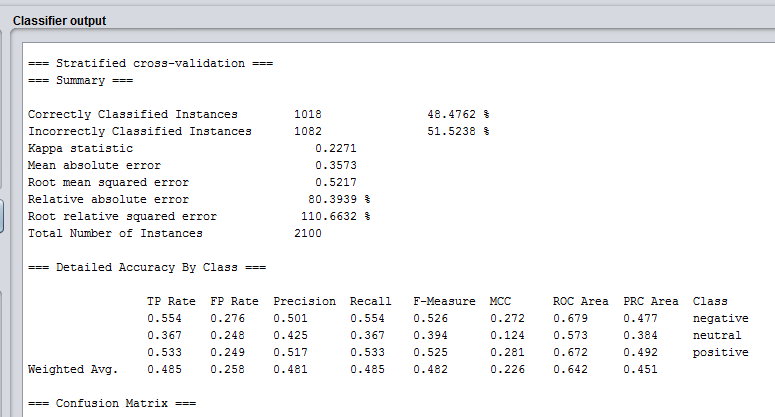 4. F度量
‹#›
實作步驟
文本探勘之預測
Jieba-JS：斷詞處理 (參考文本探勘之比較)
Weka分類：分類器設定
Weka分類：分類模型建立
Weka分類：自動分類
‹#›
STEP 4. 自動分類
A. 選擇未知資料(1/2)
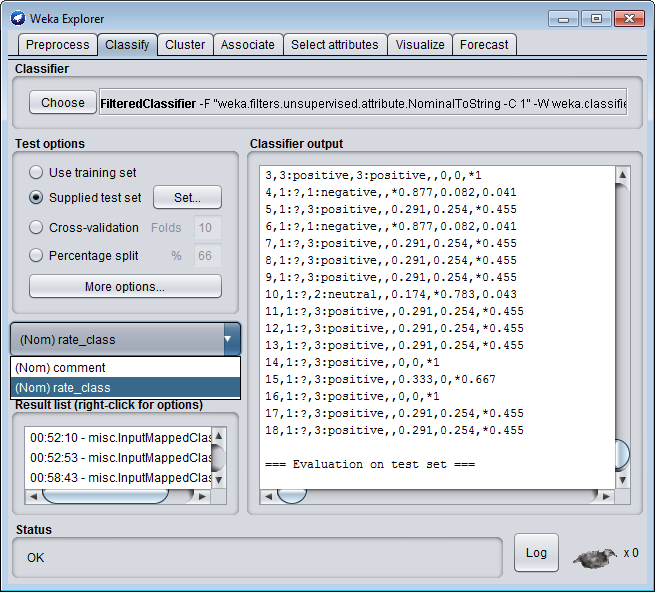 Supplied test set以測試資料來評估探勘結果
Set… 開啟進階設定
1
2
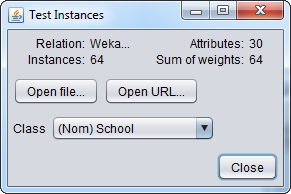 ‹#›
STEP 4. 自動分類
A. 選擇未知資料(2/2)
3
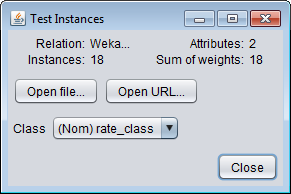 4
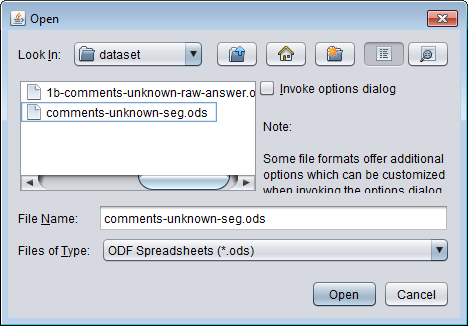 comments-
unknown-seg.ods
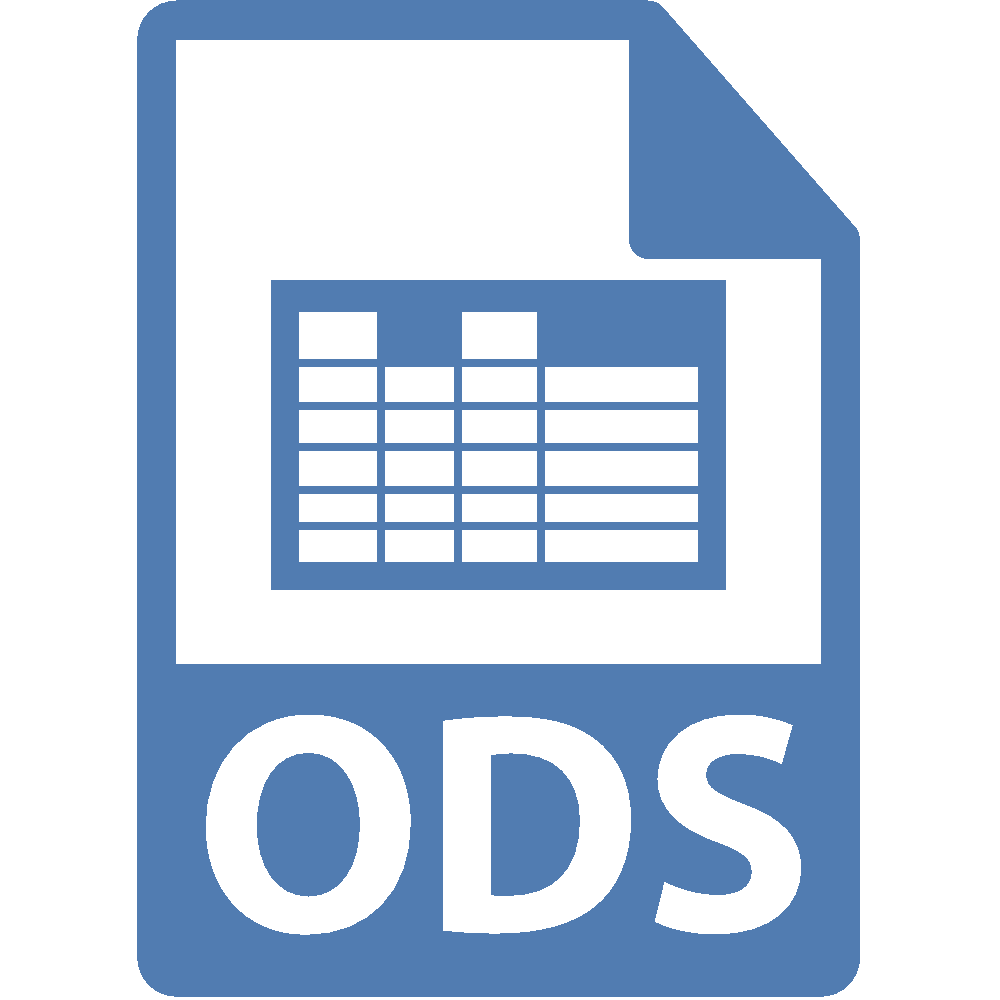 6
Open file… 開啟檔案
選擇測試資料stu-sch-2 - test.ods
Open 開啟檔案
Close 退出進階設定
5
‹#›
STEP 4. 自動分類
B. 設定輸出結果(1/4)
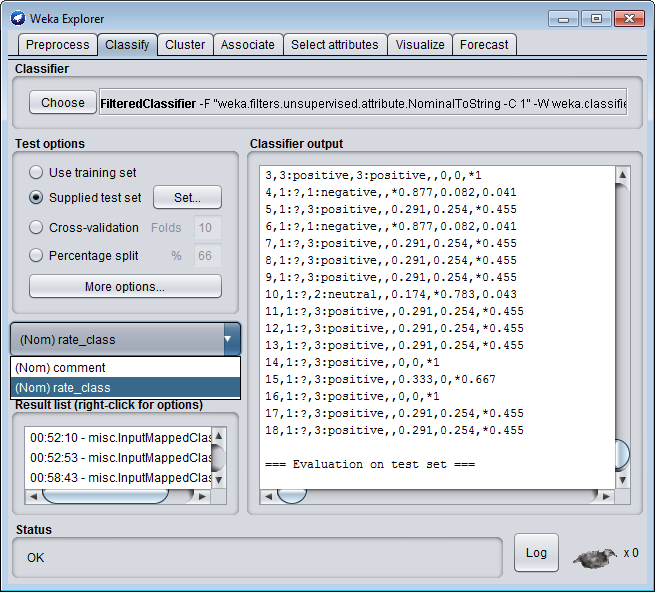 More options...開啟輸出結果的進階設定
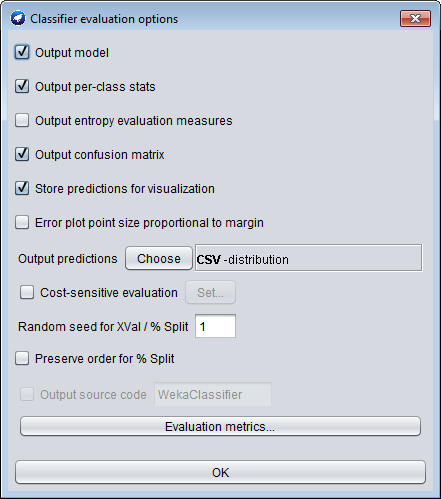 1
‹#›
STEP 4. 自動分類
B. 設定輸出結果(2/4)
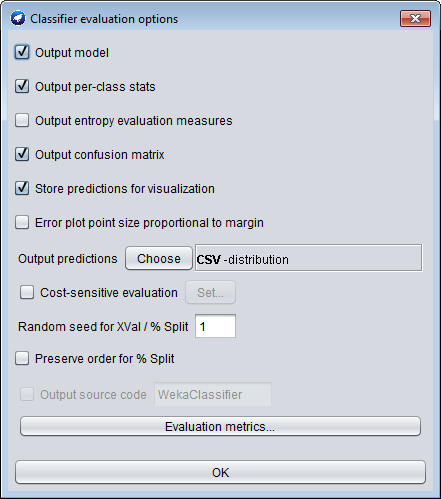 Output predictions ⇨ Choose選擇weka.classifiers.evaluation.output.prediction.CSV
2
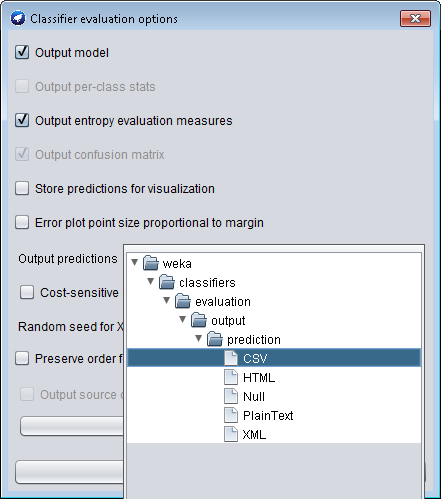 ‹#›
STEP 4. 自動分類
B. 設定輸出結果(4/4)
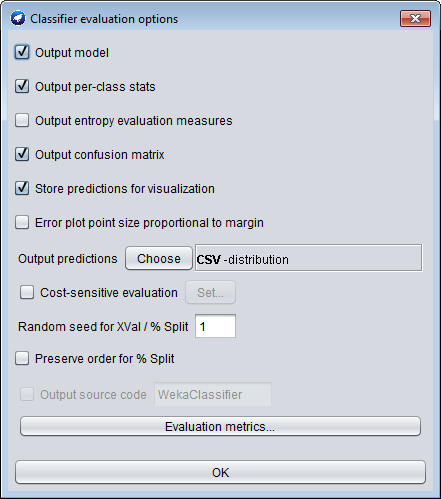 按粗體字 CSV開啟進階設定
3
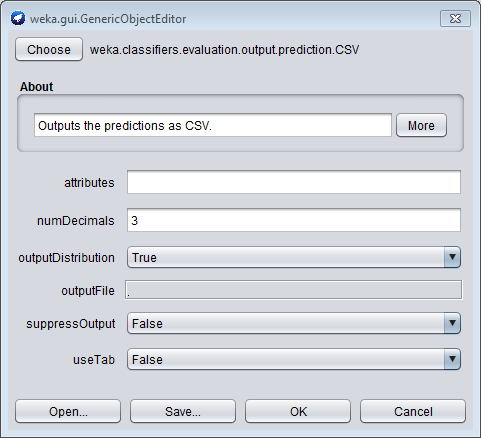 ‹#›
STEP 4. 自動分類
B. 設定輸出結果(4/4)
設定參數
outputDistribution: True輸出預測機率分佈

一直按「OK」離開進階設定，直到回到分類面版
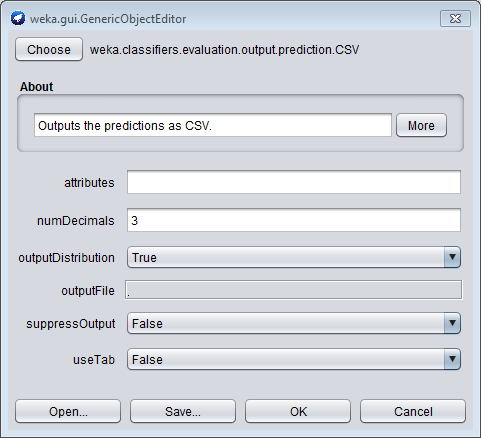 4
5
‹#›
STEP 4. 自動分類
C. 執行分類
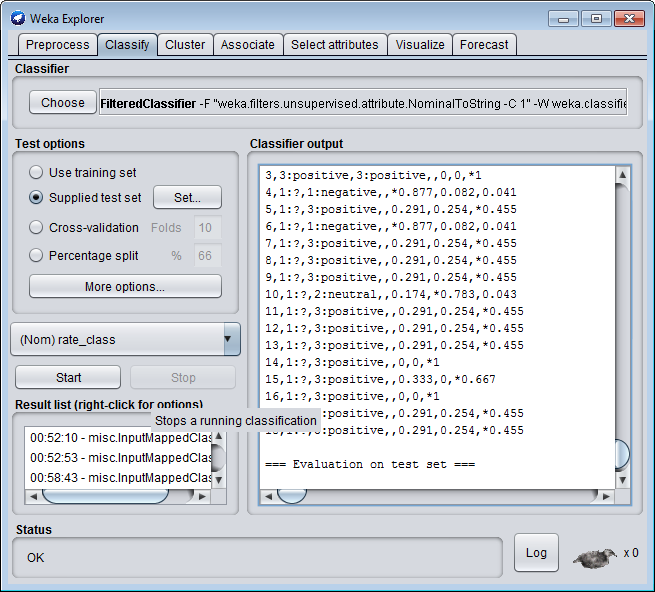 Start 開始執行
ClassifierPanel ⇨ Yes因為訓練資料和測試資料並非同一份檔案，資料的值域不同，所以需要額外做對映
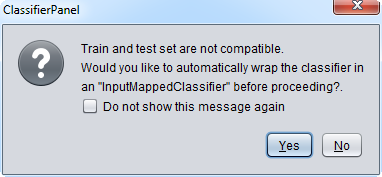 1
2
‹#›
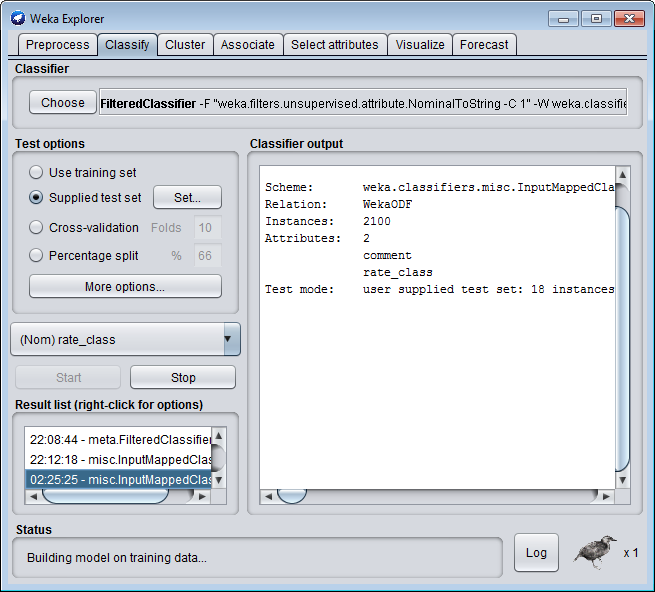 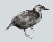 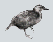 稍微等一下...
‹#›
STEP 4. 自動分類
D. 查看預測結果 (1/2)
Result list 增加新的探勘結果
Classifier output探勘結果細節
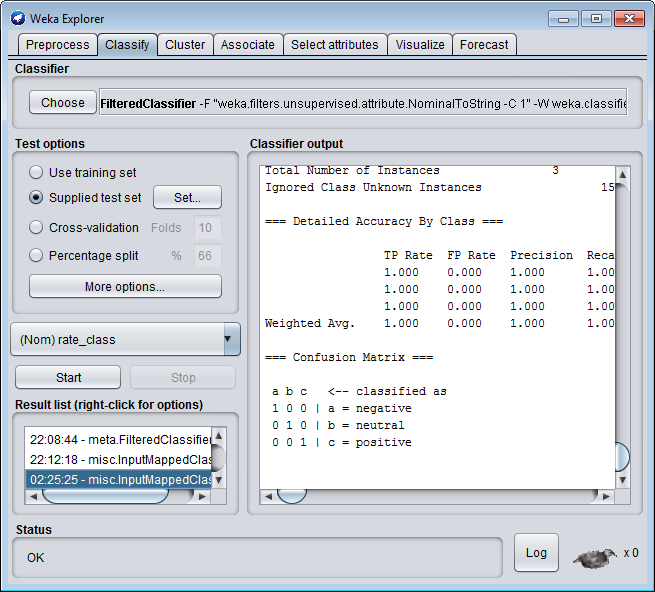 2
1
‹#›
STEP 4. 自動分類
D. 查看預測結果 (2/2)
3
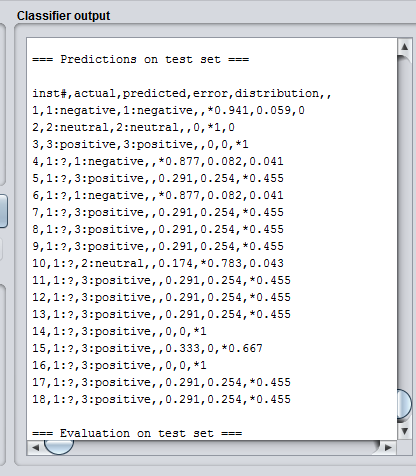 Predictions on test set找到預測結果的部分
檢視預測結果
4
‹#›
想一想
最後預測未知資料的結果是？
這個分類模型準嗎？
要怎麼提高預測正確能力？
‹#›
最後預測未知資料的結果是？
未知資料的判讀
‹#›
將預測結果整理成表格
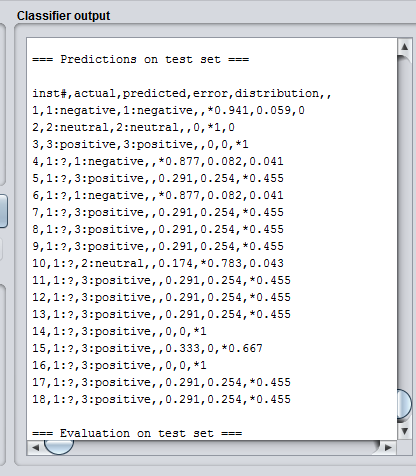 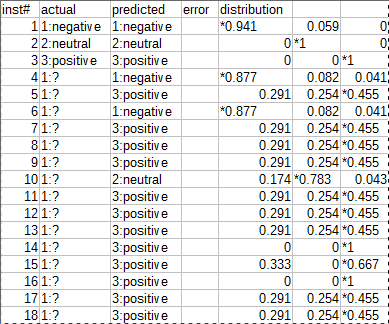 ‹#›
對應到未知資料
comments-
unknown-raw.ods
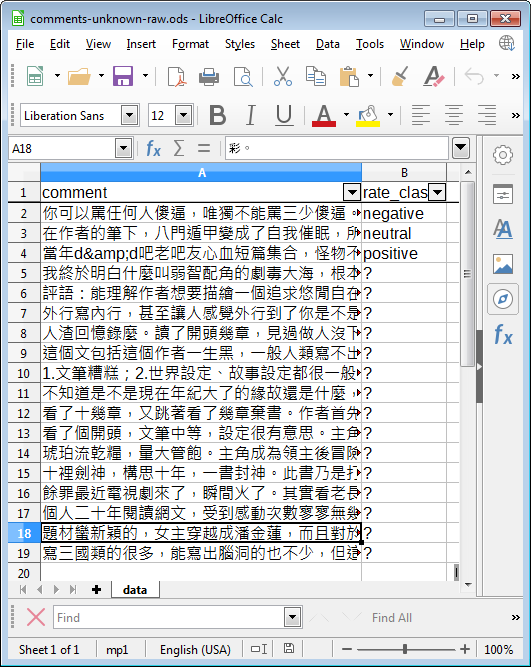 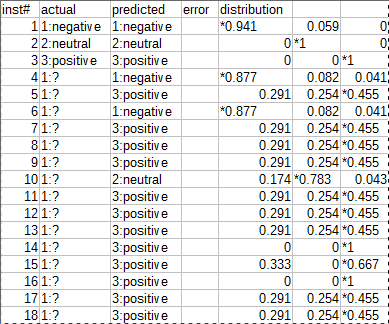 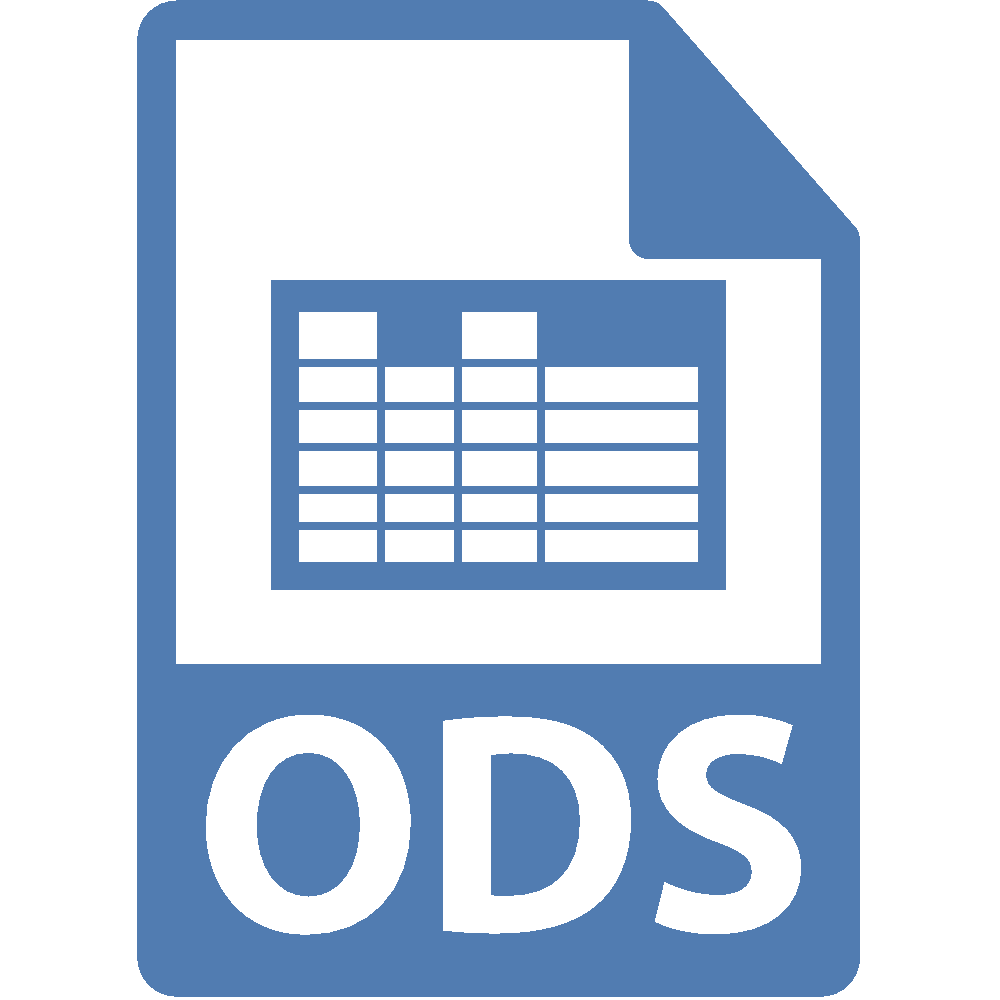 ‹#›
未知資料的組成
1~3：已知評價類型
4~18：未知
comments-
unknown-raw.ods
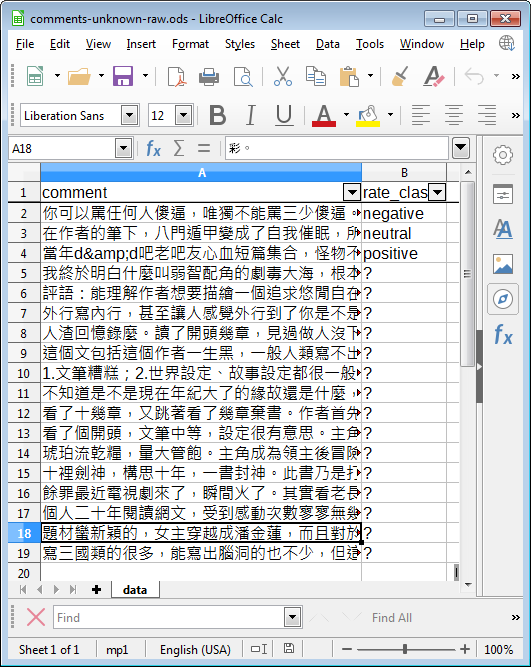 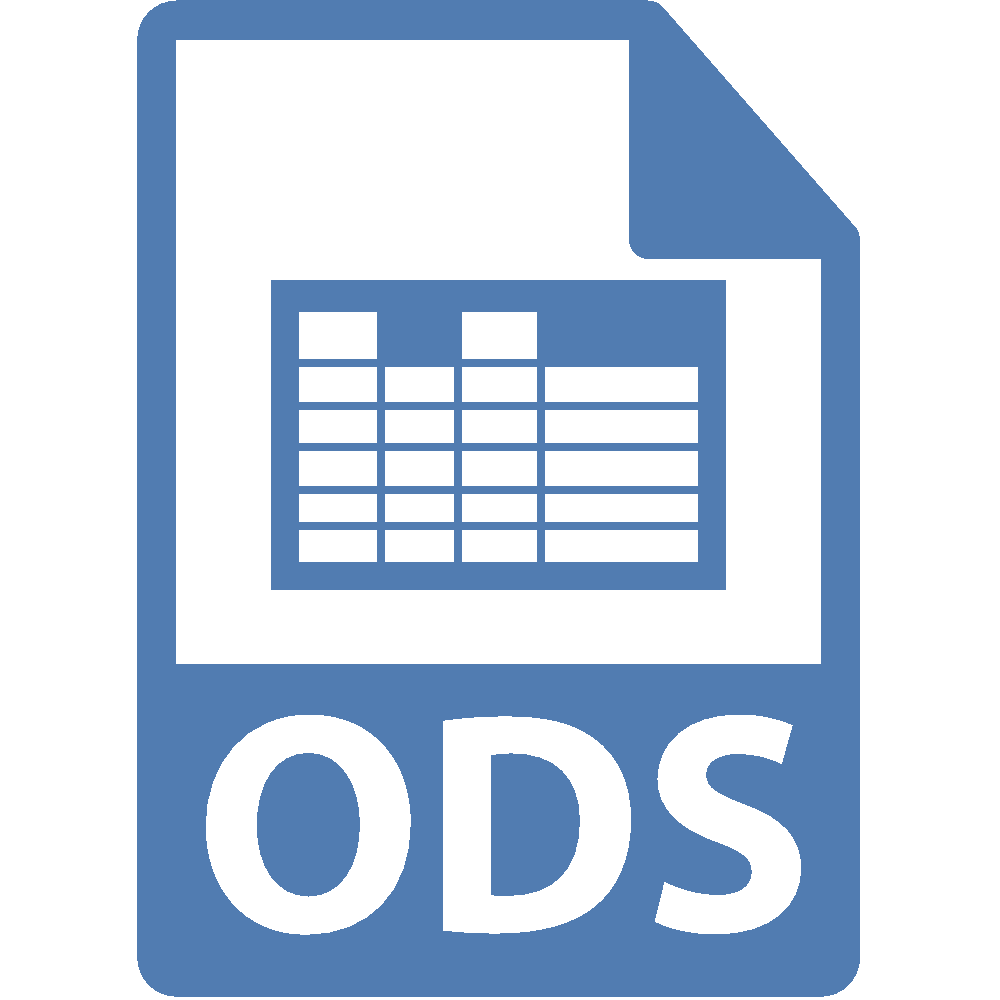 ‹#›
負面評價的預測結果
來自
訓練集
‹#›
中立評價的預測結果
來自
訓練集
‹#›
正面評價的預測結果
來自
訓練集
‹#›
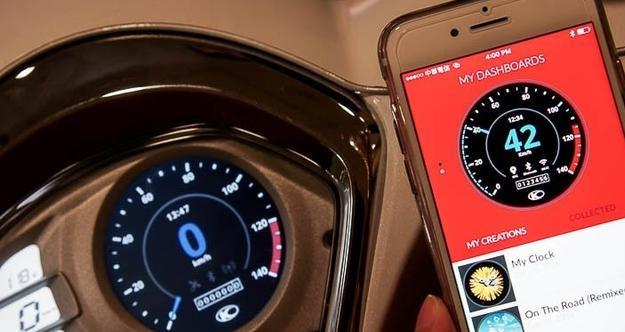 情緒快樂錶？
‹#›
https://kknews.cc/news/8q98pln.html
這個分類模型準嗎？
分類模型的評估
‹#›
STEP 3. 建立分類模型
C. 查看評估結果 (2/2)
正確率
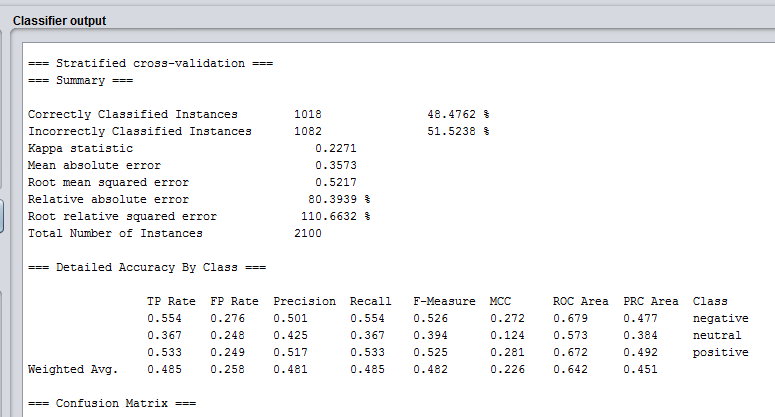 F度量
‹#›
分類模型的評估結果
正確率：48.4762%
F度量：
negative: 0.526
neutral: 0.394
positive: 0.525
‹#›
分類模型夠準嗎？
機器只要達到正確率70%，它的表現就已經接近人類
因為人類評斷正面和負面的文本時，通常只有80%意見一致
Roebuck, K. (2012)
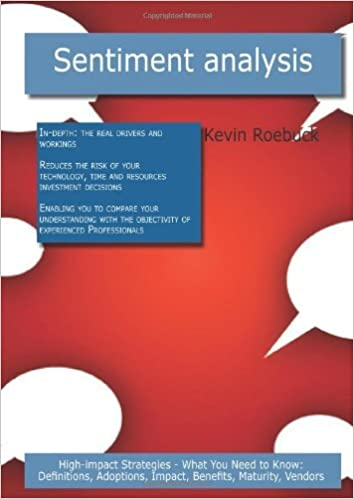 ‹#›
分類模型的決策樹
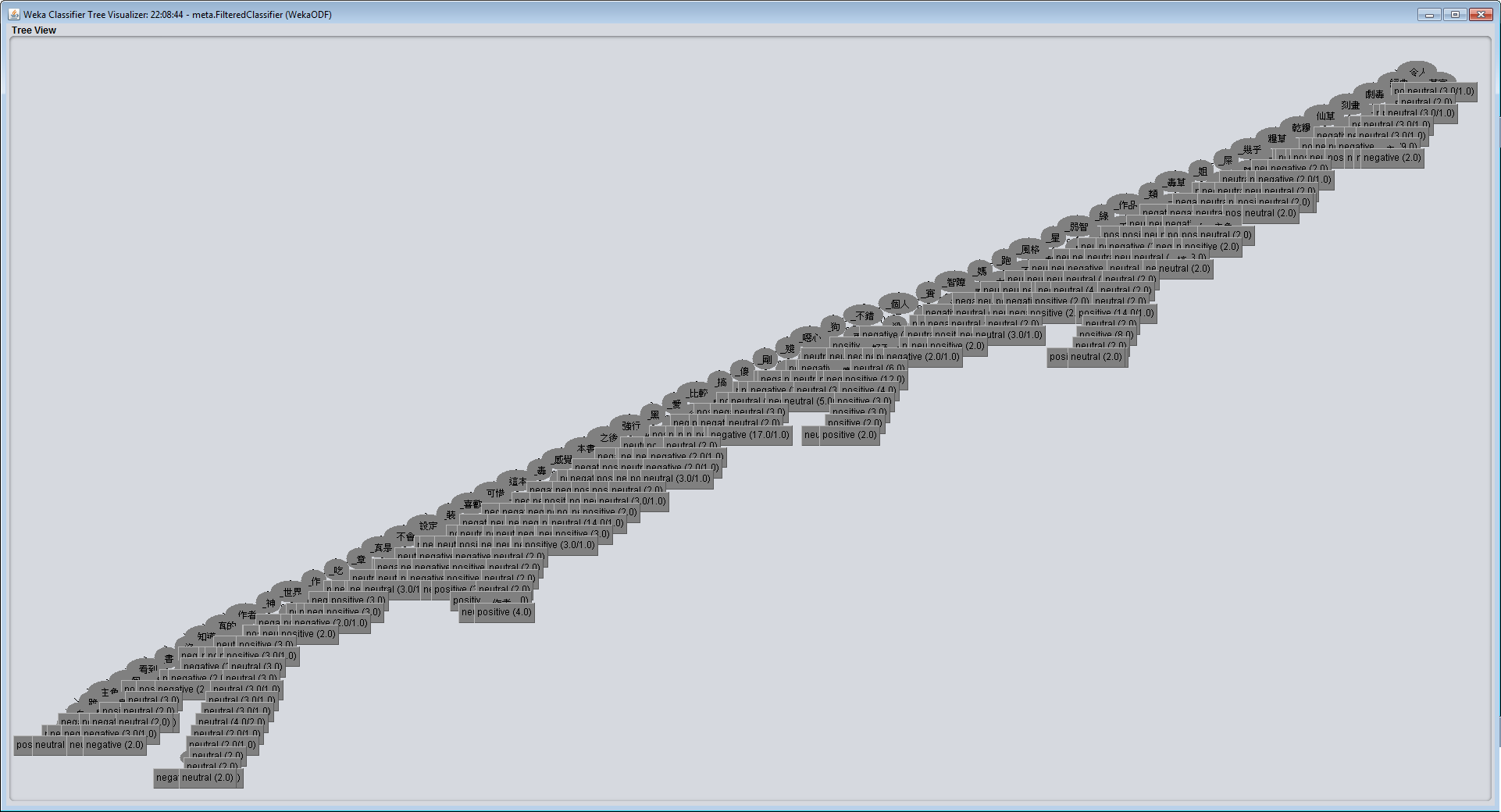 ‹#›
要怎麼提高預測正確能力？
文本探勘的設定組合
‹#›
1. 增加訓練資料的文本 (1/2)
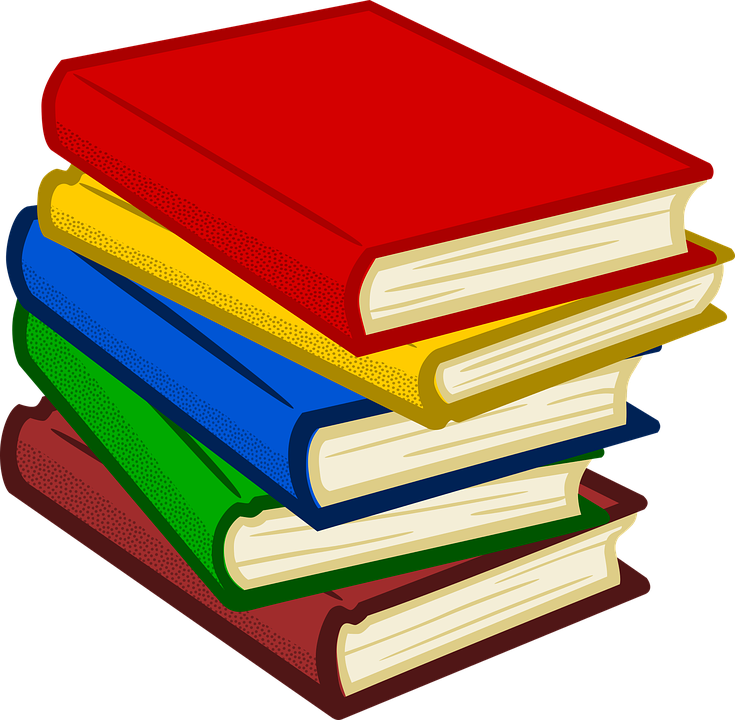 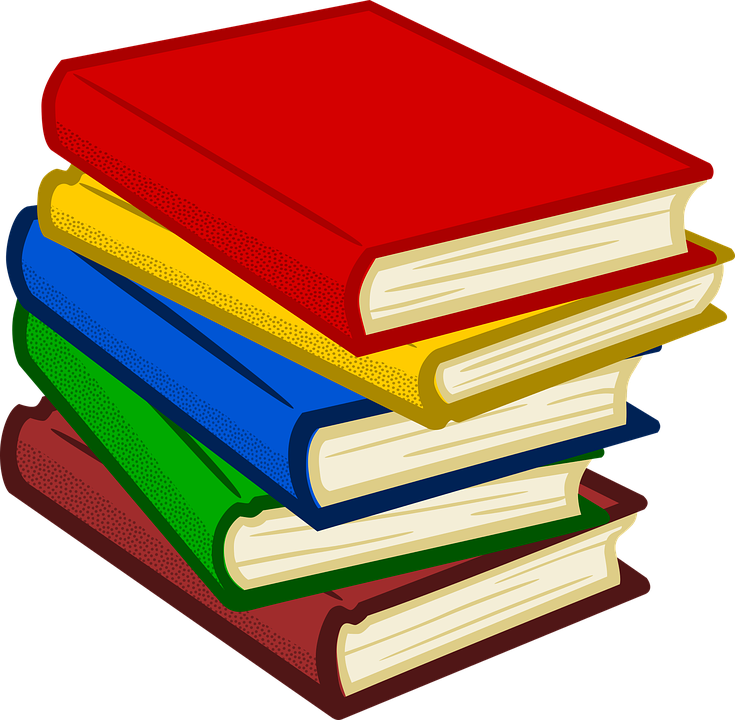 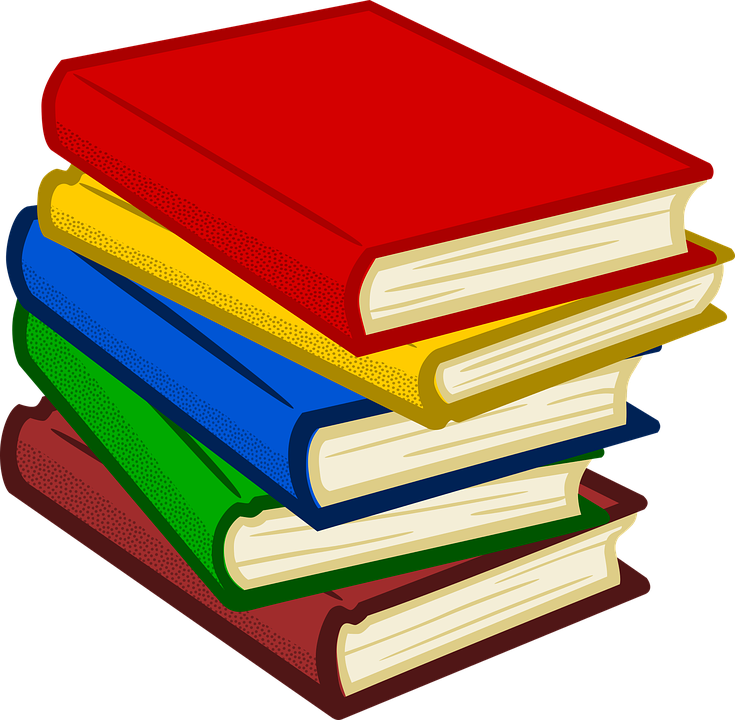 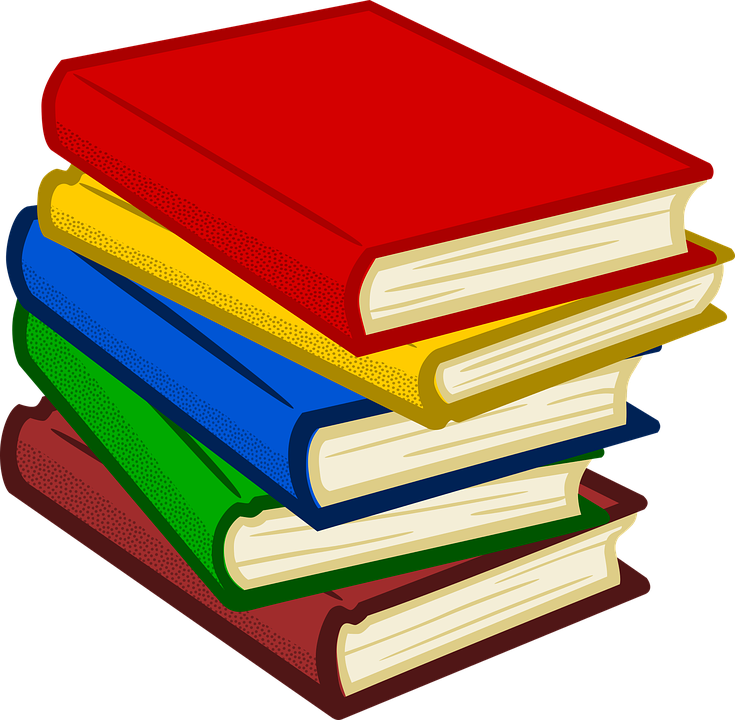 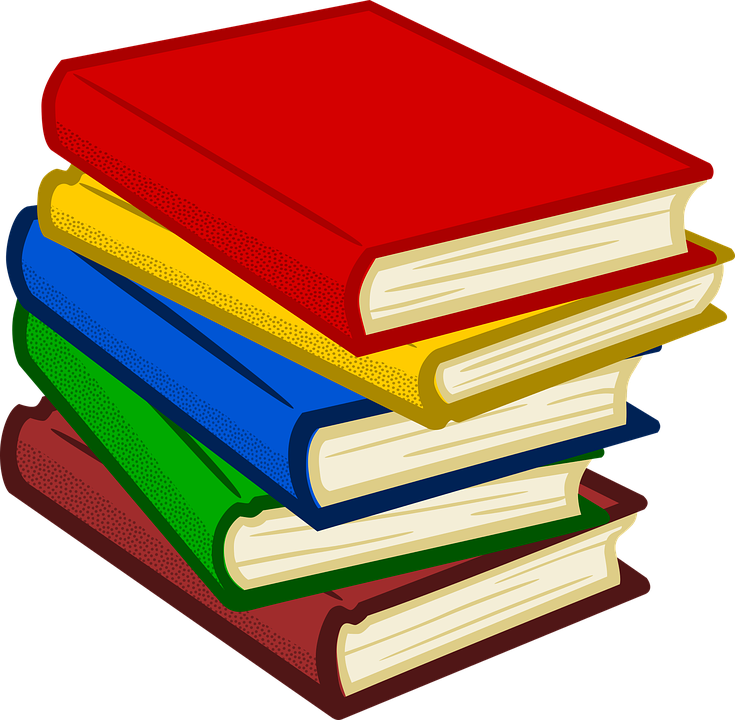 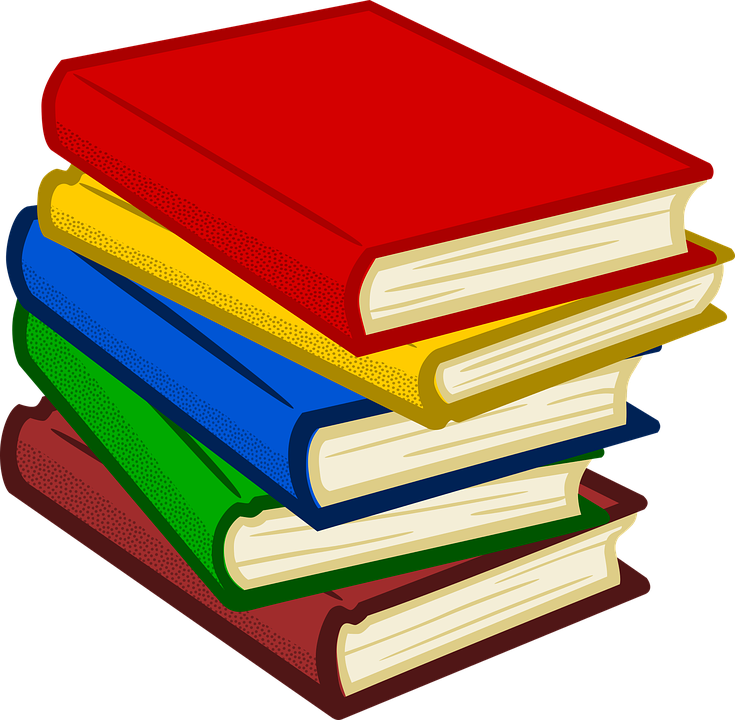 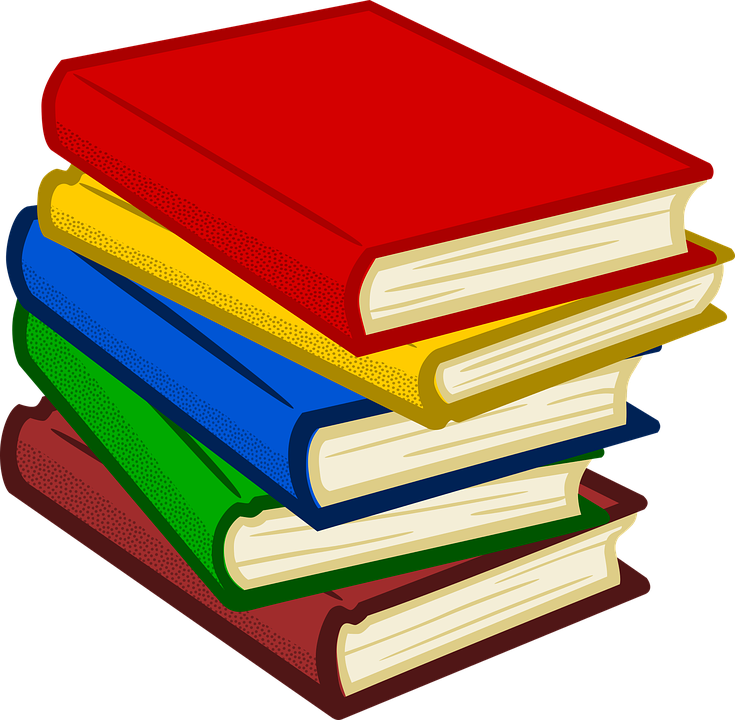 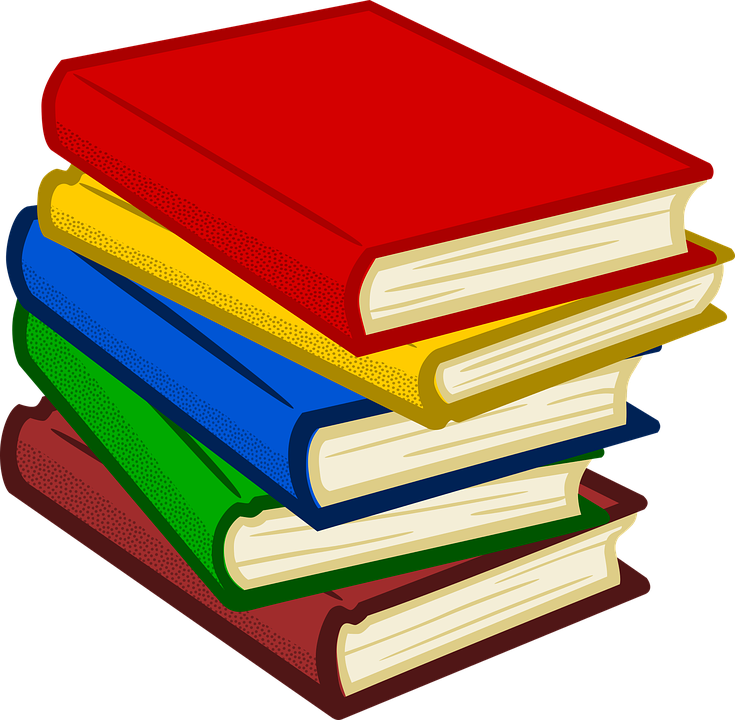 一些文本
巨量的文本
‹#›
1. 增加訓練資料的文本 (2/2)
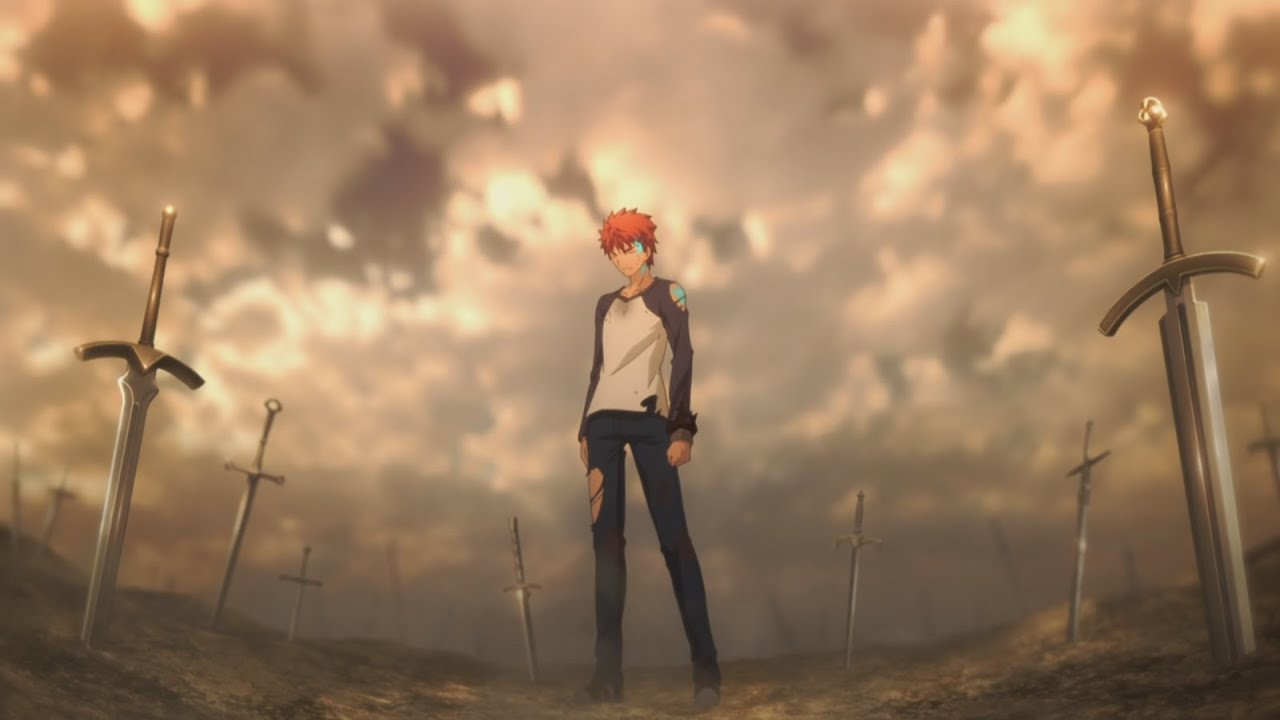 要上了——你的CPU跟RAM還夠嗎？
‹#›
Fate/stay night [Unlimited Blade Works]
2. 更換不同的文字向量化設定
1. 分解
最小意義單位的分析
2. 轉換
統一不同的用詞
3. 移除
刪除多餘的資訊
4. 向量化
轉成電腦可讀的
結構化資料
‹#›
one-hot模型
頻率
下雨天留客天
順序
‹#›
3. 更換不同的演算法
Weka內建的演算法
NaiveBayesMultinominal多類別簡單貝氏
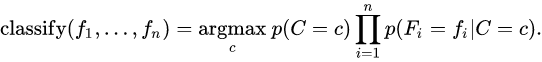 SMO支持向量機
核技法
MultilayerPerceptron類神經網路預測
輸入
輸出
‹#›
STEP 2. 分類器設定
M. 設定過濾器演算法
classifier ⇨ Choose選擇分類演算法
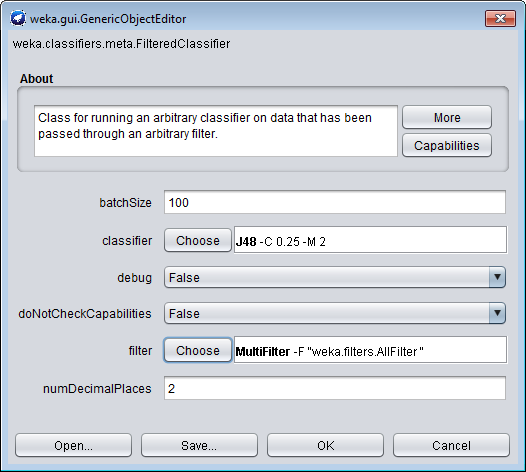 1
‹#›
3. 更換不同的演算法
深度學習演算法
BERT
Word2vec
tokens_tensors.shape   = torch.Size([64, 63]) 
tensor([[ 101, 5722, 3300,  ...,    0,    0,    0],
        [ 101, 4255, 3160,  ..., 8013,  102,    0],
        [ 101,  711, 2506,  ..., 8013,  102,    0],
        ...,
        [ 101,  671, 2157,  ...,    0,    0,    0],
        [ 101, 1380,  677,  ...,    0,    0,    0],
        [ 101, 2458, 1853,  ...,    0,    0,    0]])
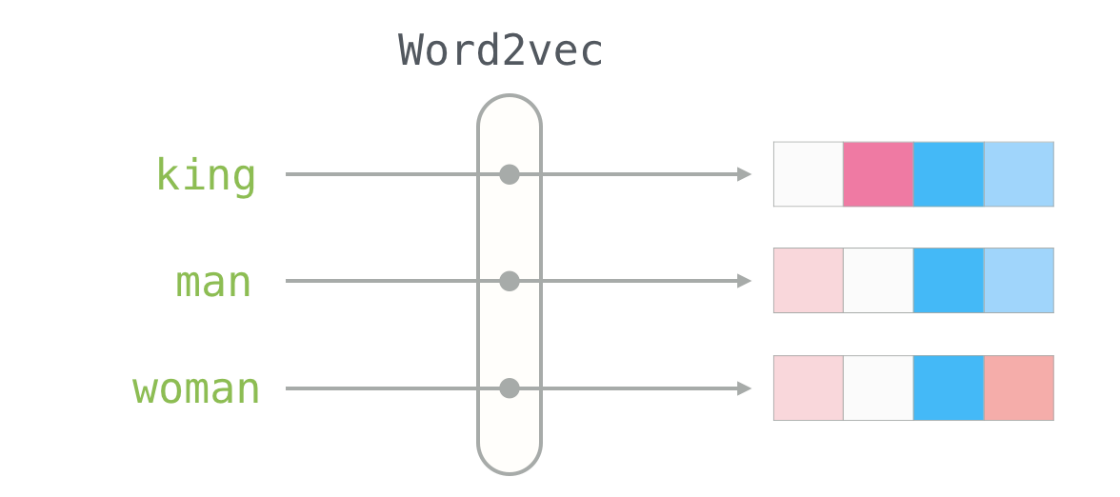 文字在前後文中的定位 
(前後文脈絡)
句子在整體文本中的定位
一段文本在整體文本的定位
(寫作風格)
‹#›
Section 3.
試著分析看看吧
學習單作業
‹#›
文本探勘資料集
作業資料集：
   中文遊戲評價資料集
   中文假新聞判斷資料集
   英文假新聞判斷資料集
   英文遊戲名稱資料集
   英文葡萄酒評價資料集
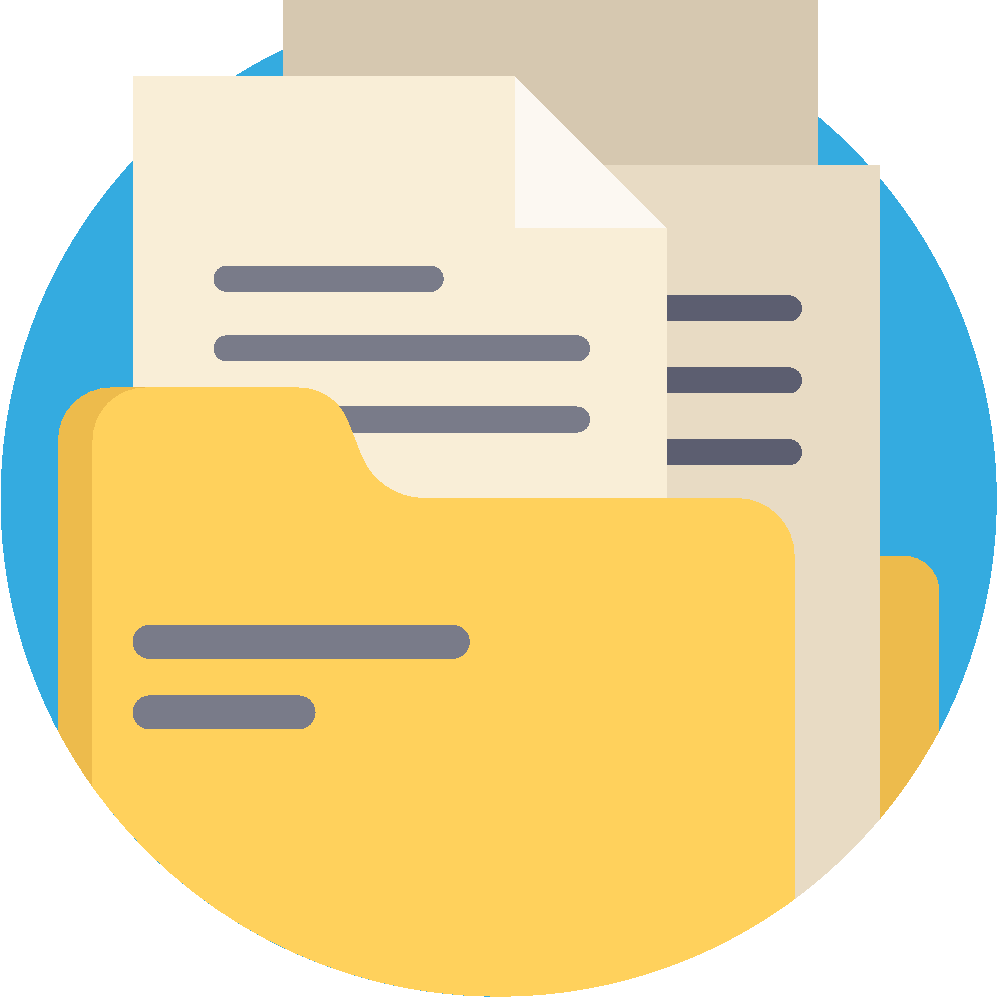 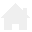 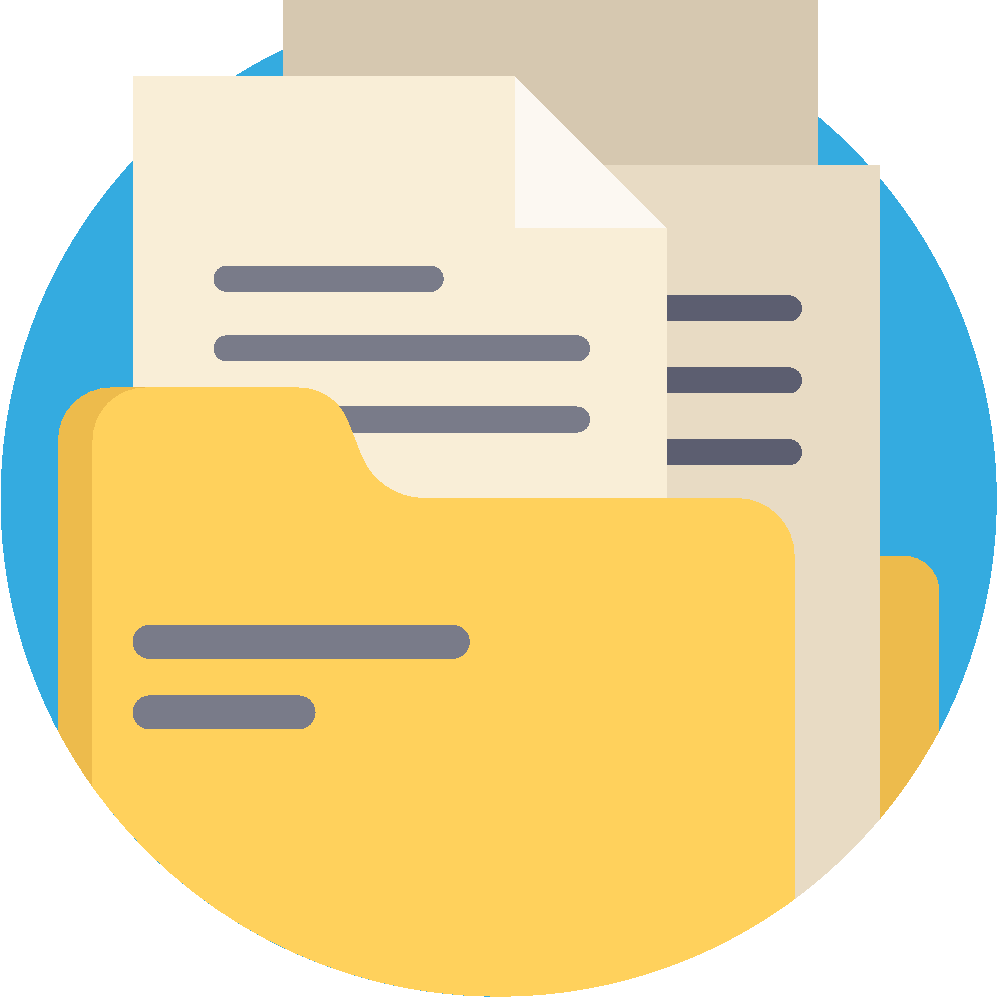 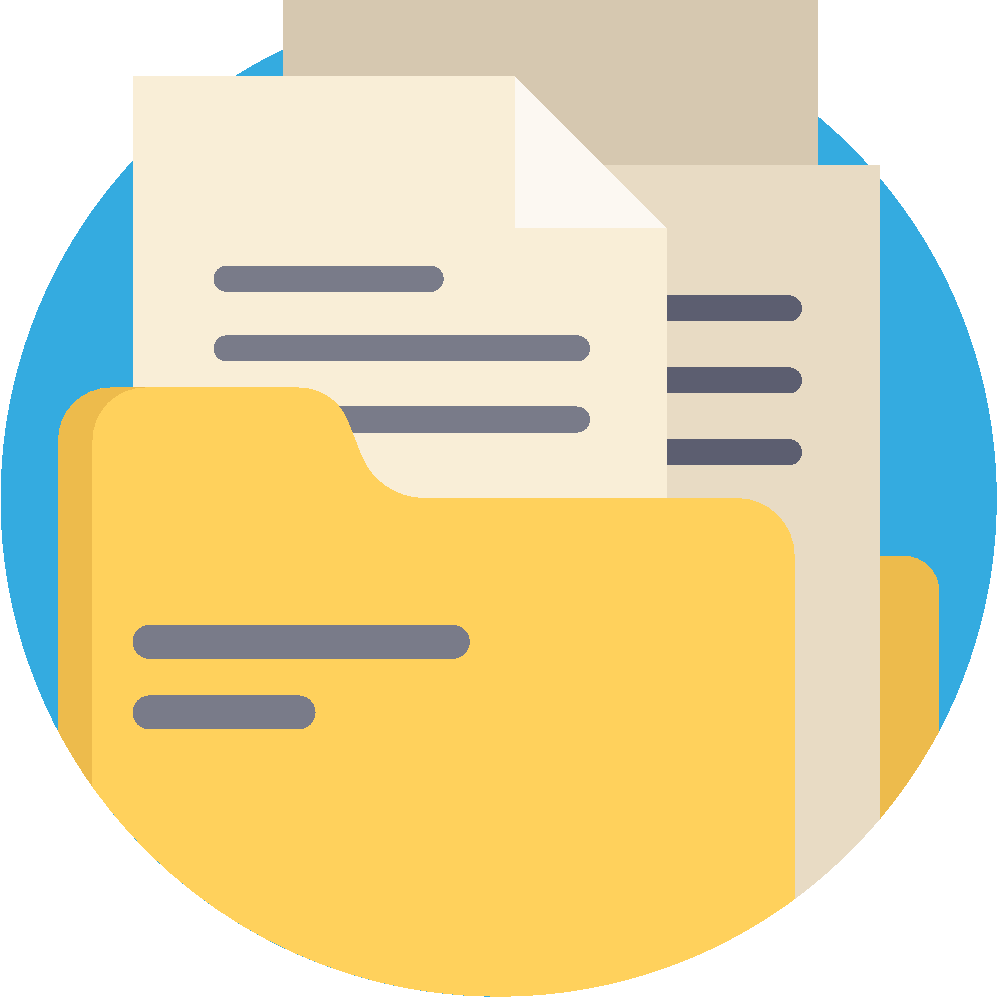 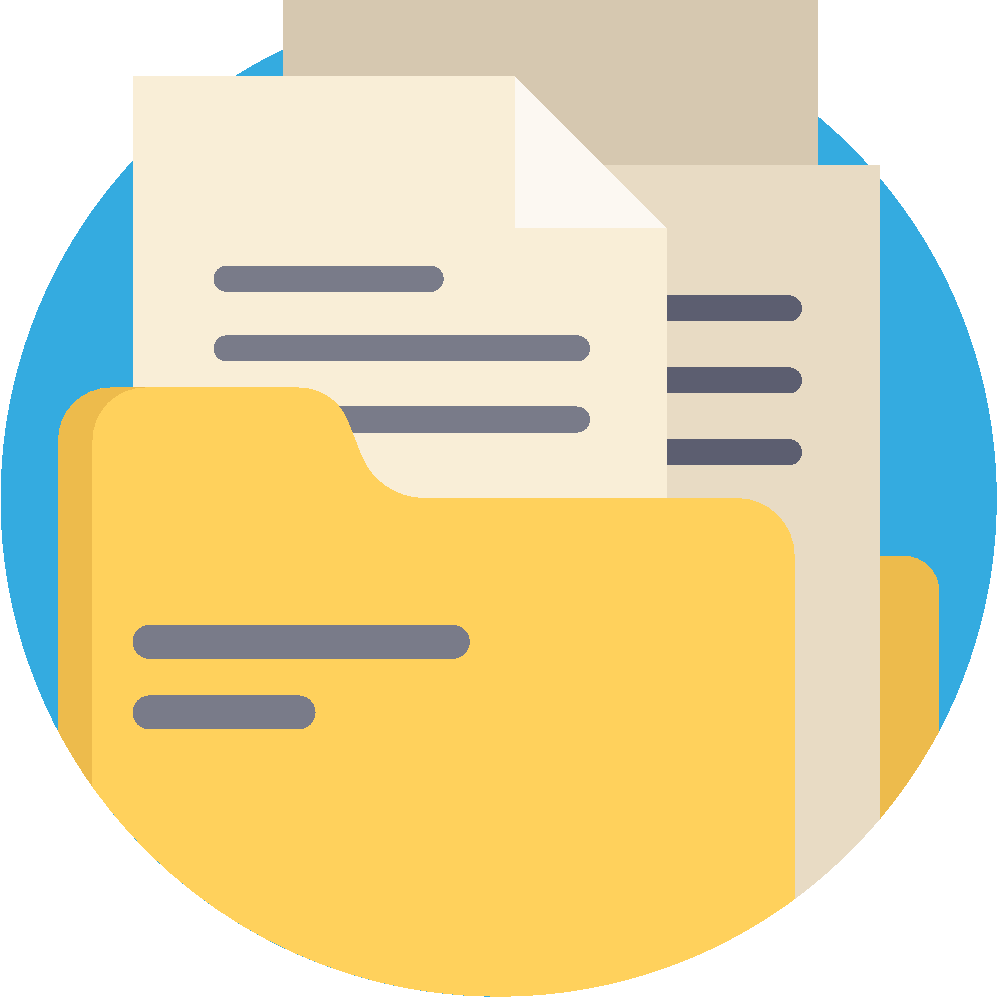 課程首頁
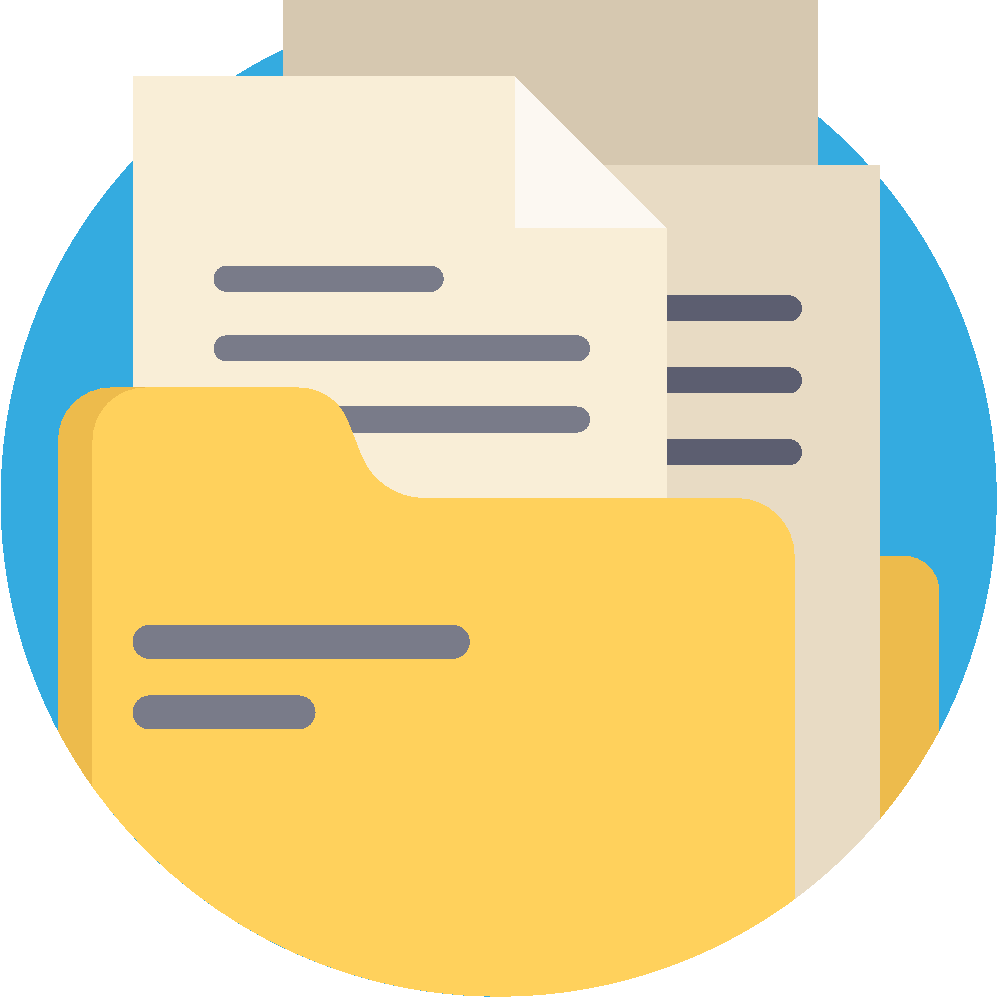 ‹#›
作業說明
選一個資料集，
然後完成學習單吧！

資料集的描述
文字向量化的處理
文本探勘之比較
文本探勘之預測
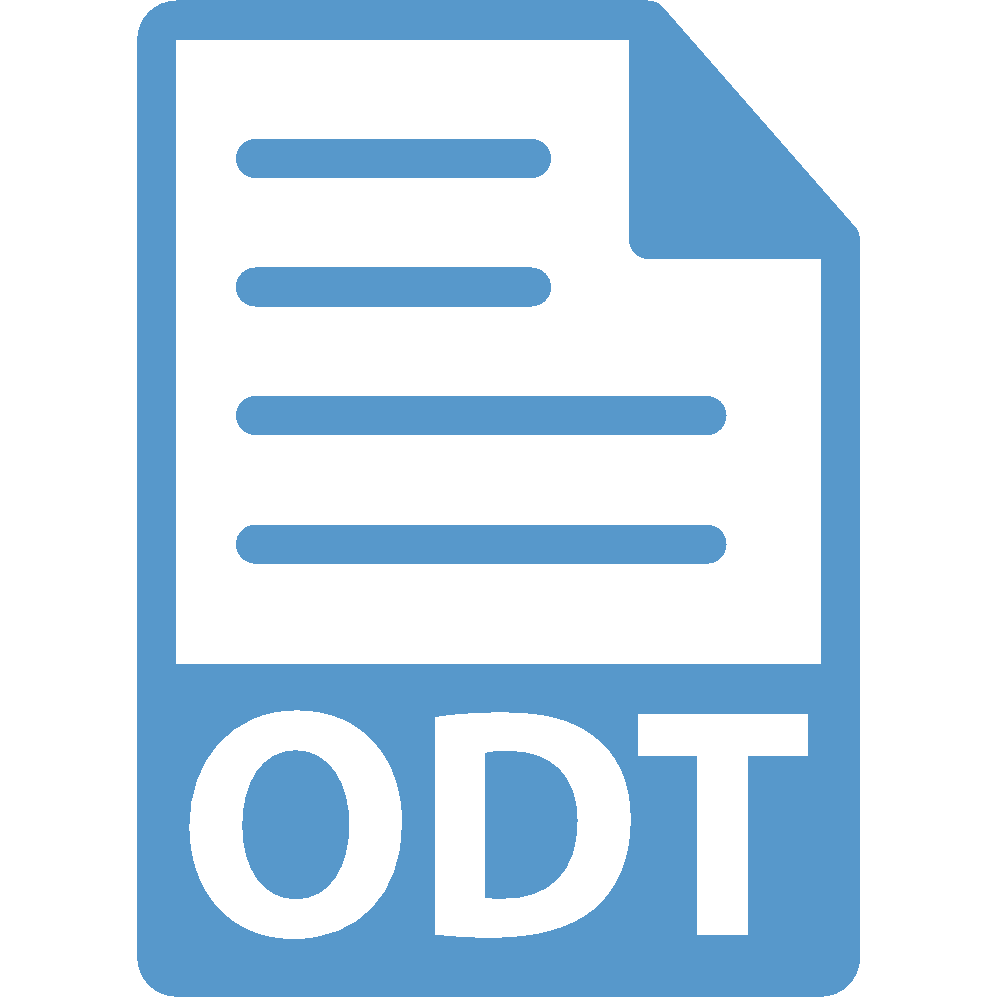 文本探勘之比較預測.odt
‹#›